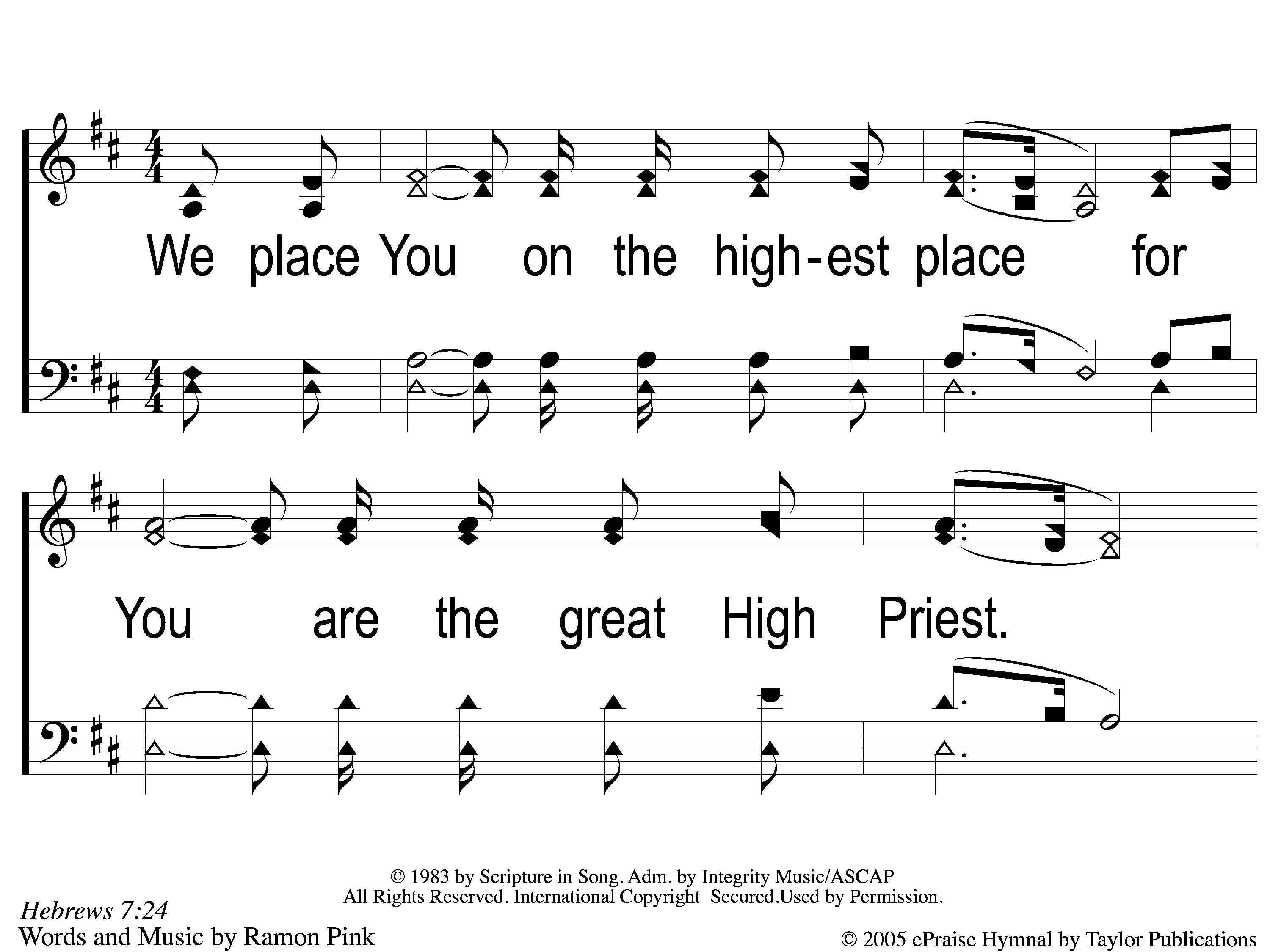 Highest Place
155
1 Highest Place
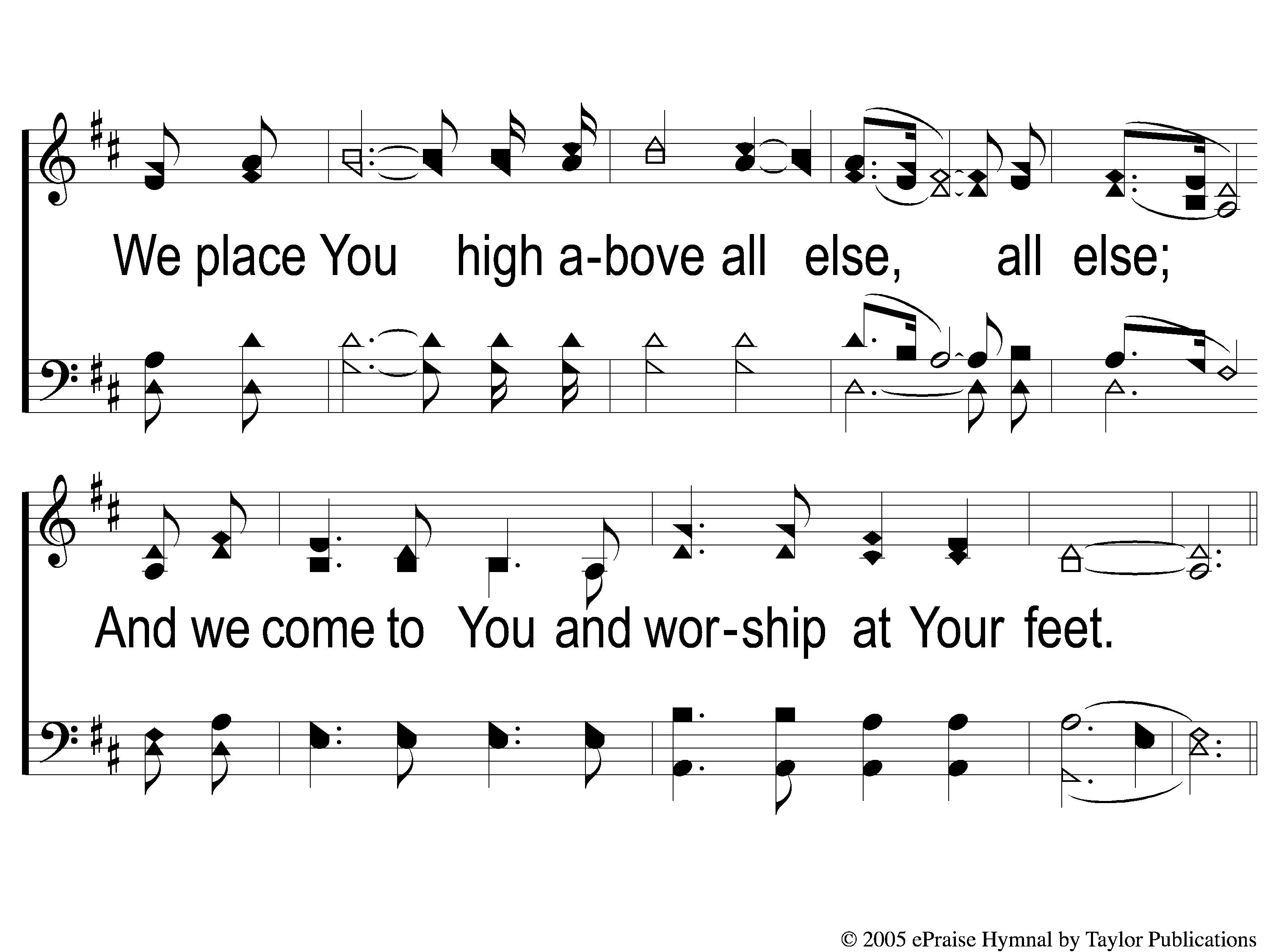 Highest Place
155
2 Highest Place
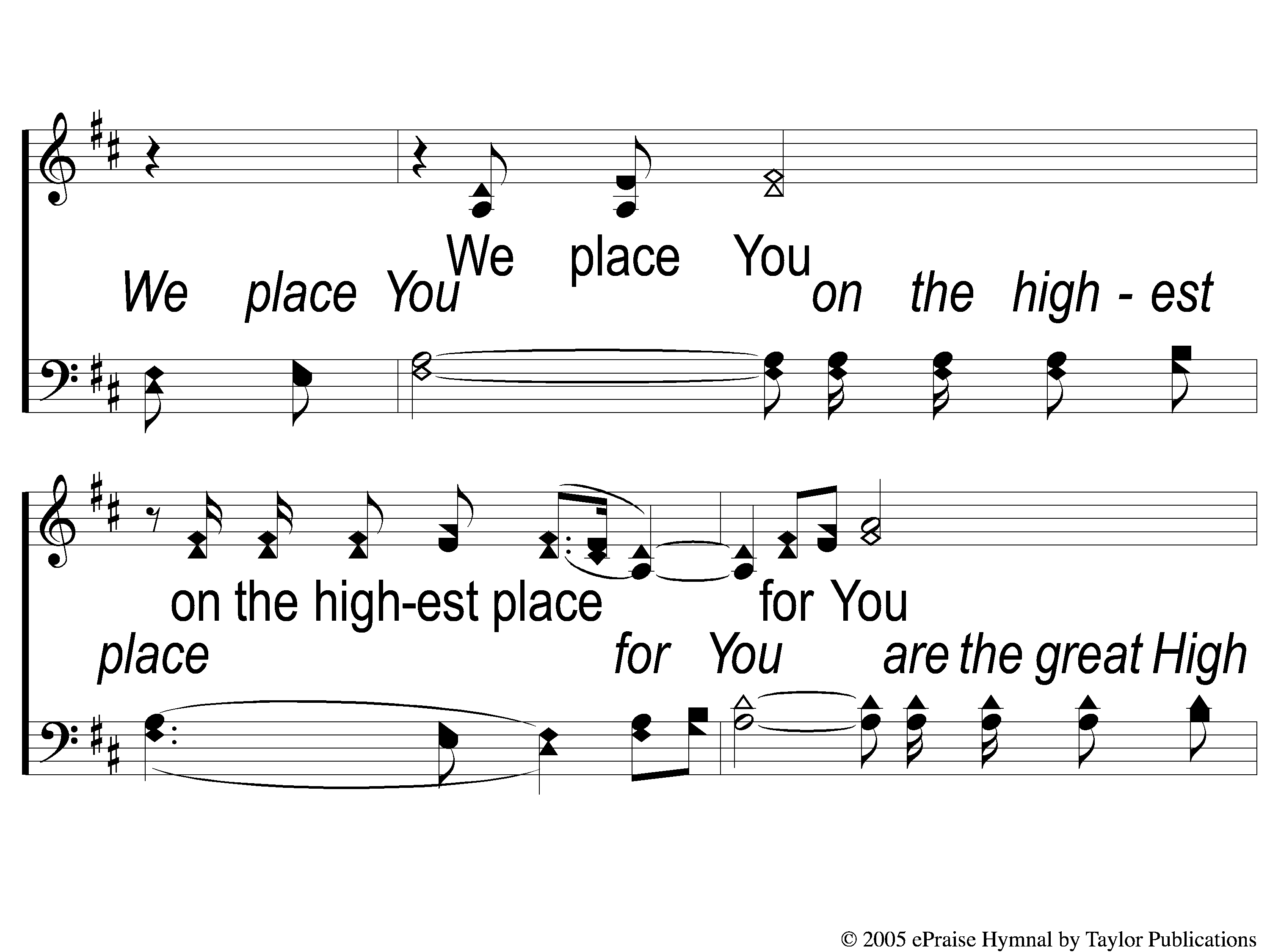 Highest Place
155
3 Highest Place
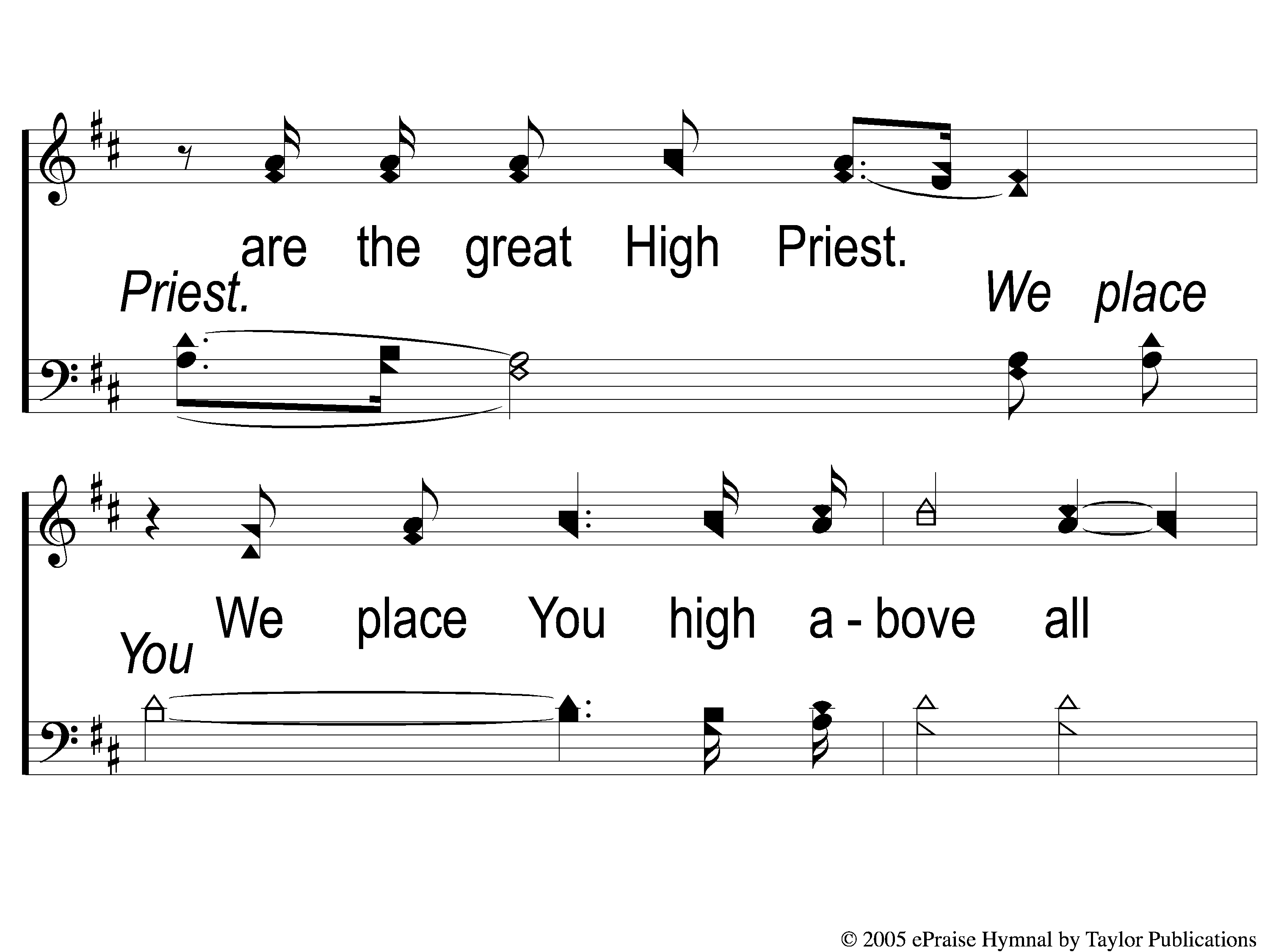 Highest Place
155
4 Highest Place
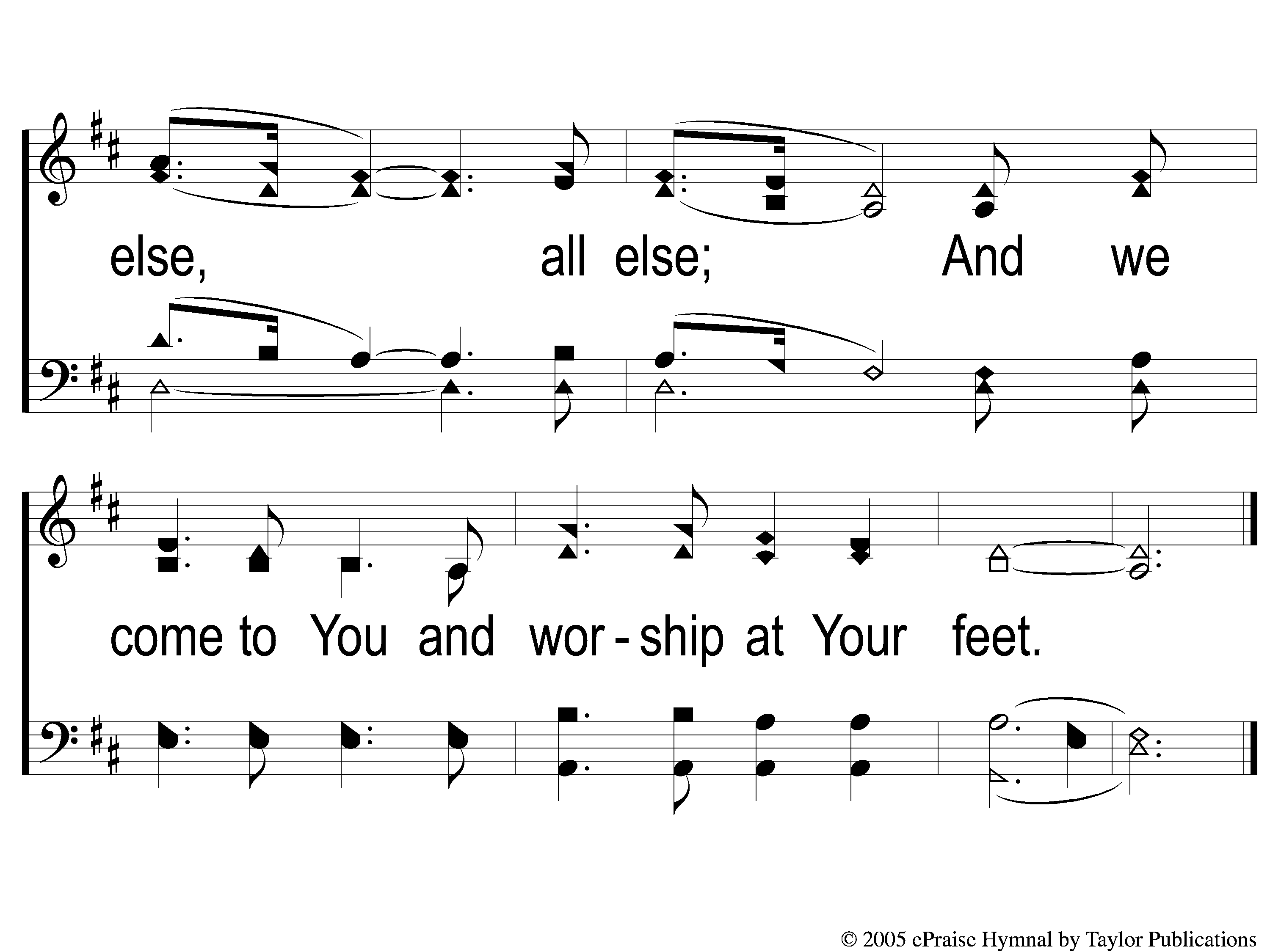 Highest Place
155
5 Highest Place
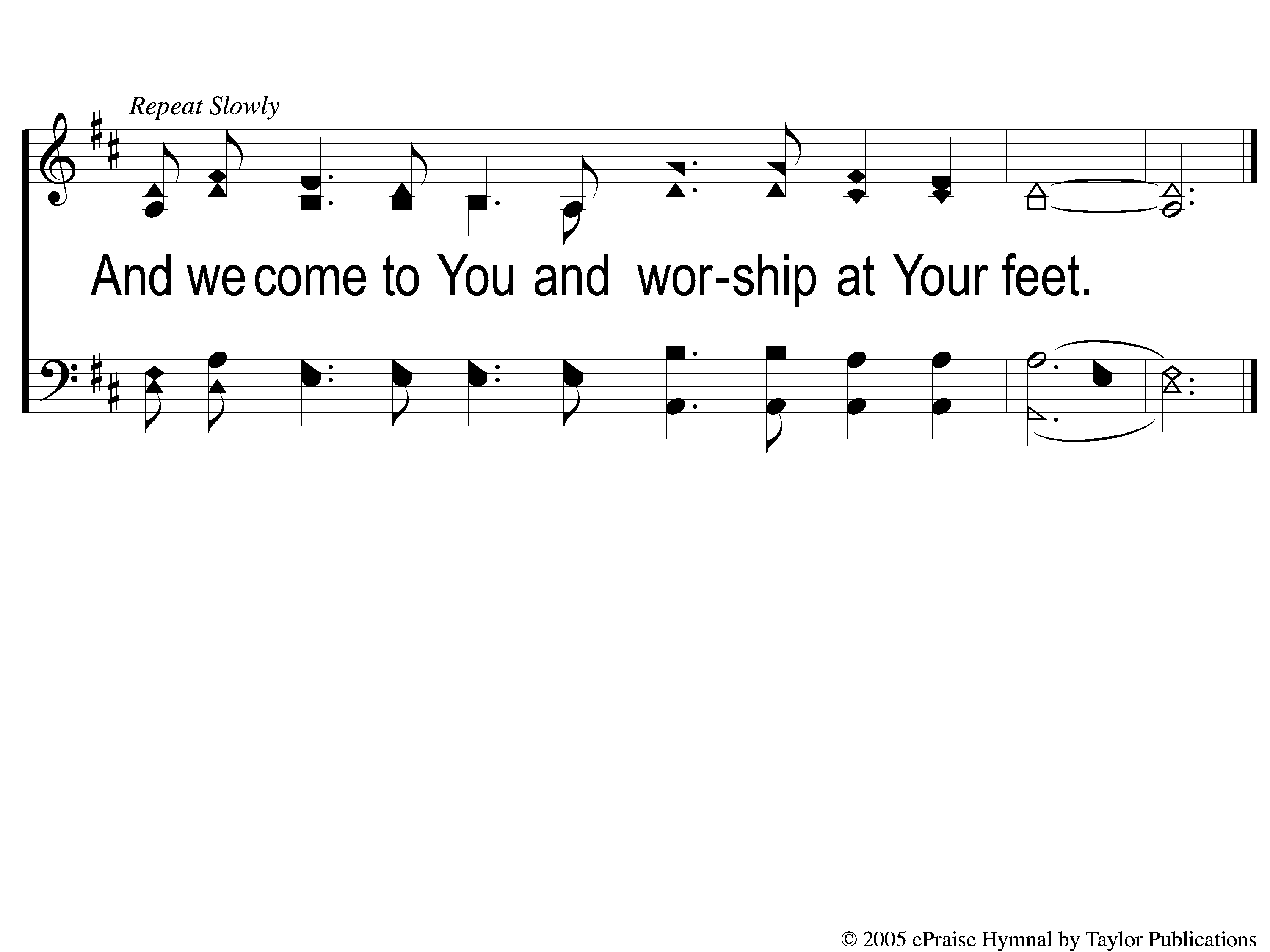 Highest Place
155
Tag Highest Place
WELCOME
To the Wheeler church of Christ
SONG:
A Beautiful life
#570
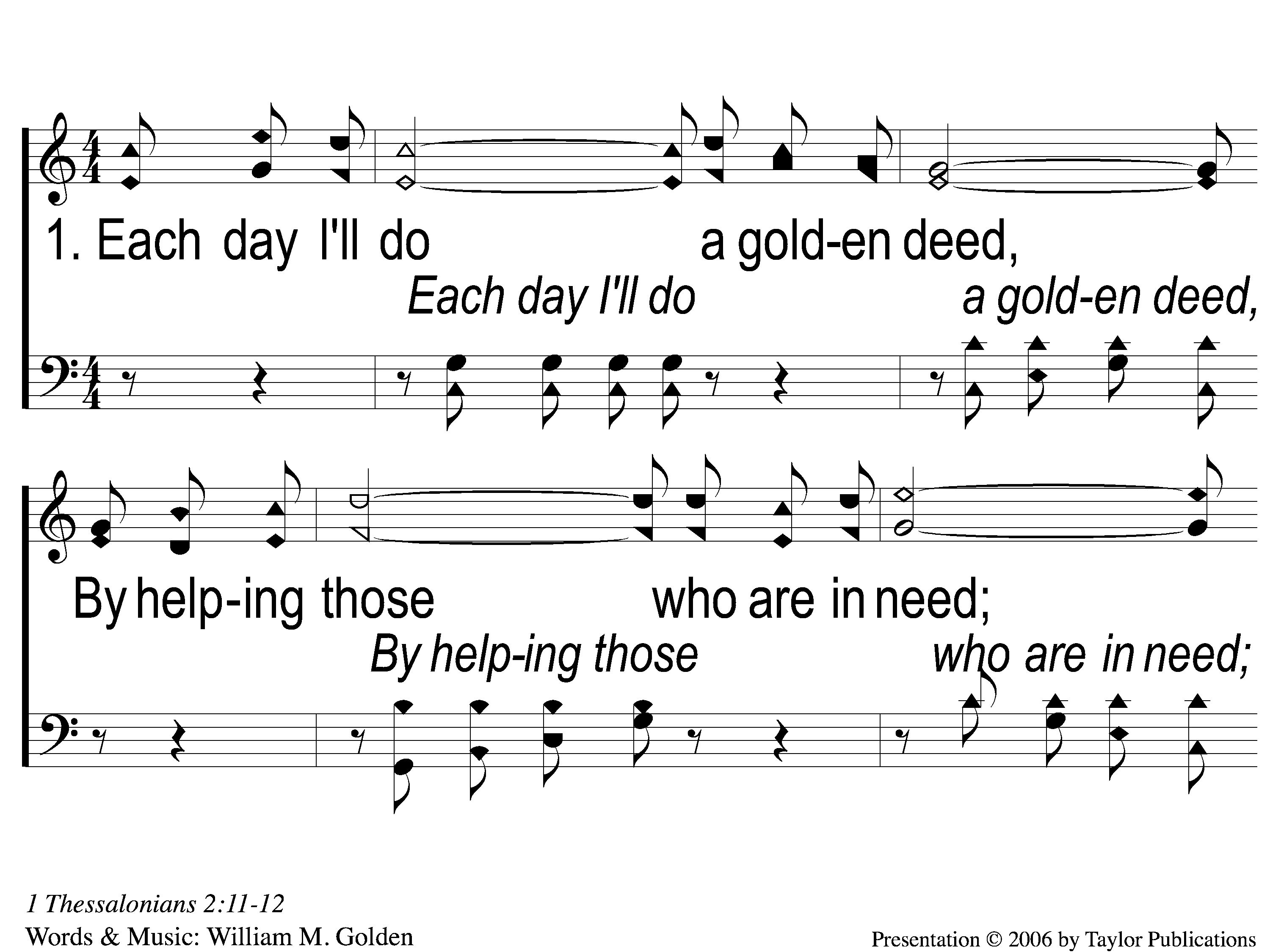 A Beautiful Life
570
1-1 A Beautiful Life
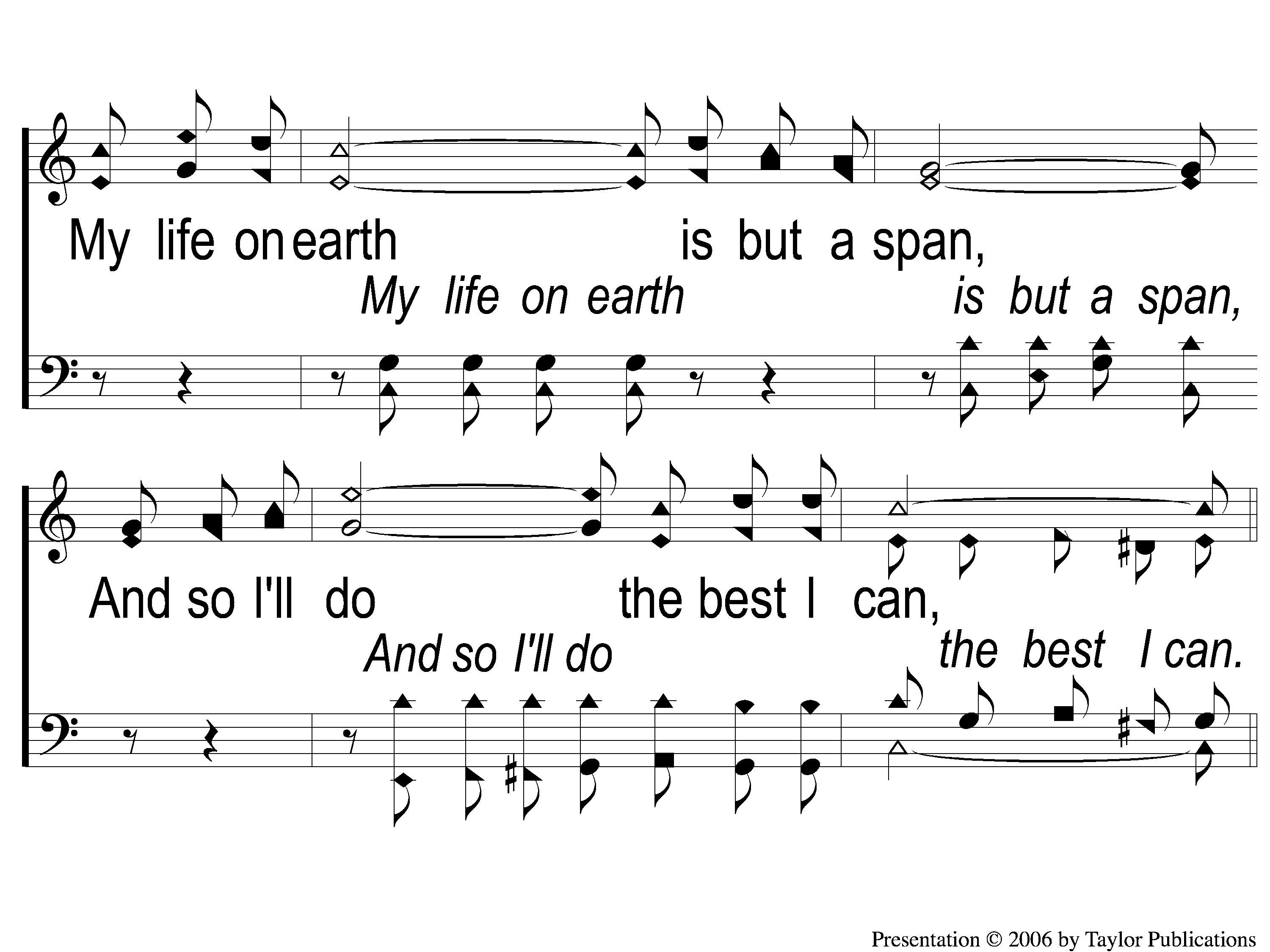 A Beautiful Life
570
1-2 A Beautiful Life
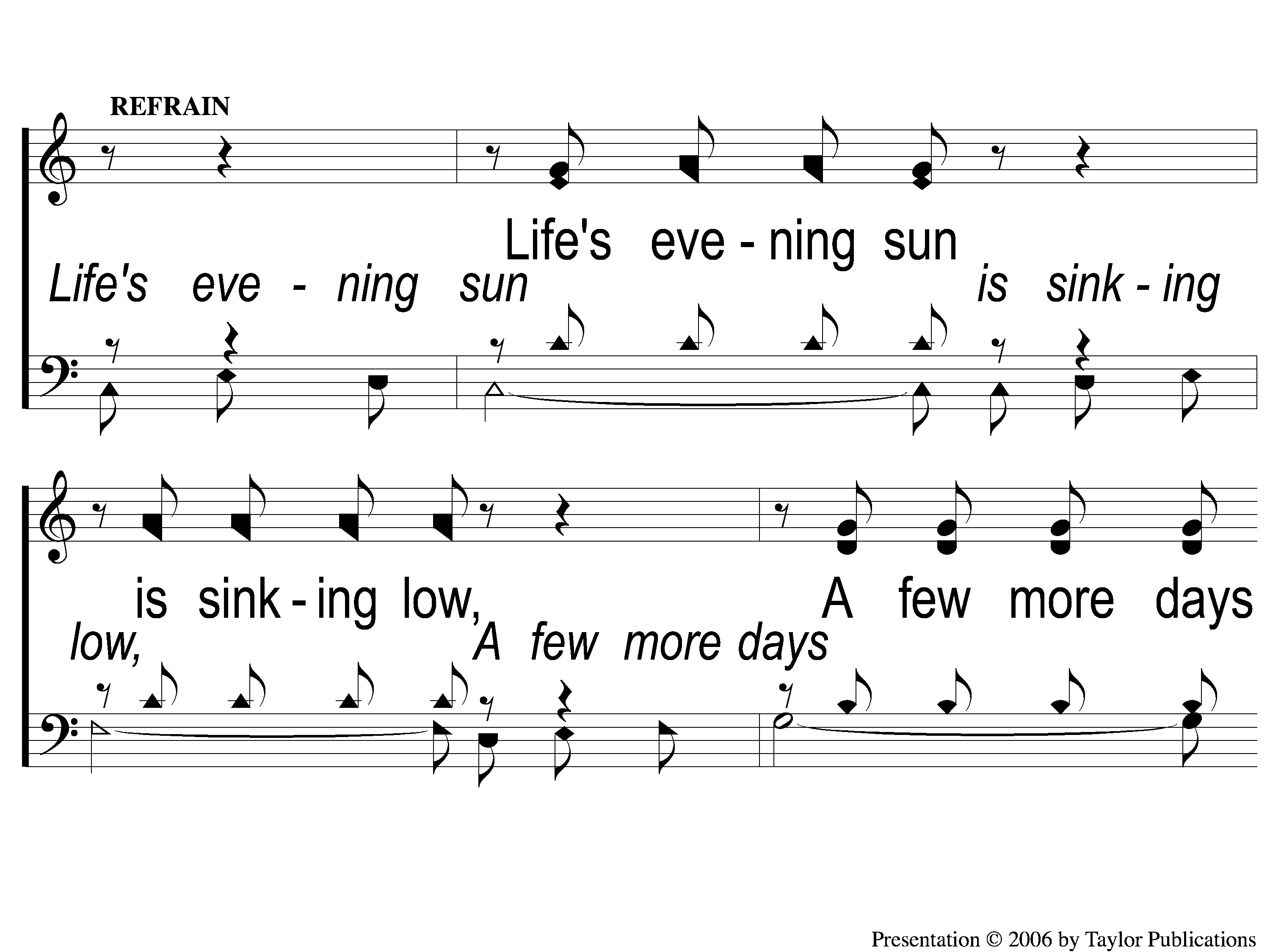 A Beautiful Life
570
C-1 A Beautiful Life
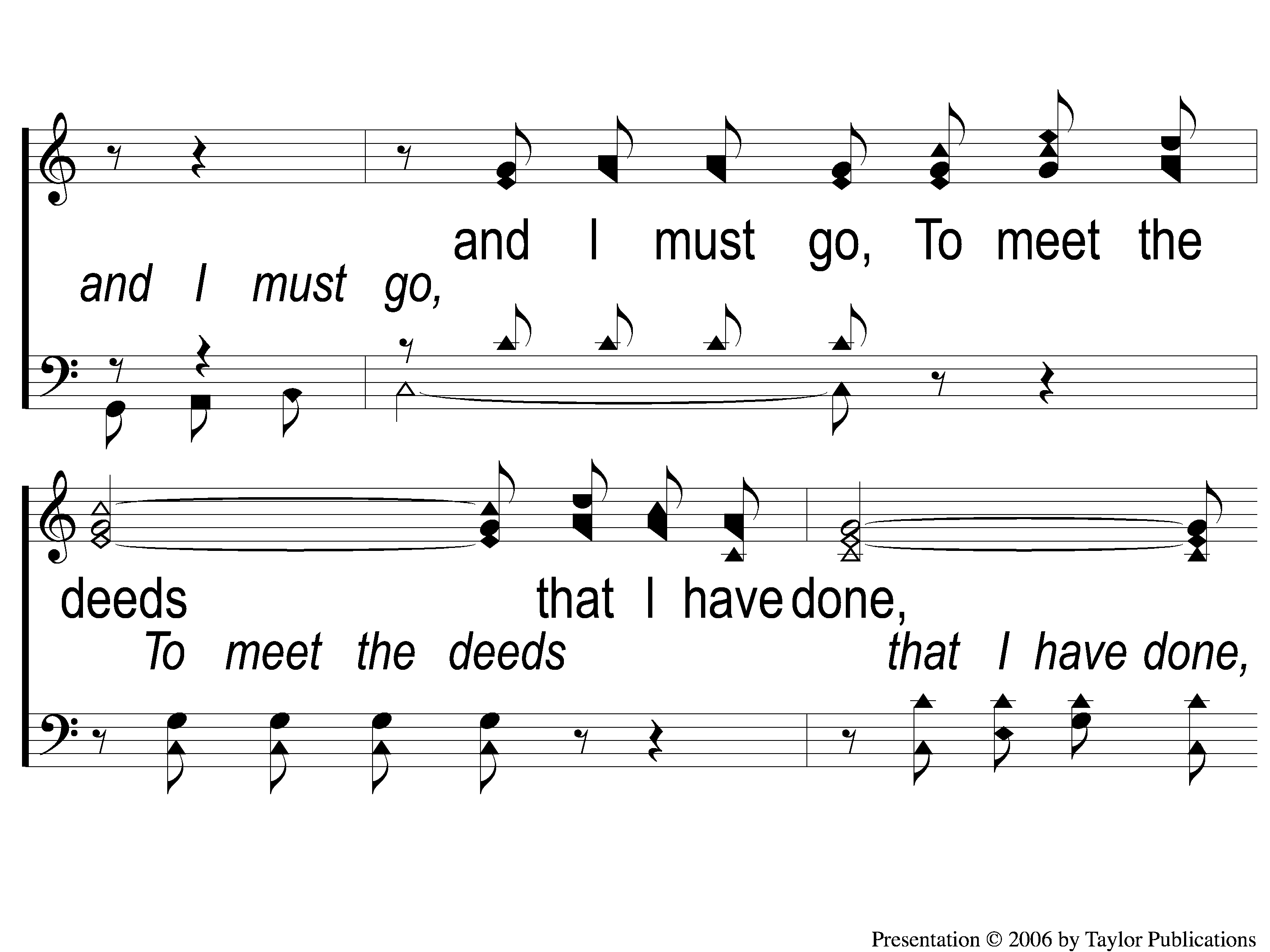 A Beautiful Life
570
C-2 A Beautiful Life
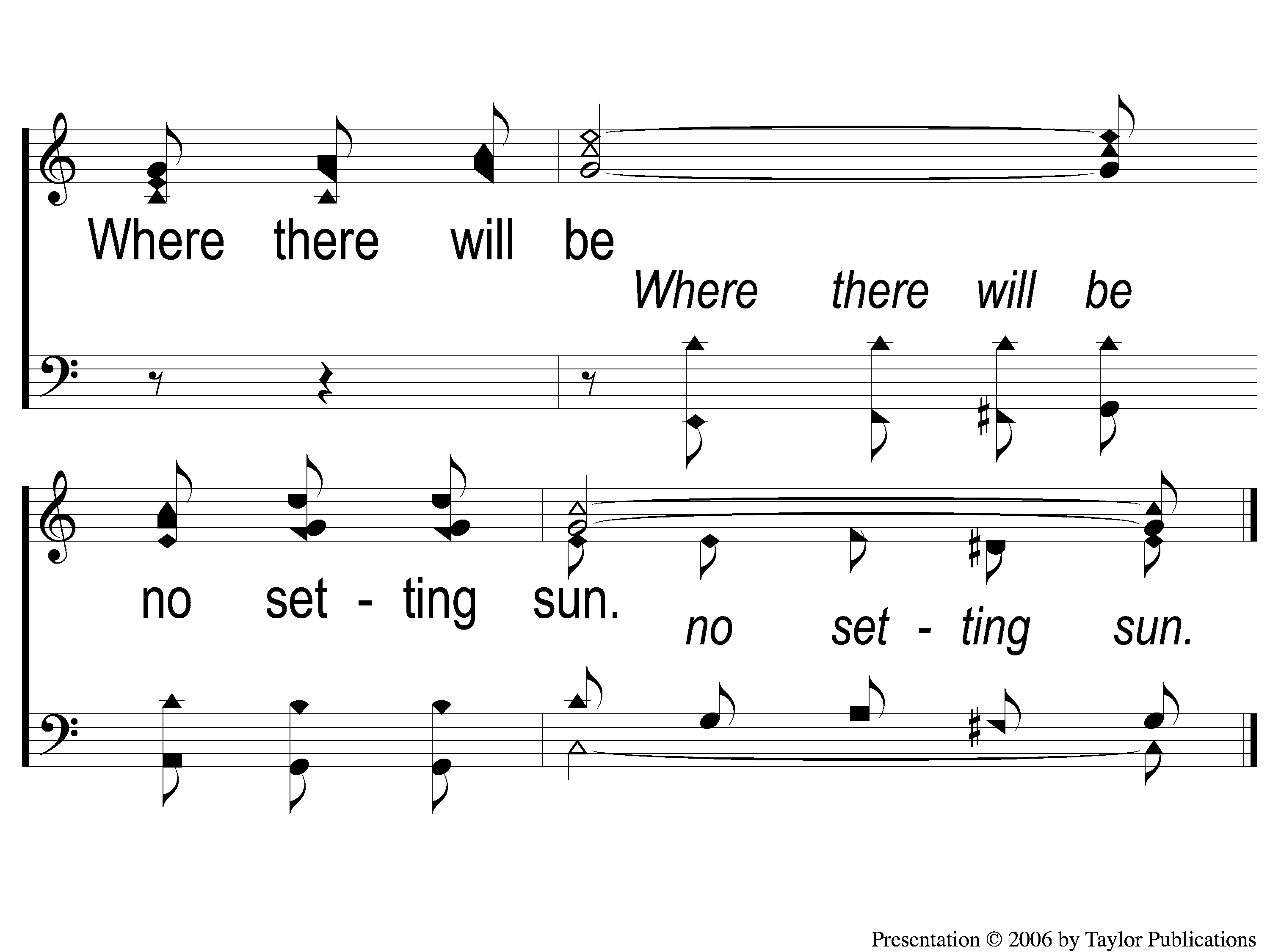 A Beautiful Life
570
C-3 A Beautiful Life
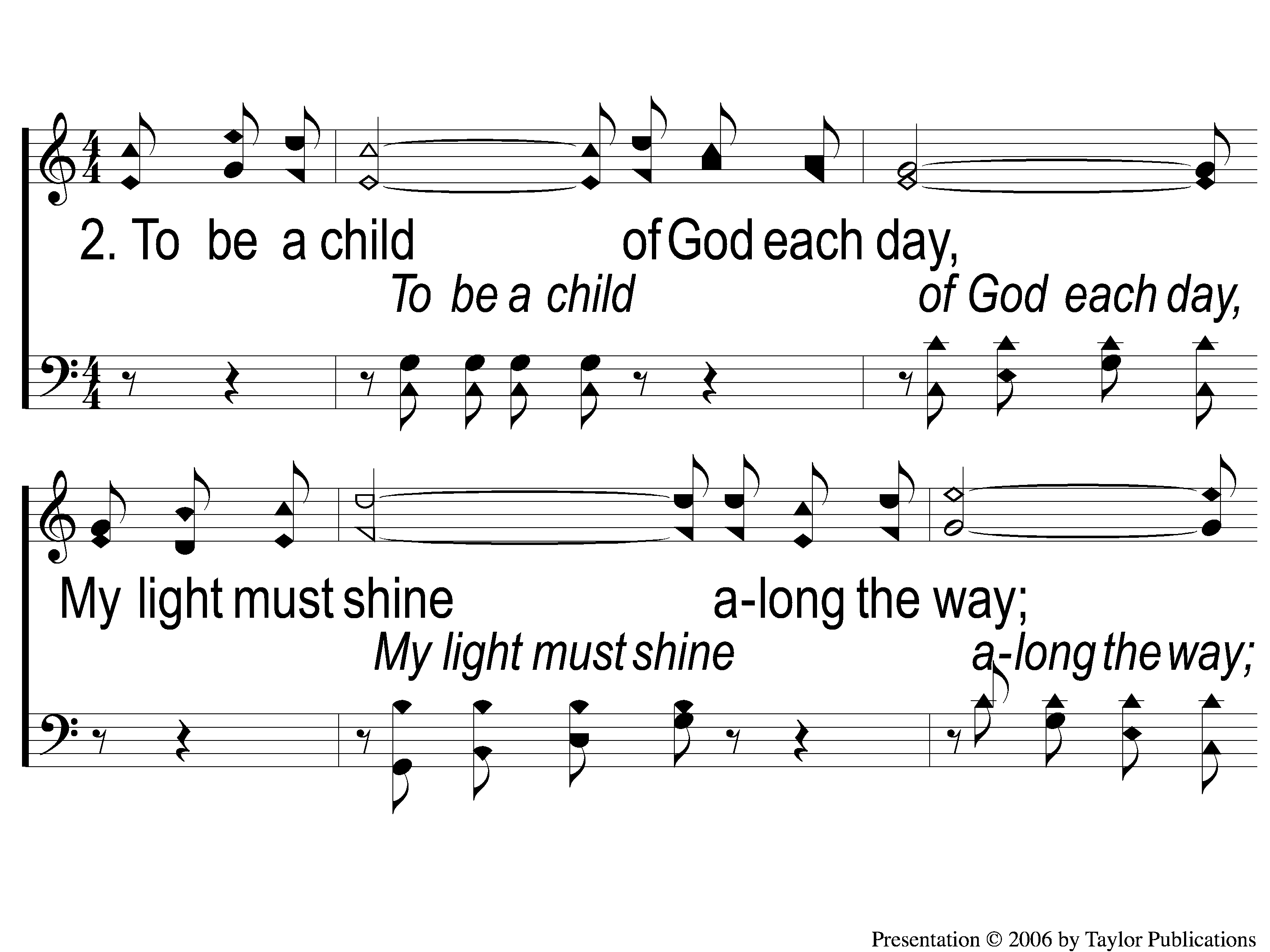 A Beautiful Life
570
2-1 A Beautiful Life
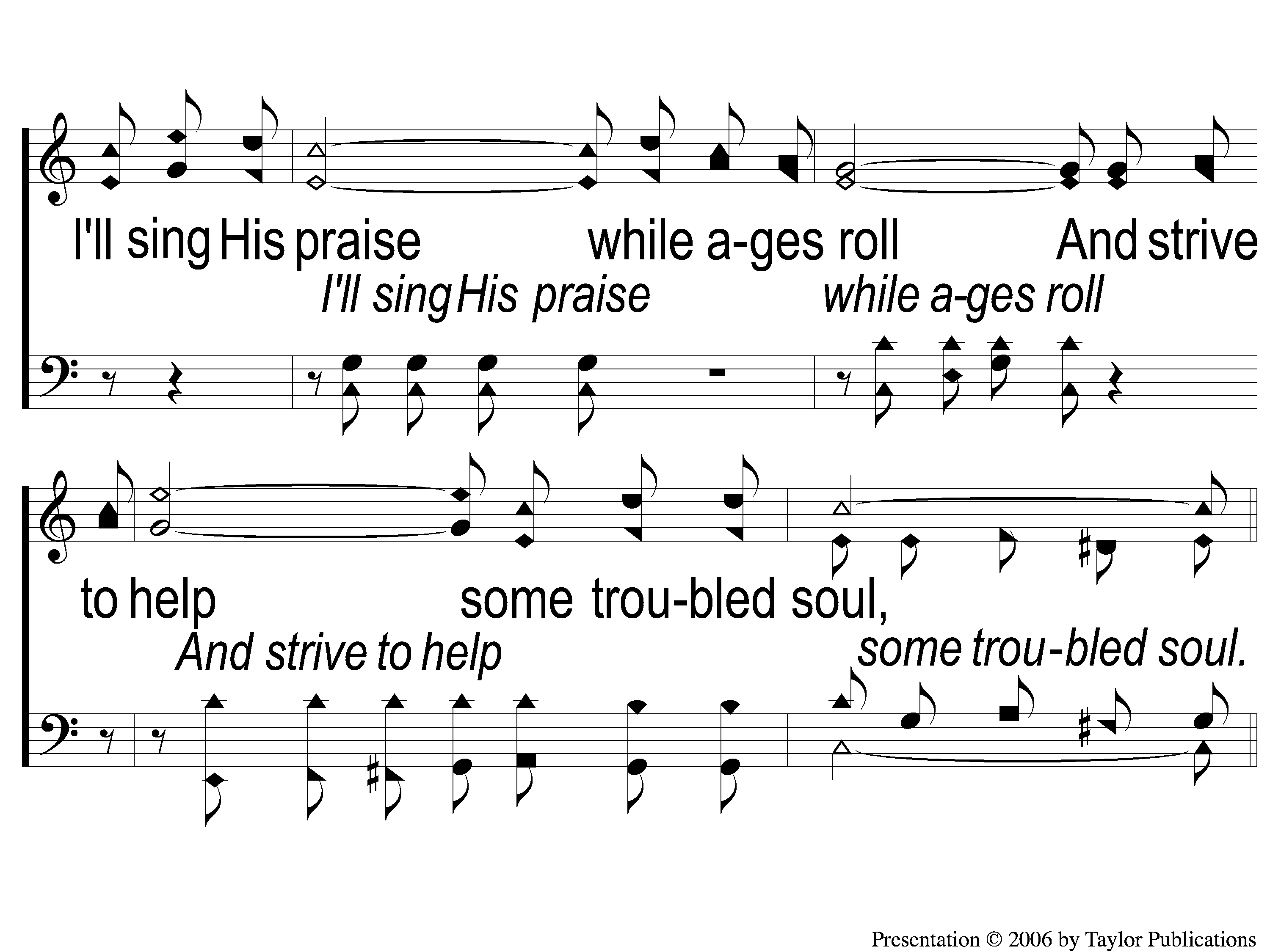 A Beautiful Life
570
2-2 A Beautiful Life
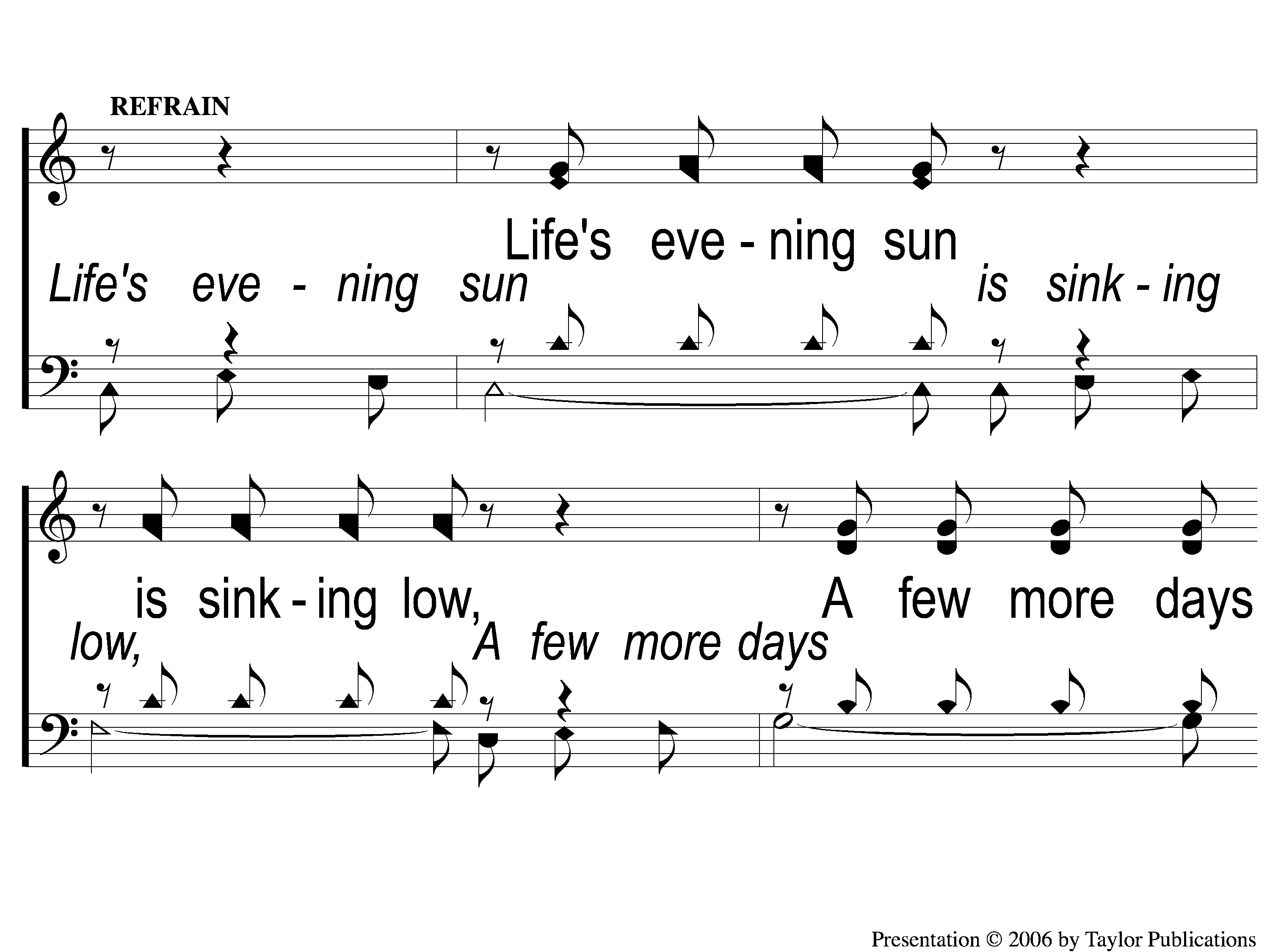 A Beautiful Life
570
C-1 A Beautiful Life
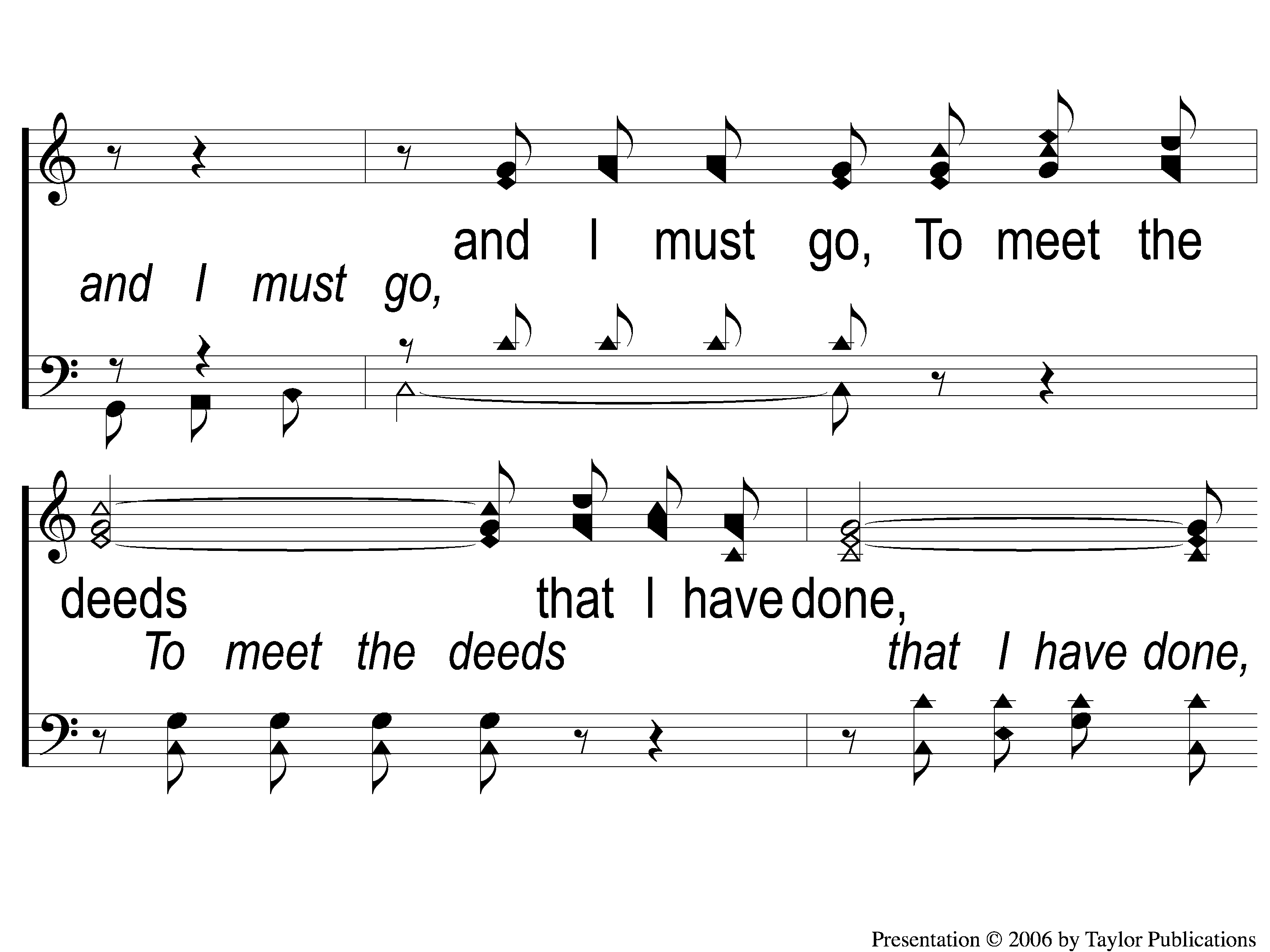 A Beautiful Life
570
C-2 A Beautiful Life
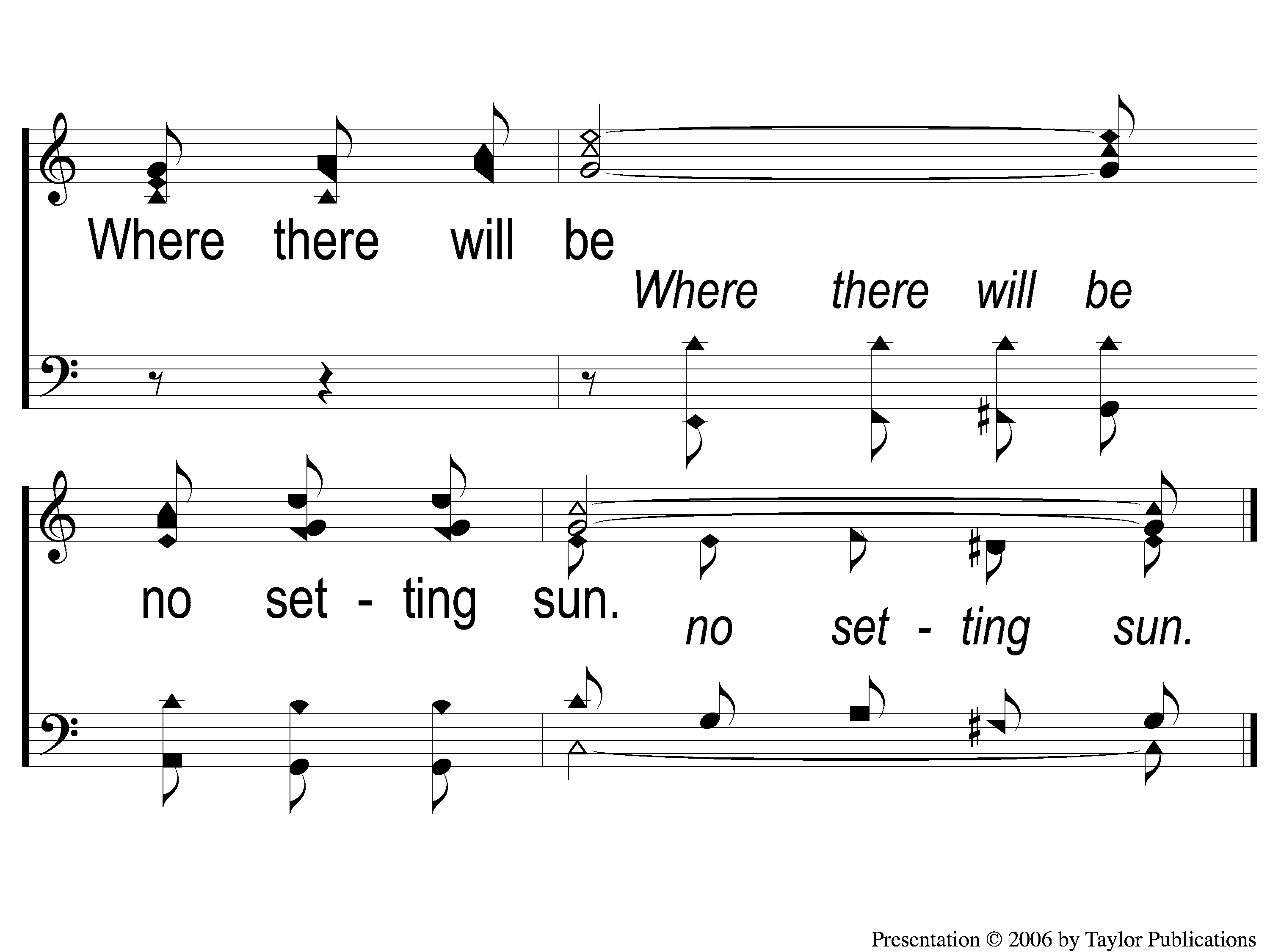 A Beautiful Life
570
C-3 A Beautiful Life
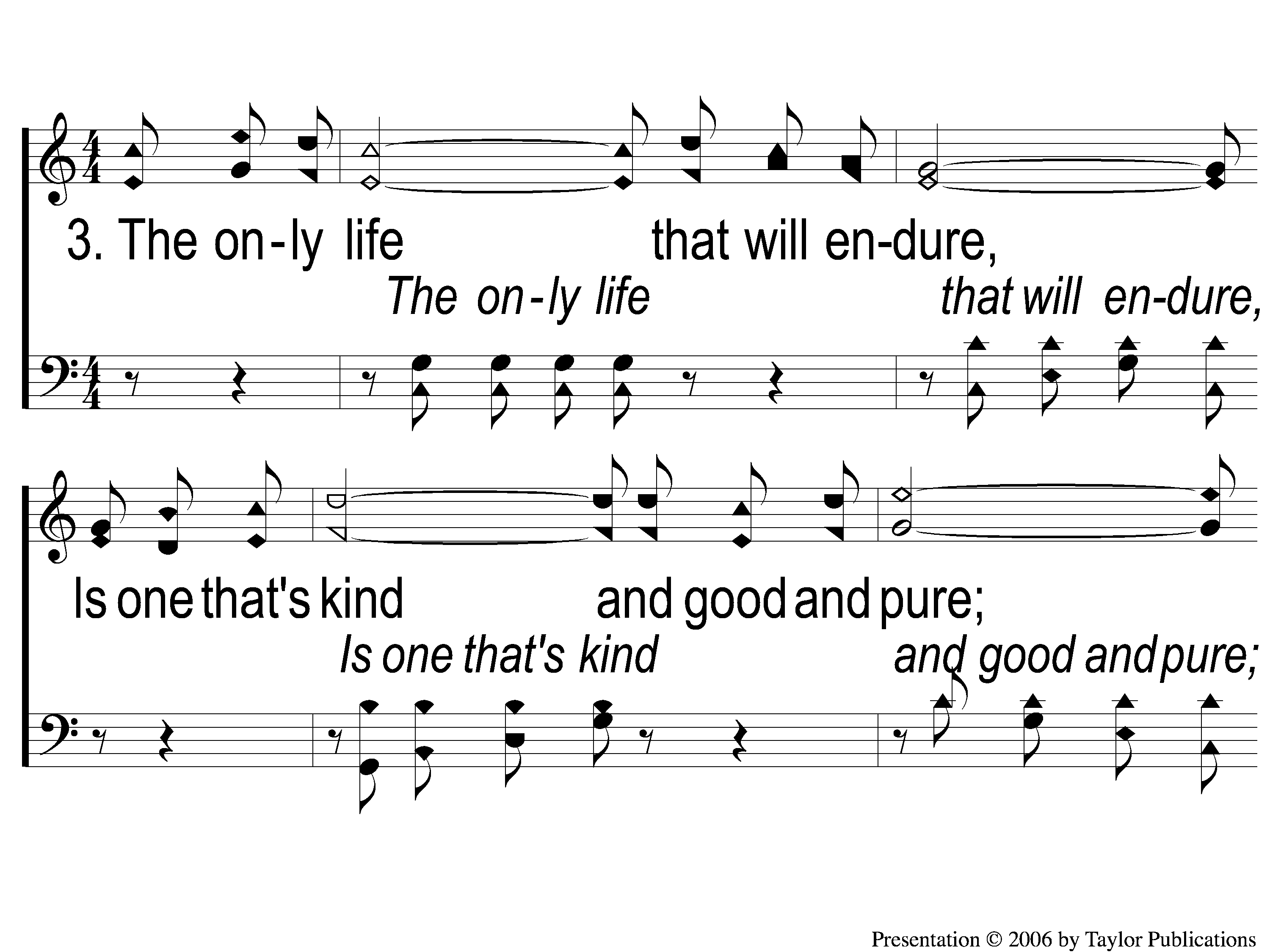 A Beautiful Life
570
3-1 A Beautiful Life
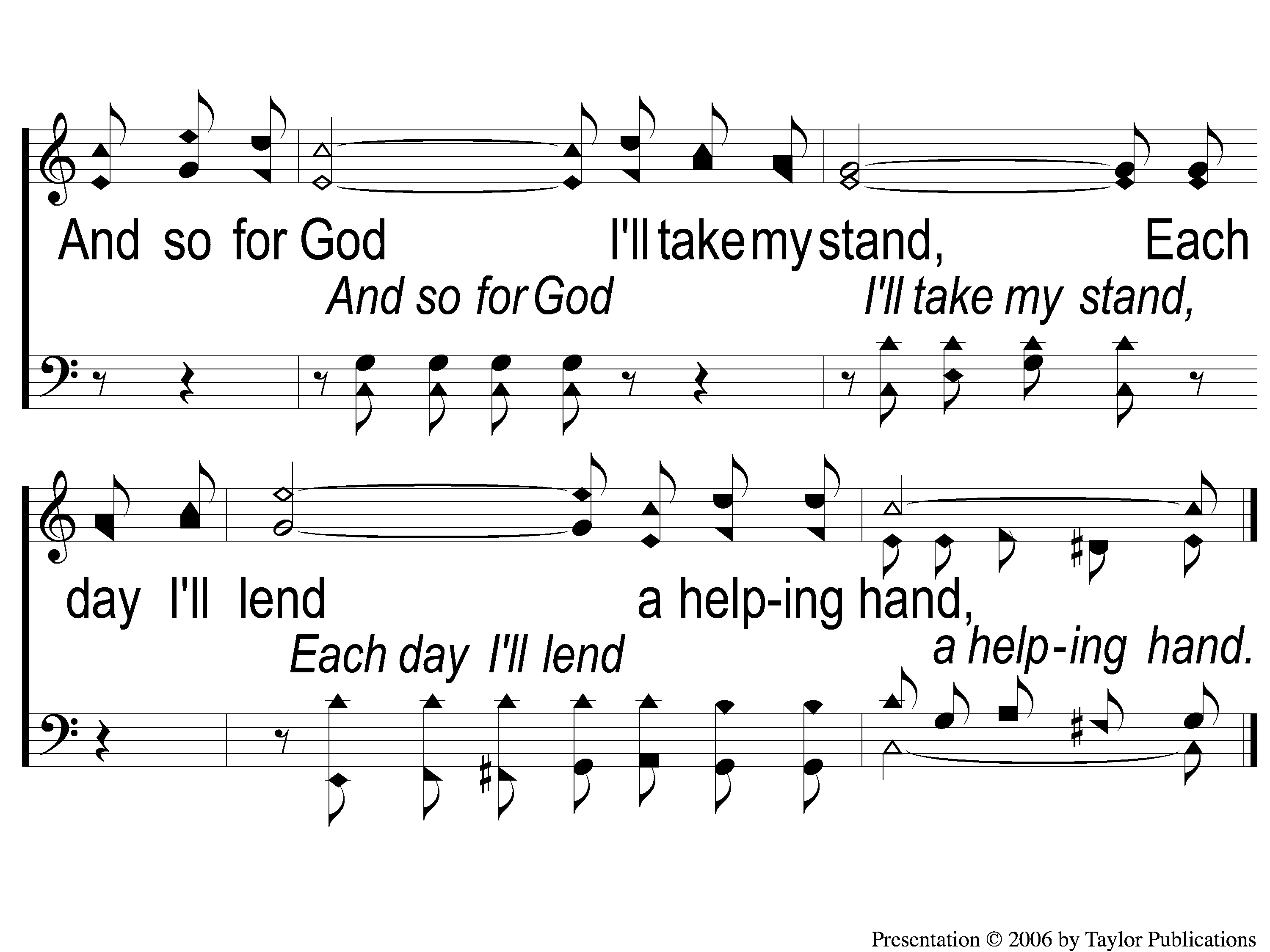 A Beautiful Life
570
3-2 A Beautiful Life
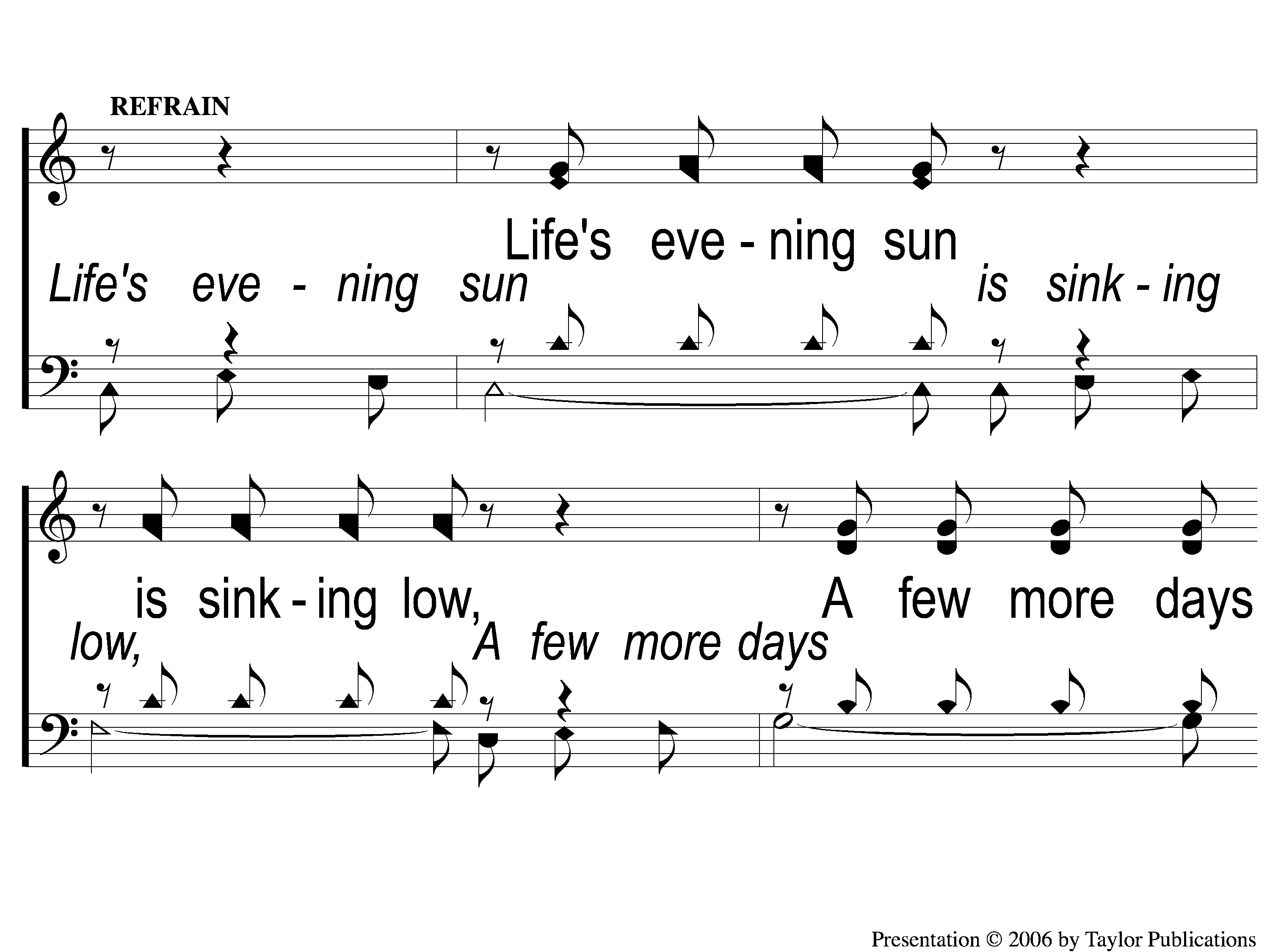 A Beautiful Life
570
C-1 A Beautiful Life
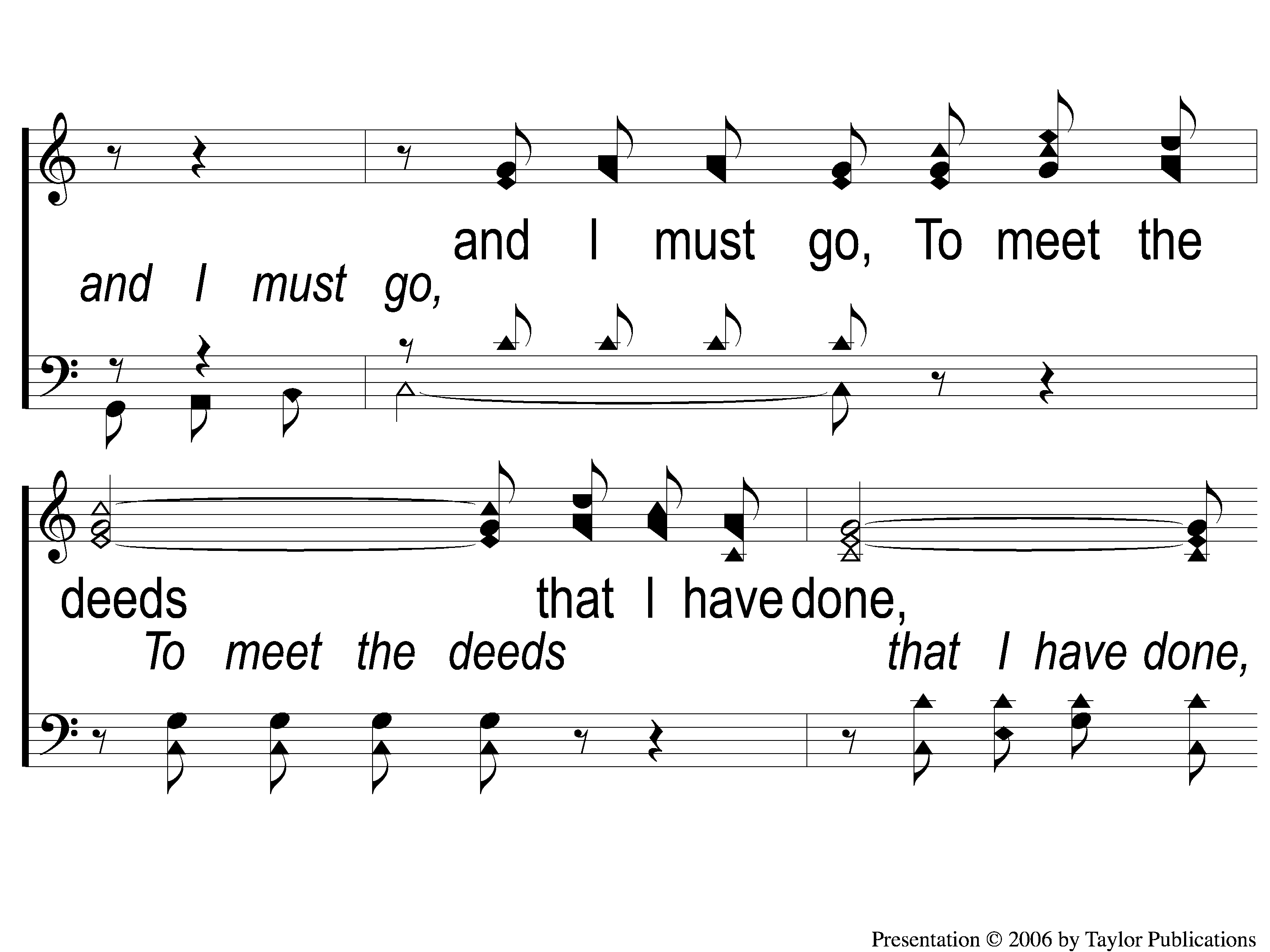 A Beautiful Life
570
C-2 A Beautiful Life
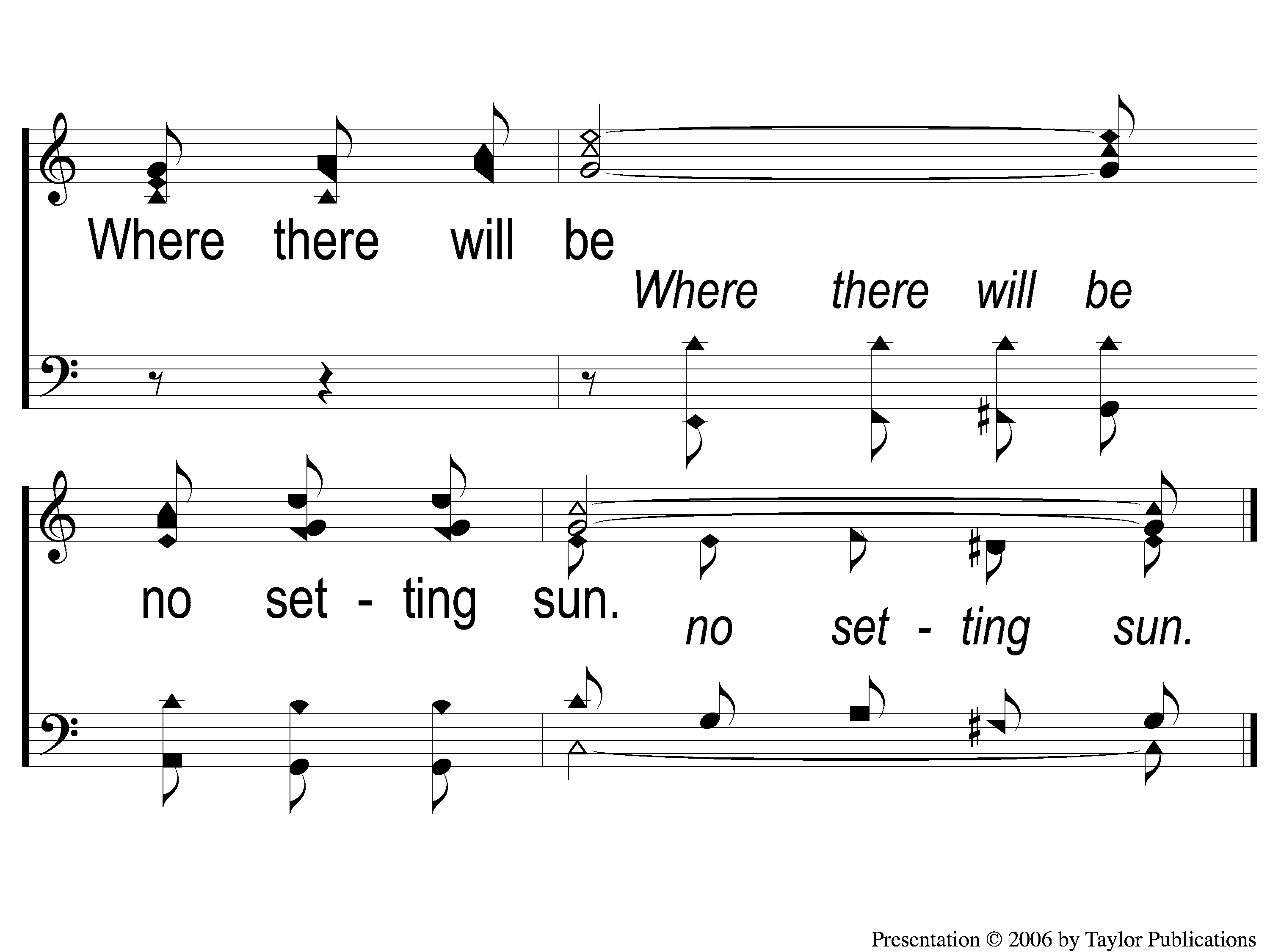 A Beautiful Life
570
C-3 A Beautiful Life
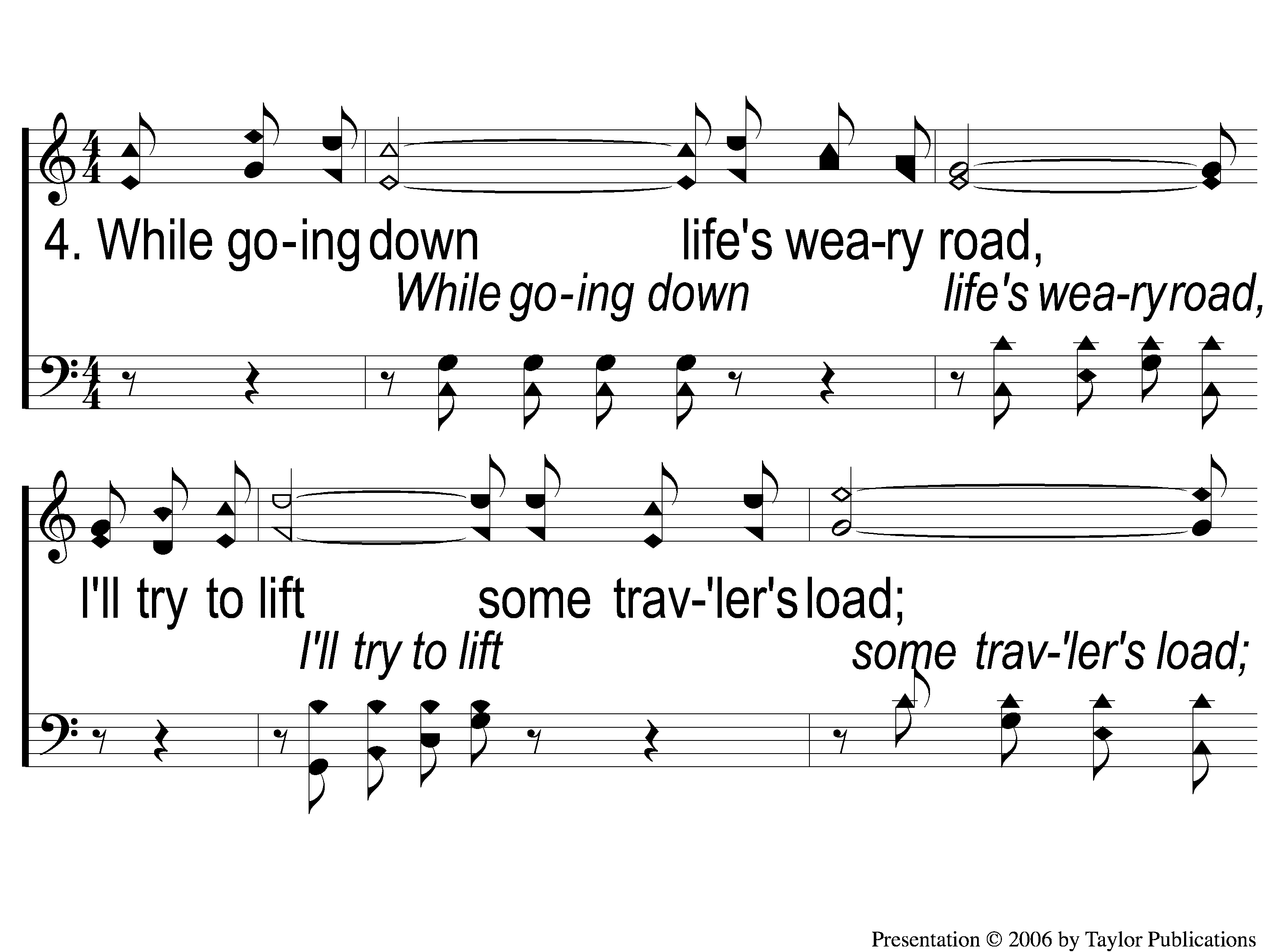 A Beautiful Life
570
4-1 A Beautiful Life
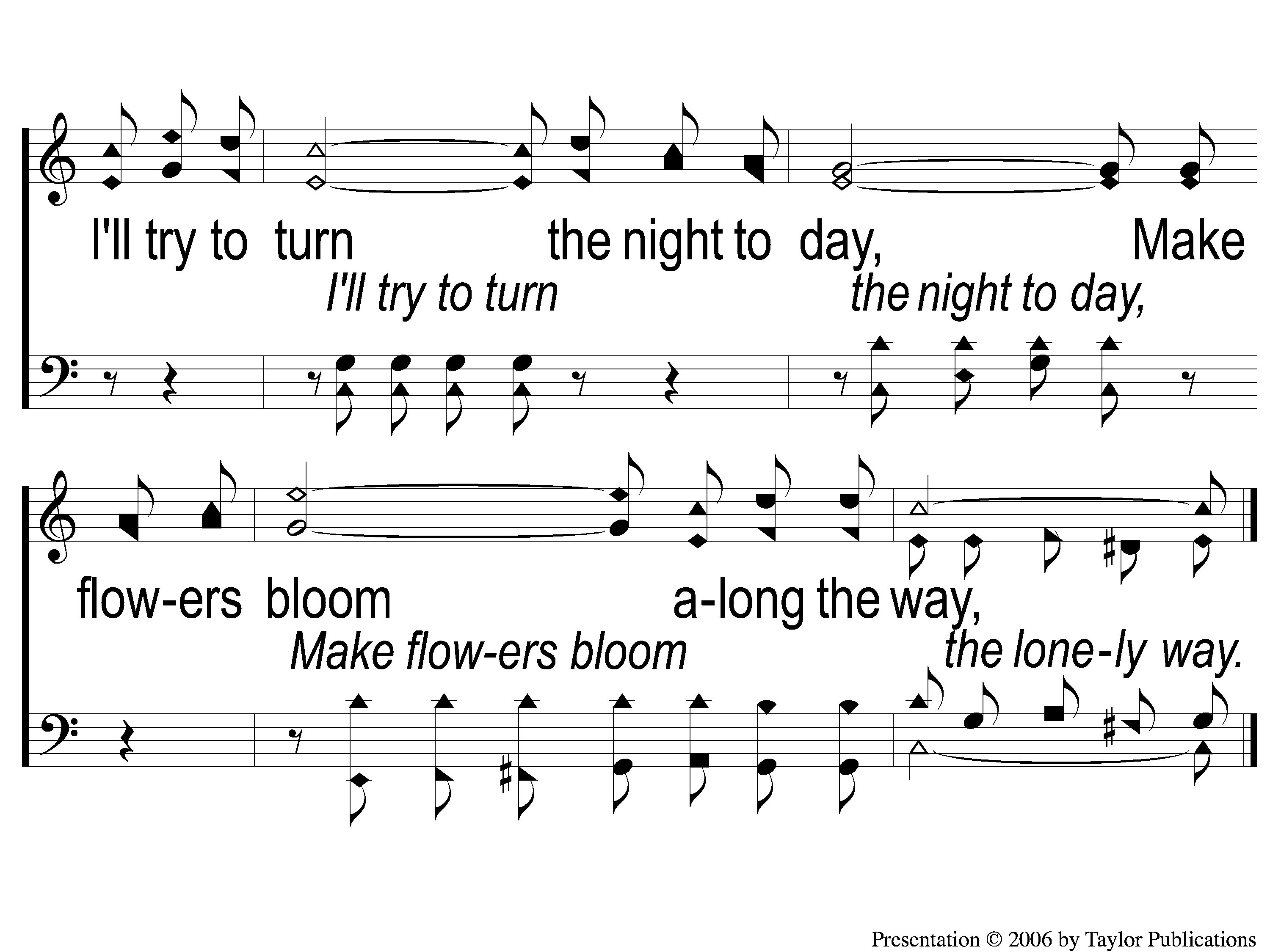 A Beautiful Life
570
4-2 A Beautiful Life
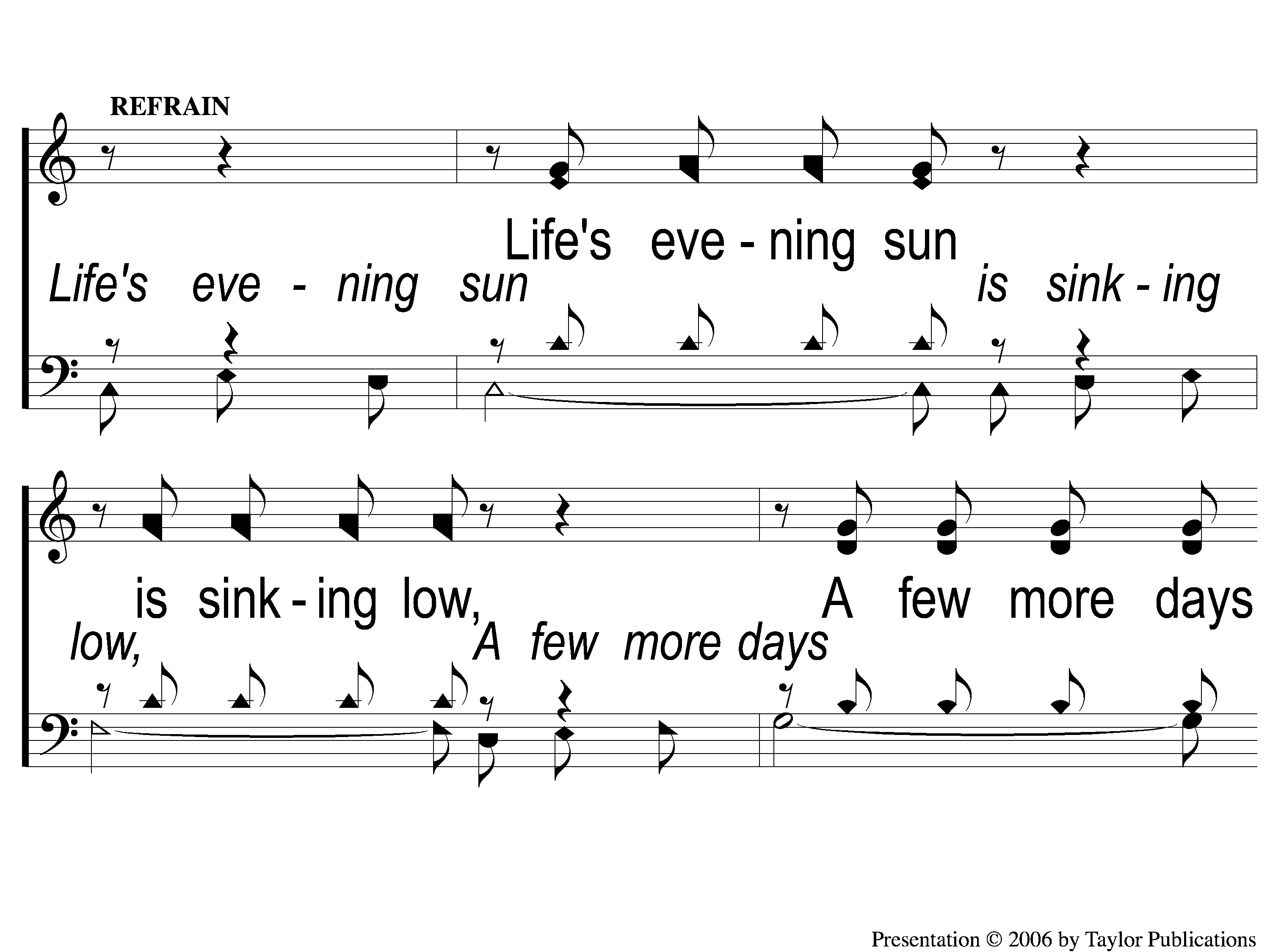 A Beautiful Life
570
C-1 A Beautiful Life
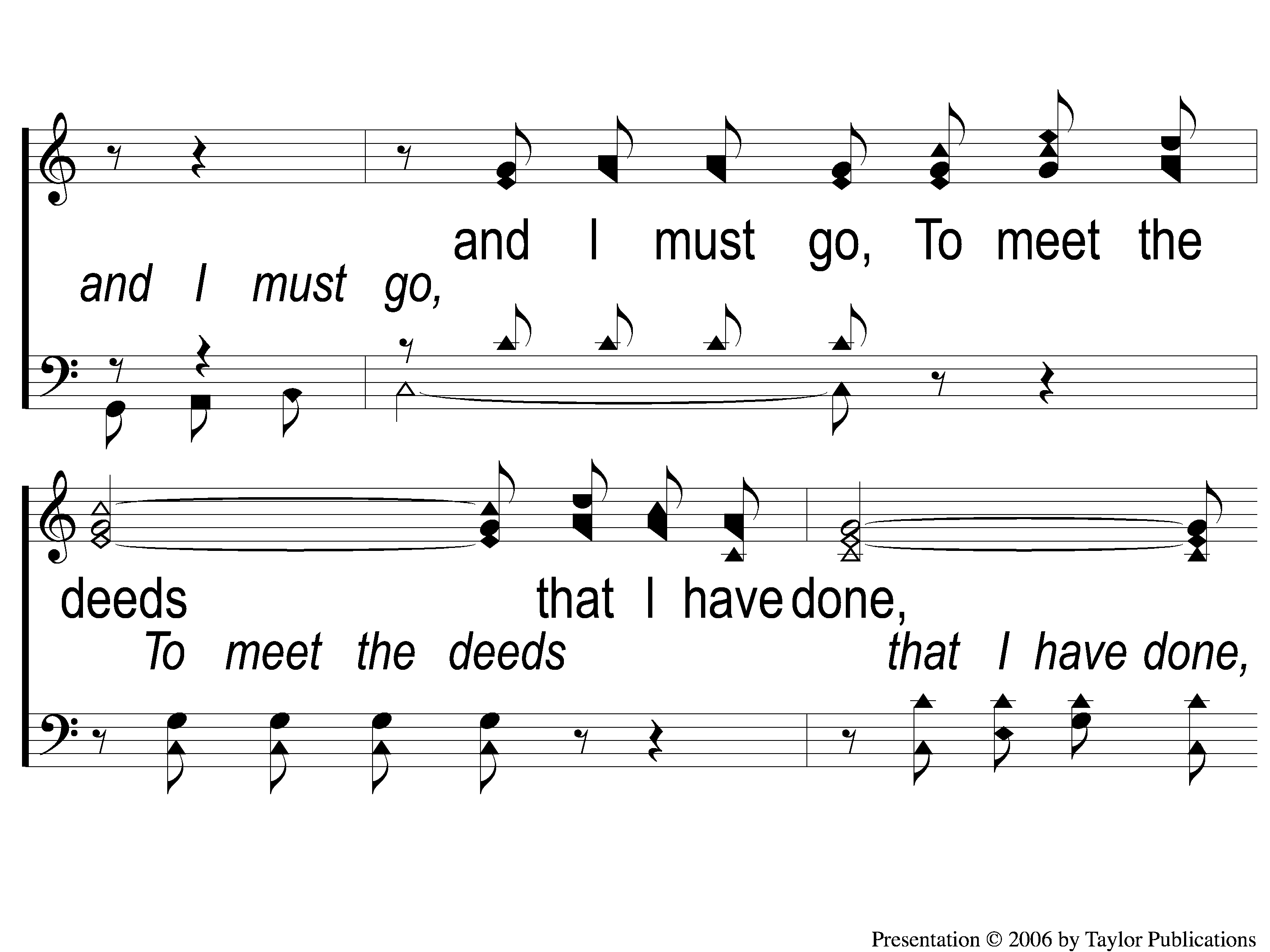 A Beautiful Life
570
C-2 A Beautiful Life
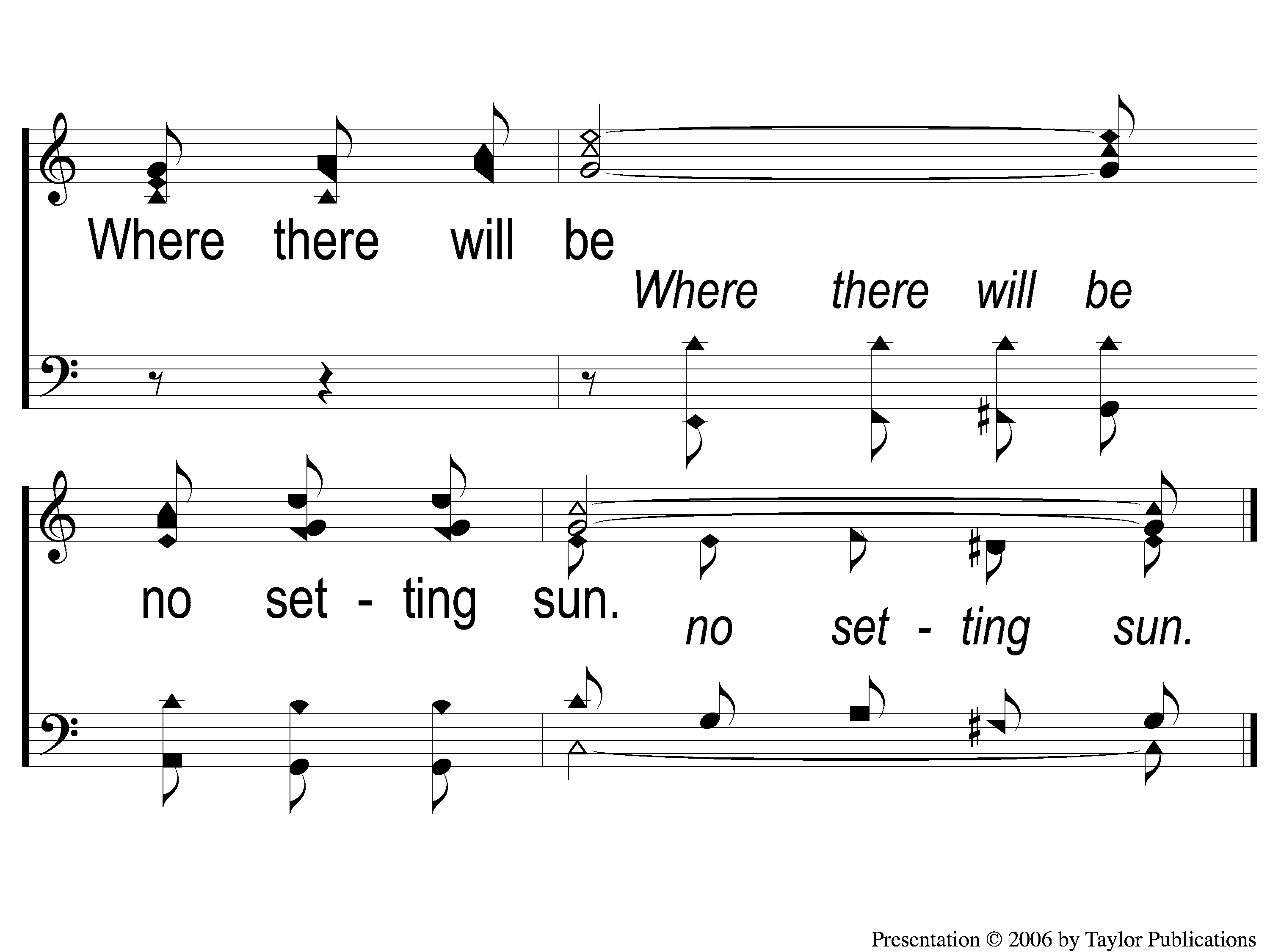 A Beautiful Life
570
C-3 A Beautiful Life
SONG:
Did you think to pray?
#848
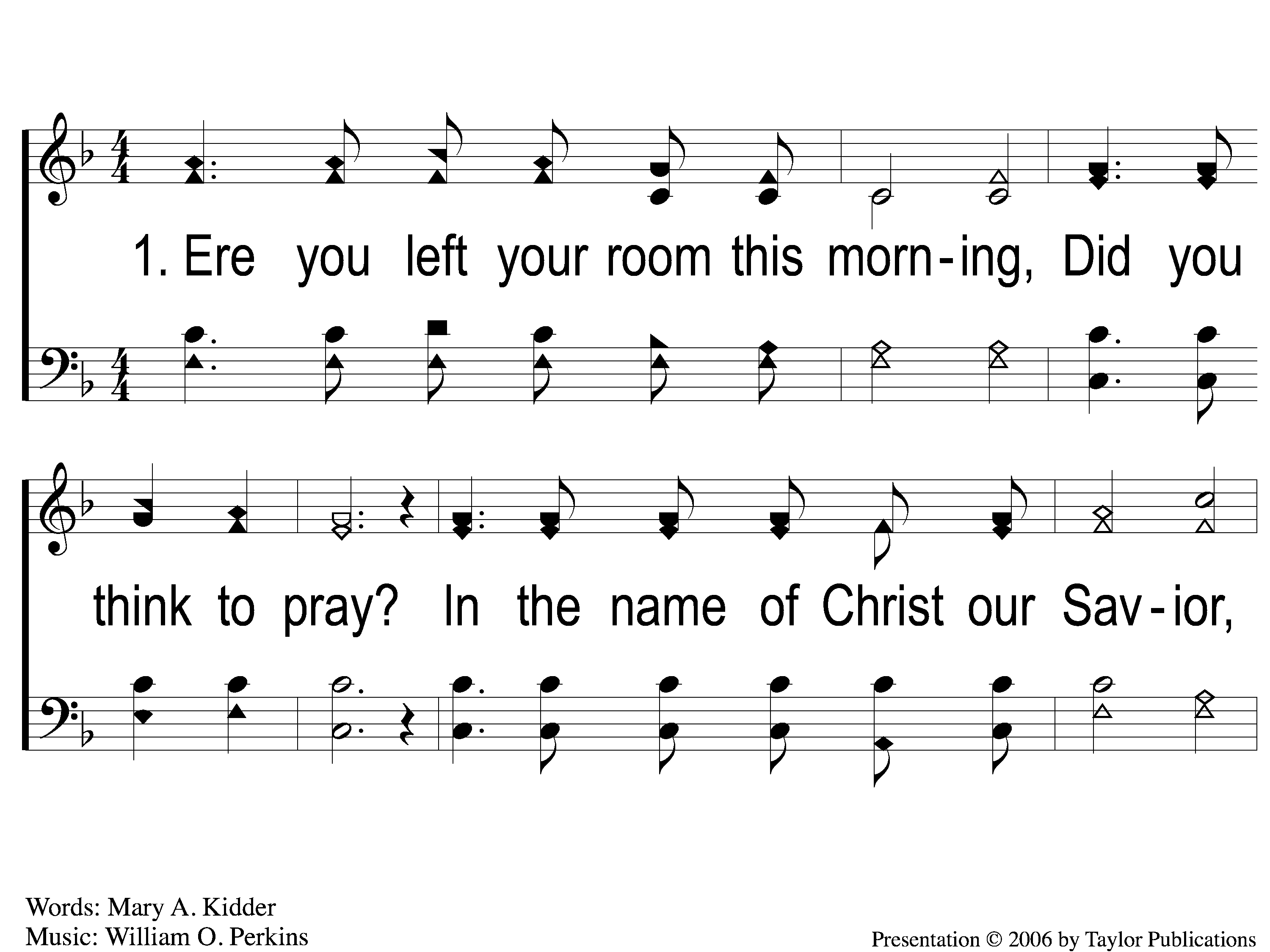 Did You Think To Pray
848
1-1 Did You Think to Pray
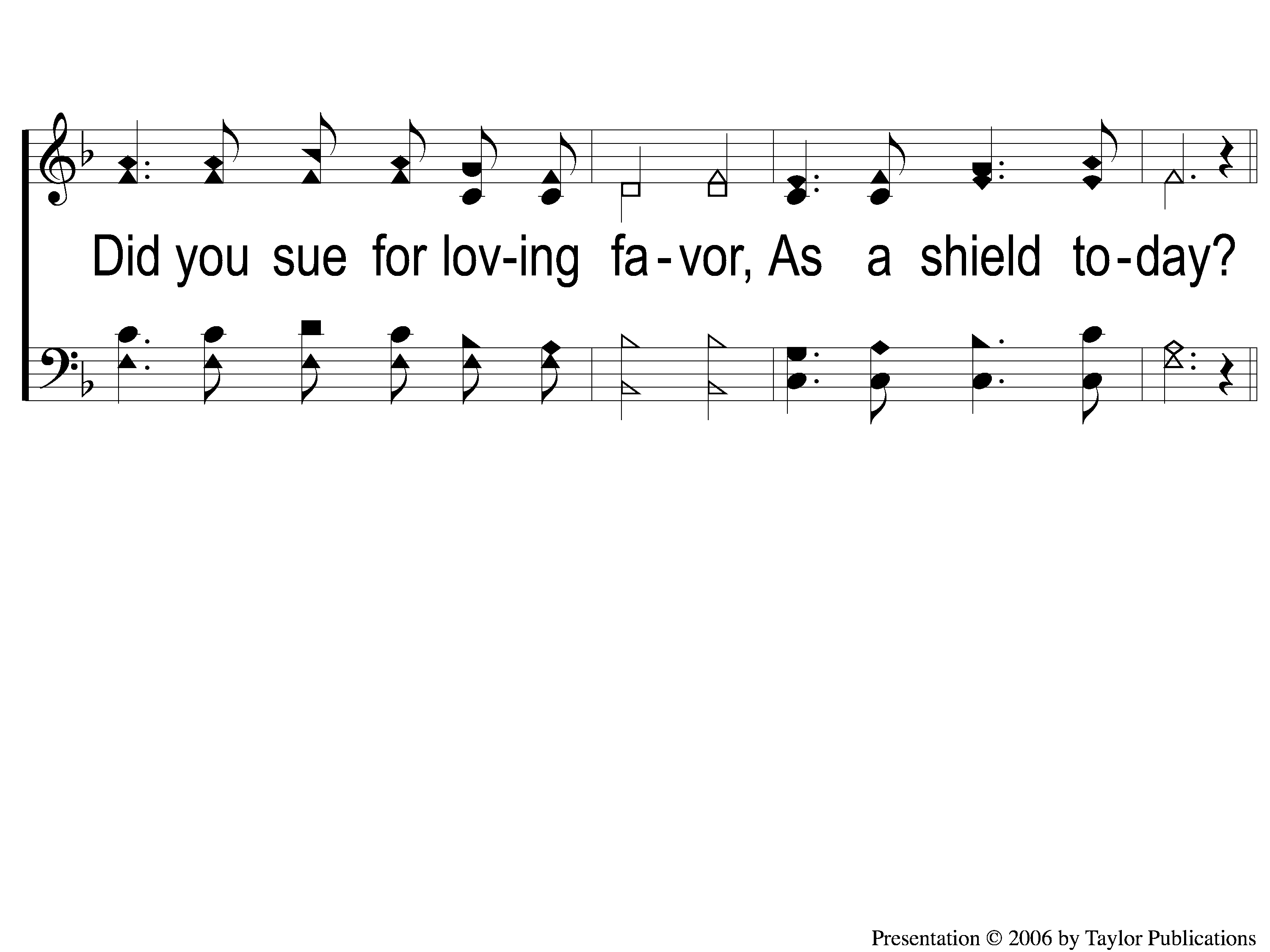 Did You Think To Pray
848
1-2 Did You Think to Pray
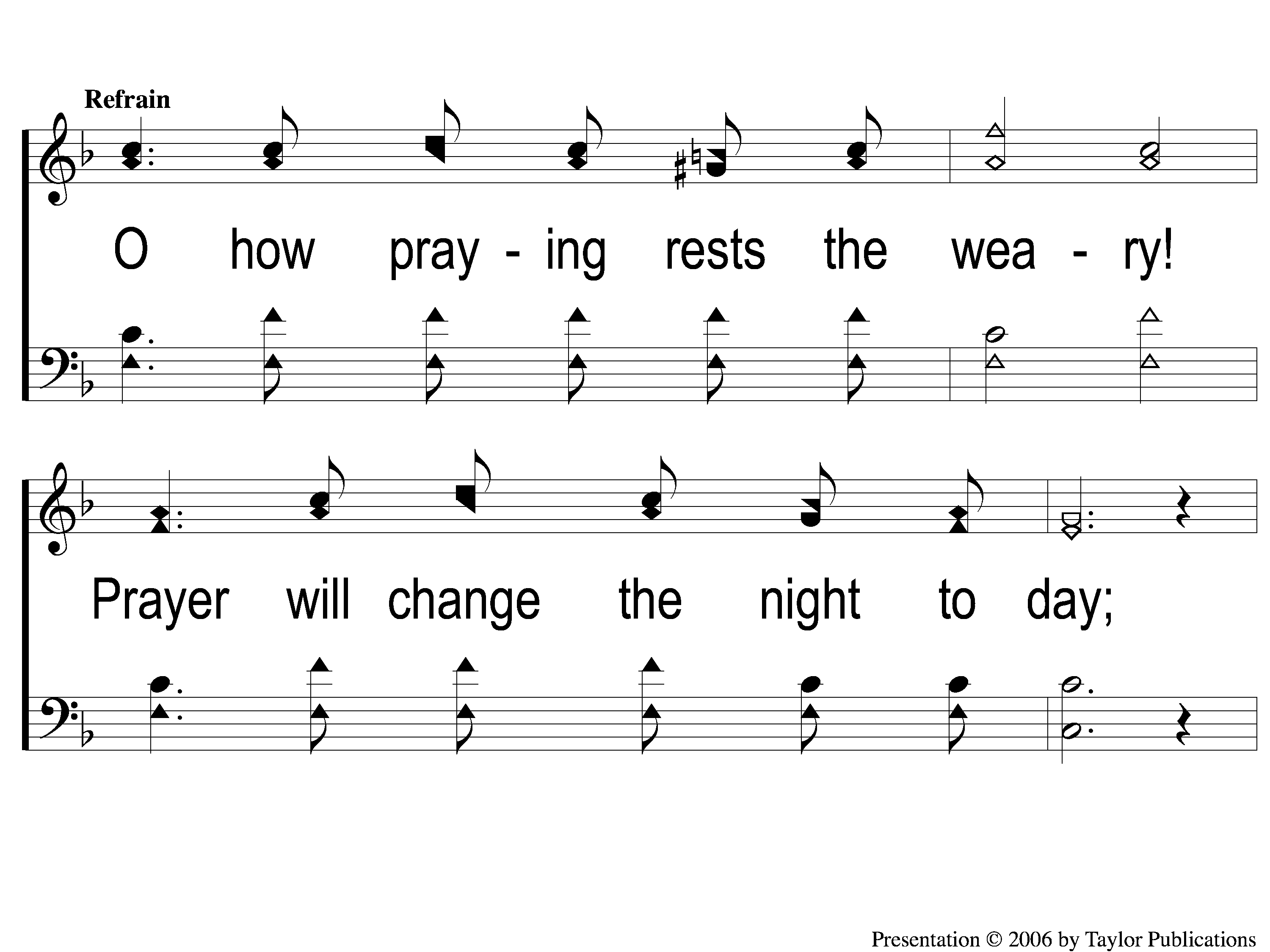 Did You Think To Pray
848
C-1 Did You Think to Pray
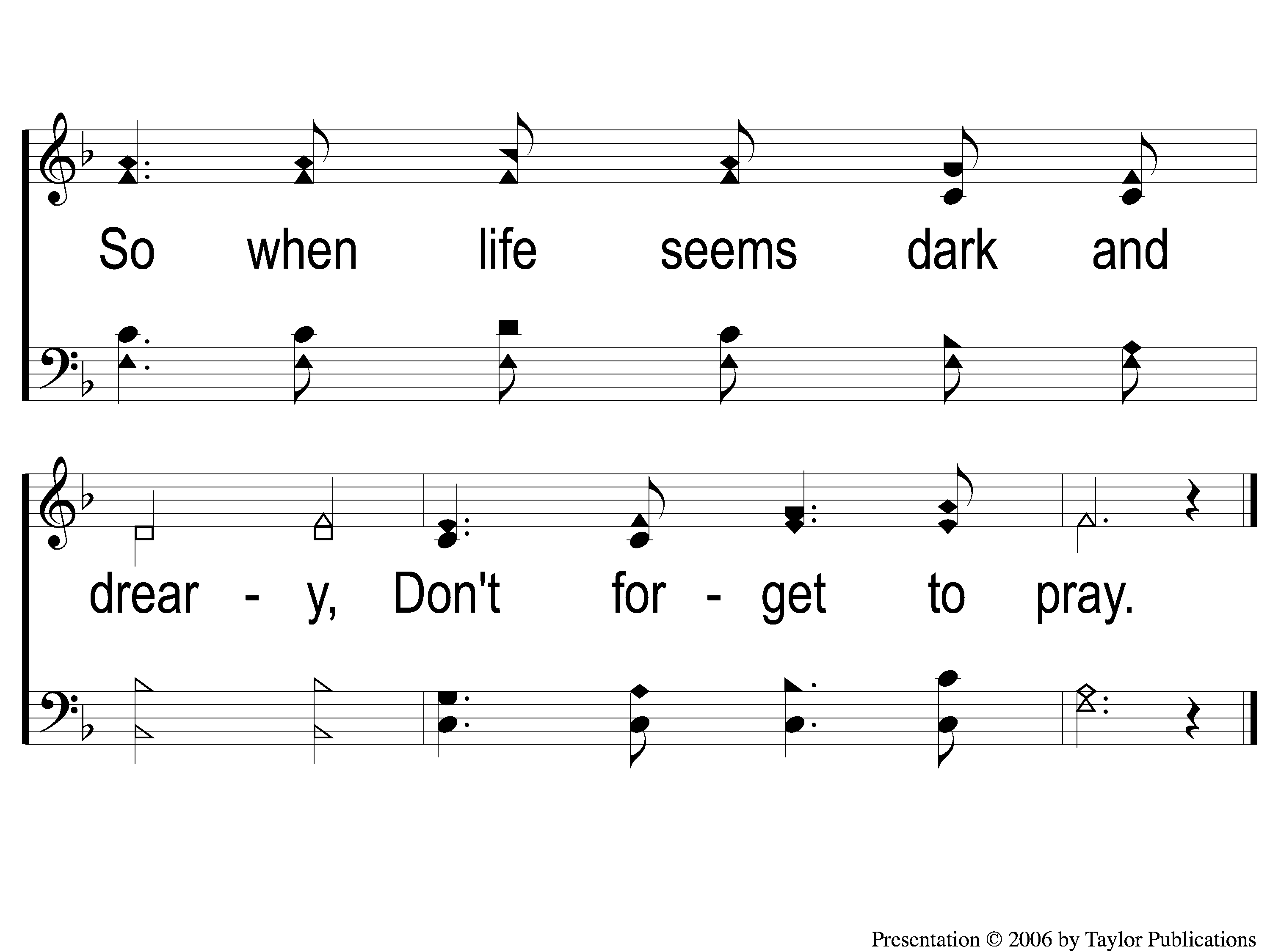 Did You Think To Pray
848
C-2 Did You Think to Pray
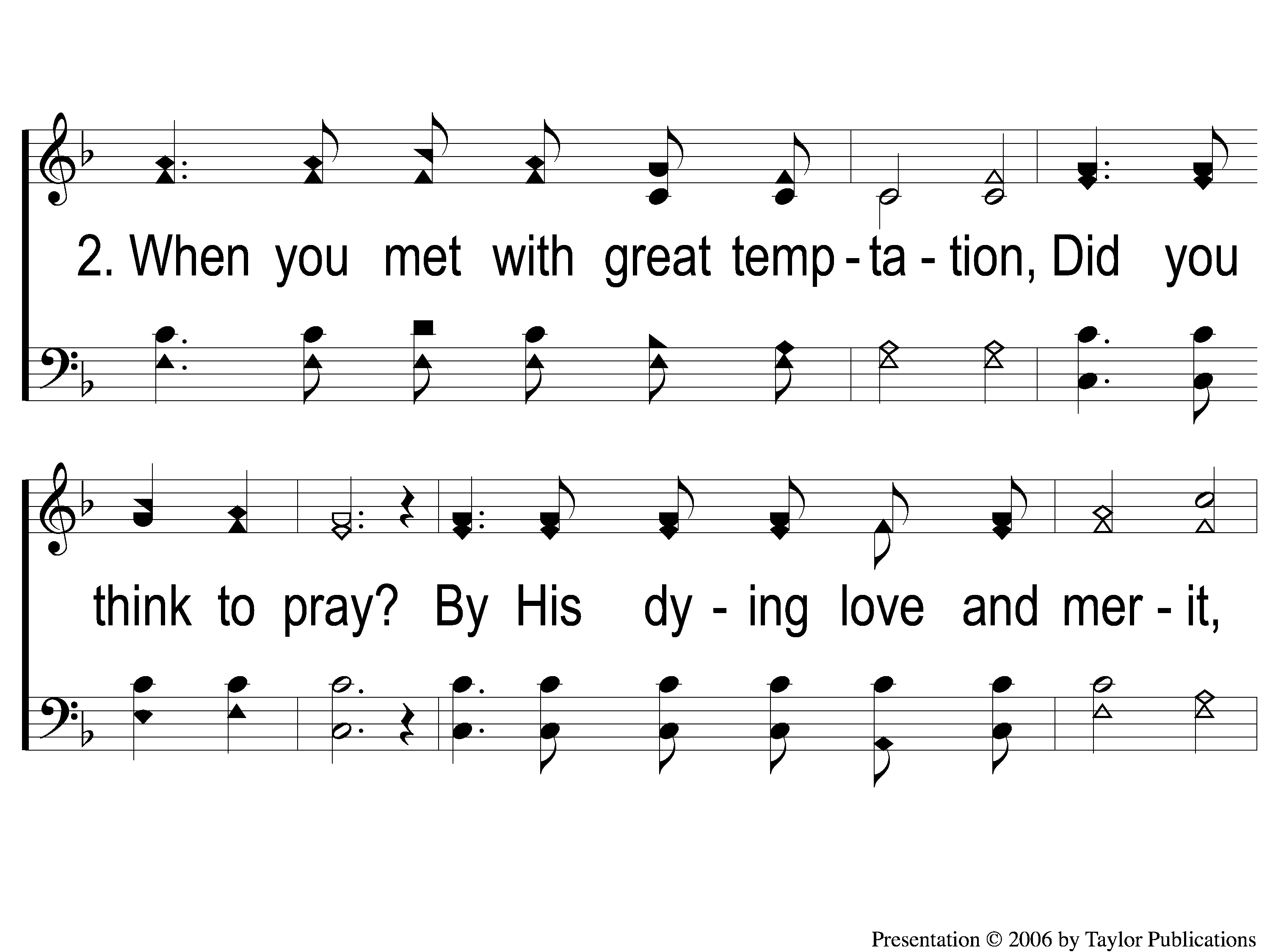 Did You Think To Pray
848
2-1 Did You Think to Pray
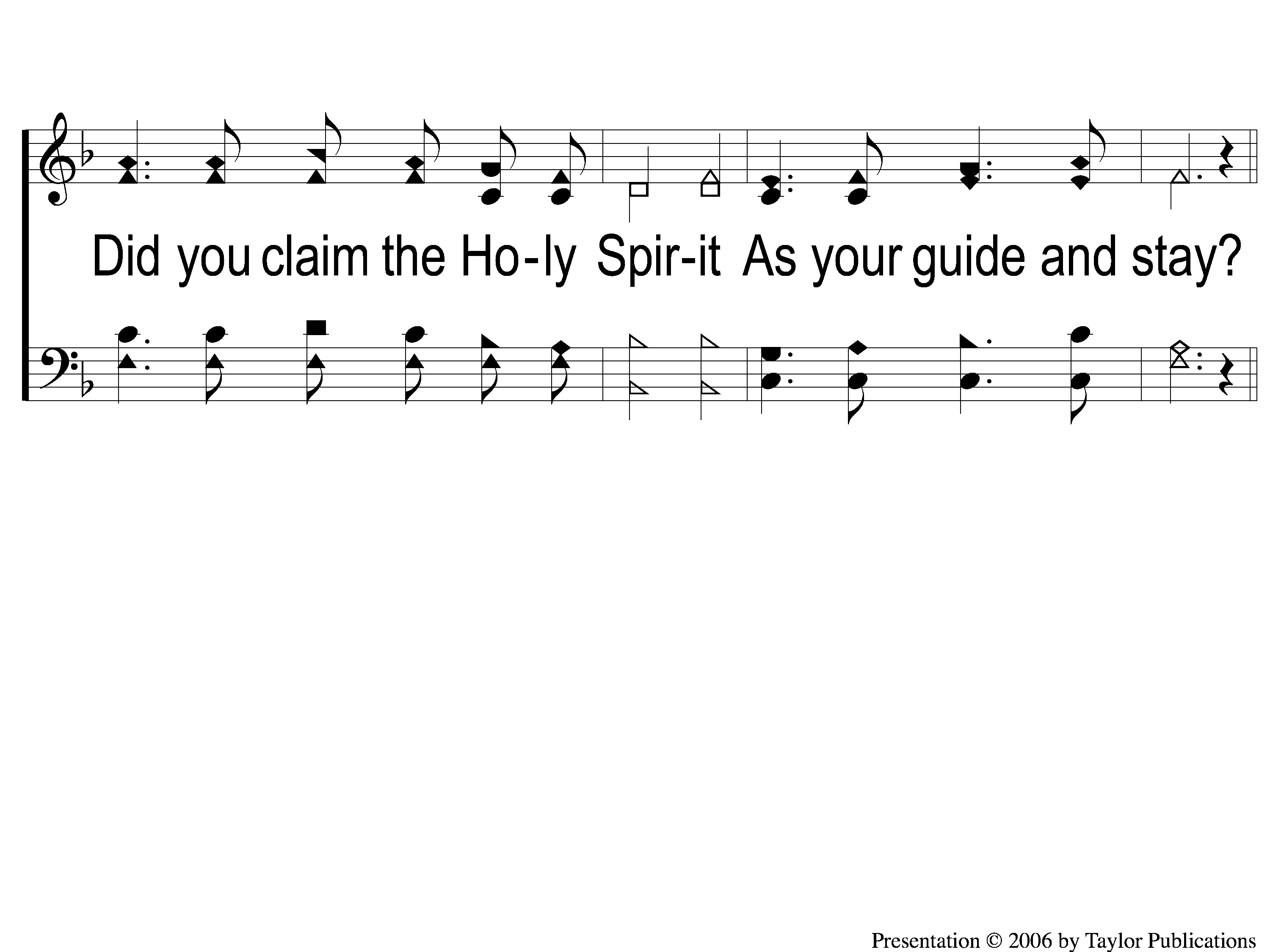 Did You Think To Pray
848
2-2 Did You Think to Pray
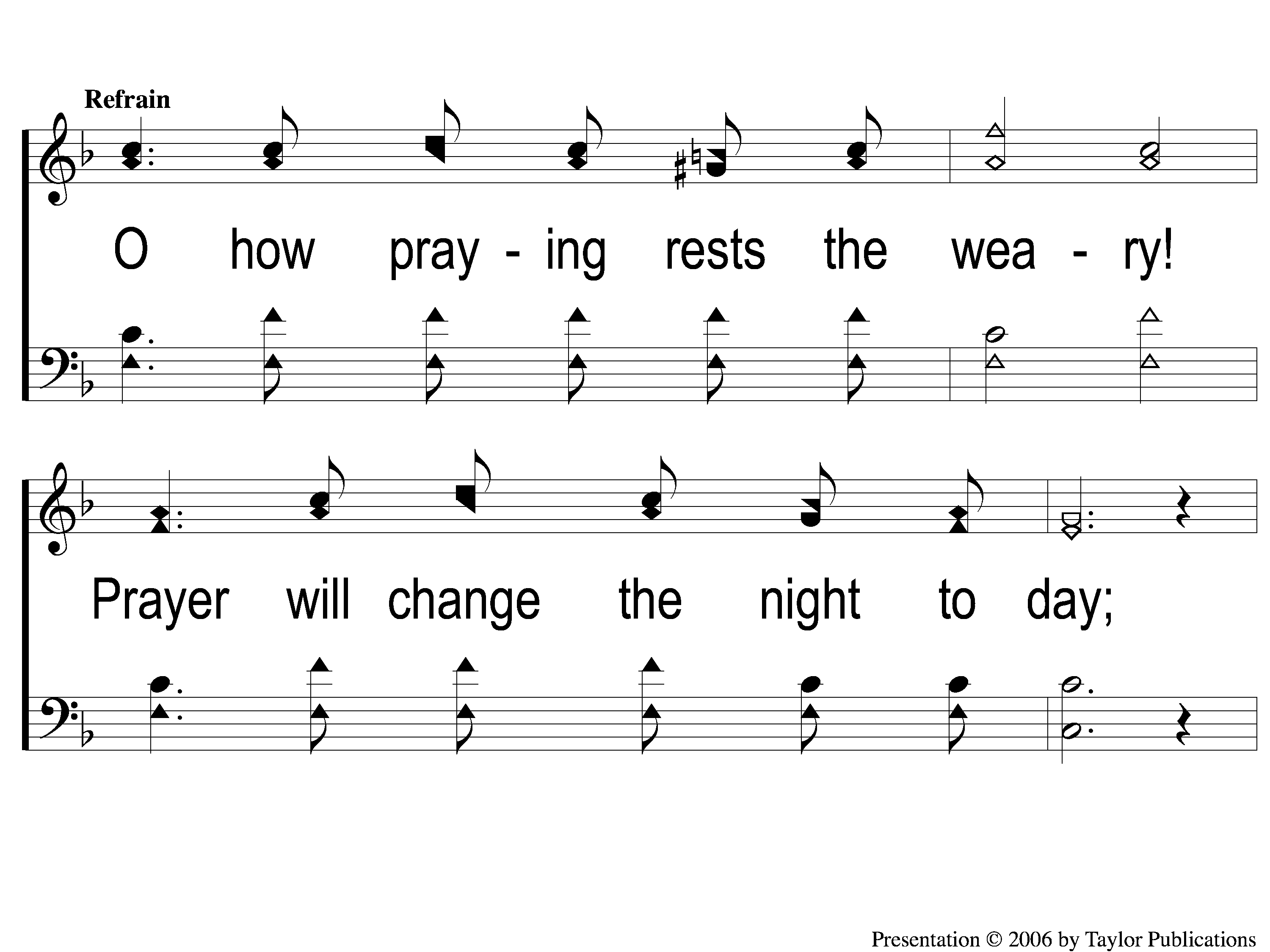 Did You Think To Pray
848
C-1 Did You Think to Pray
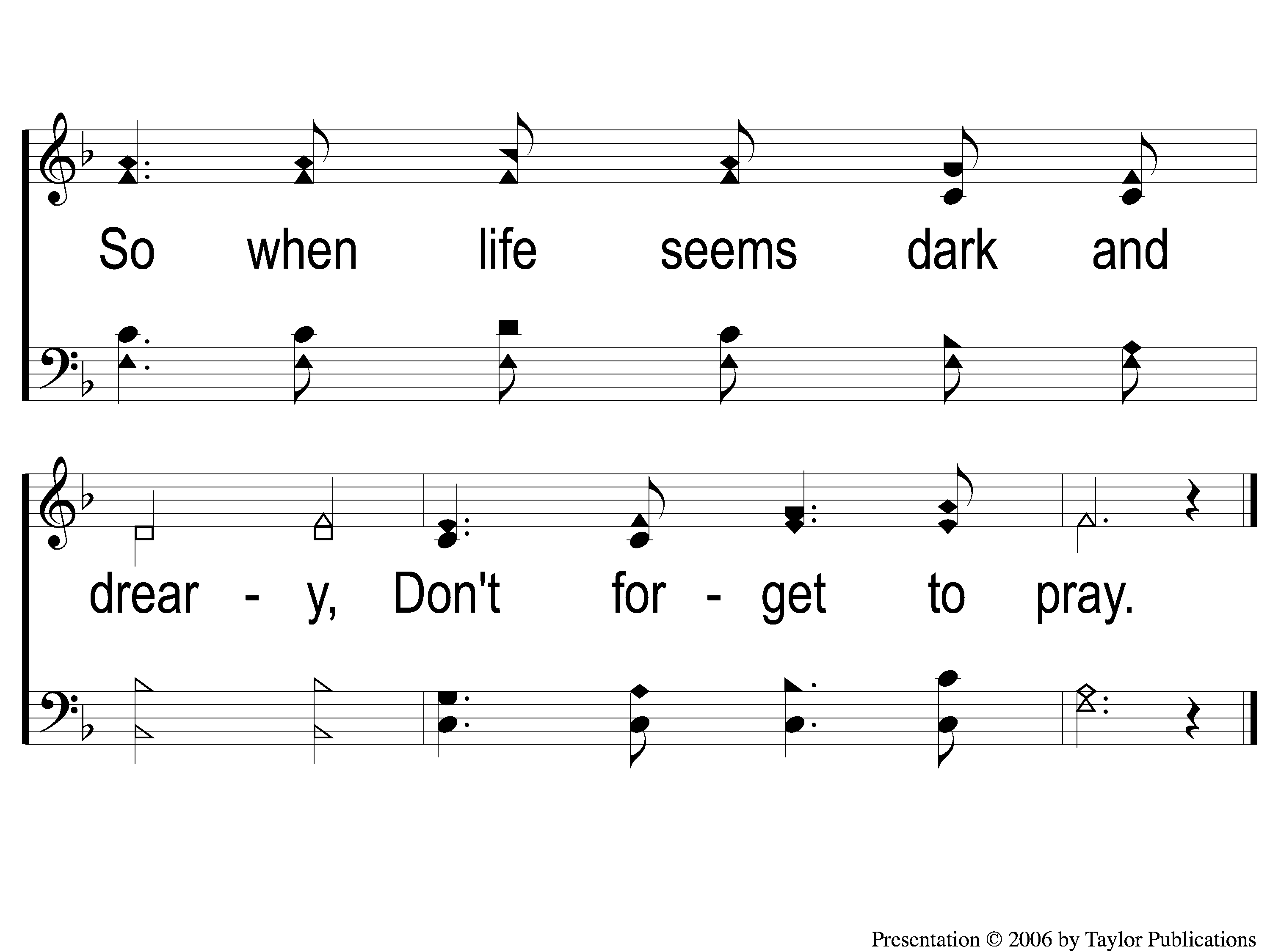 Did You Think To Pray
848
C-2 Did You Think to Pray
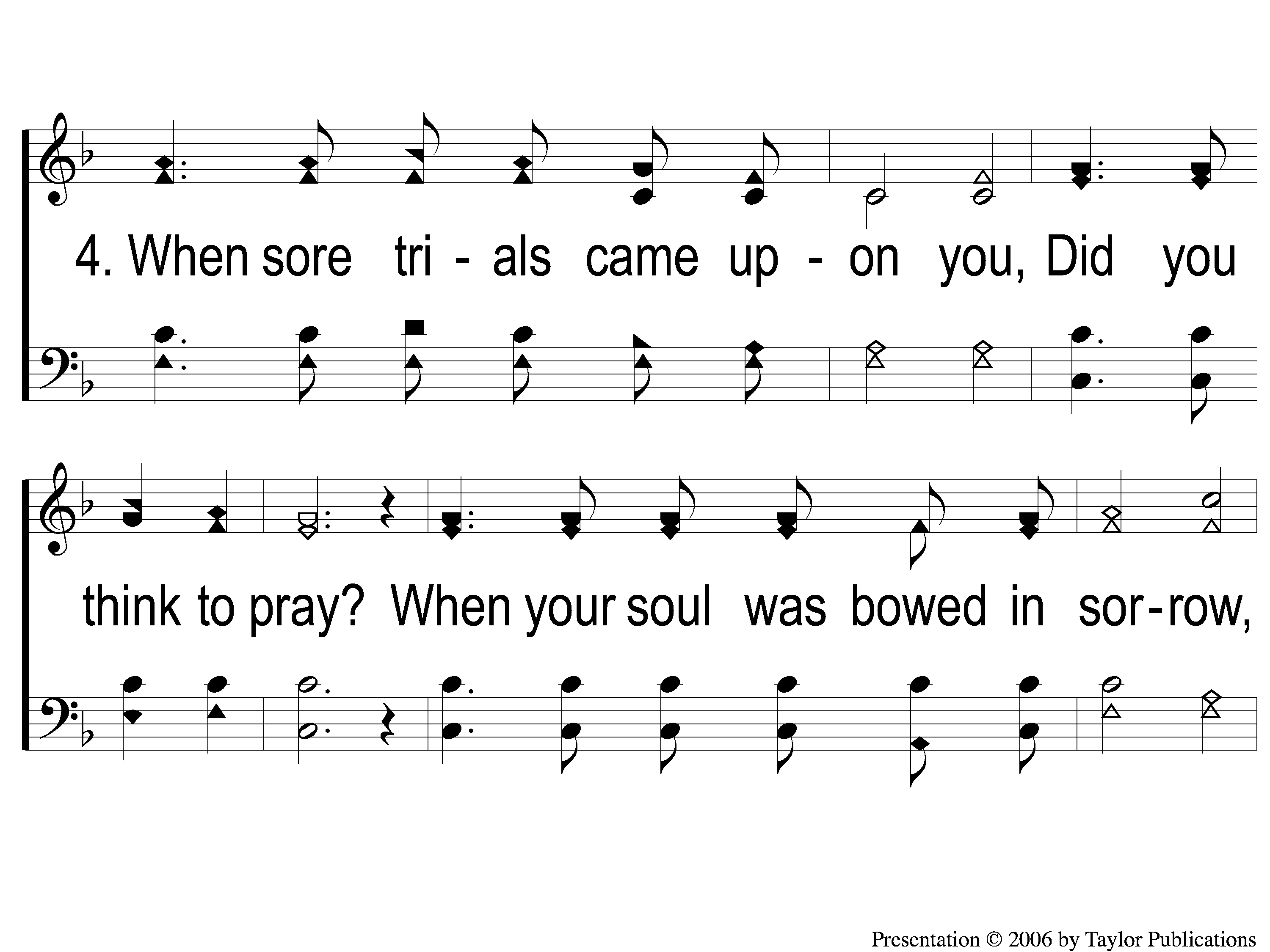 Did You Think To Pray
848
4-1 Did You Think to Pray
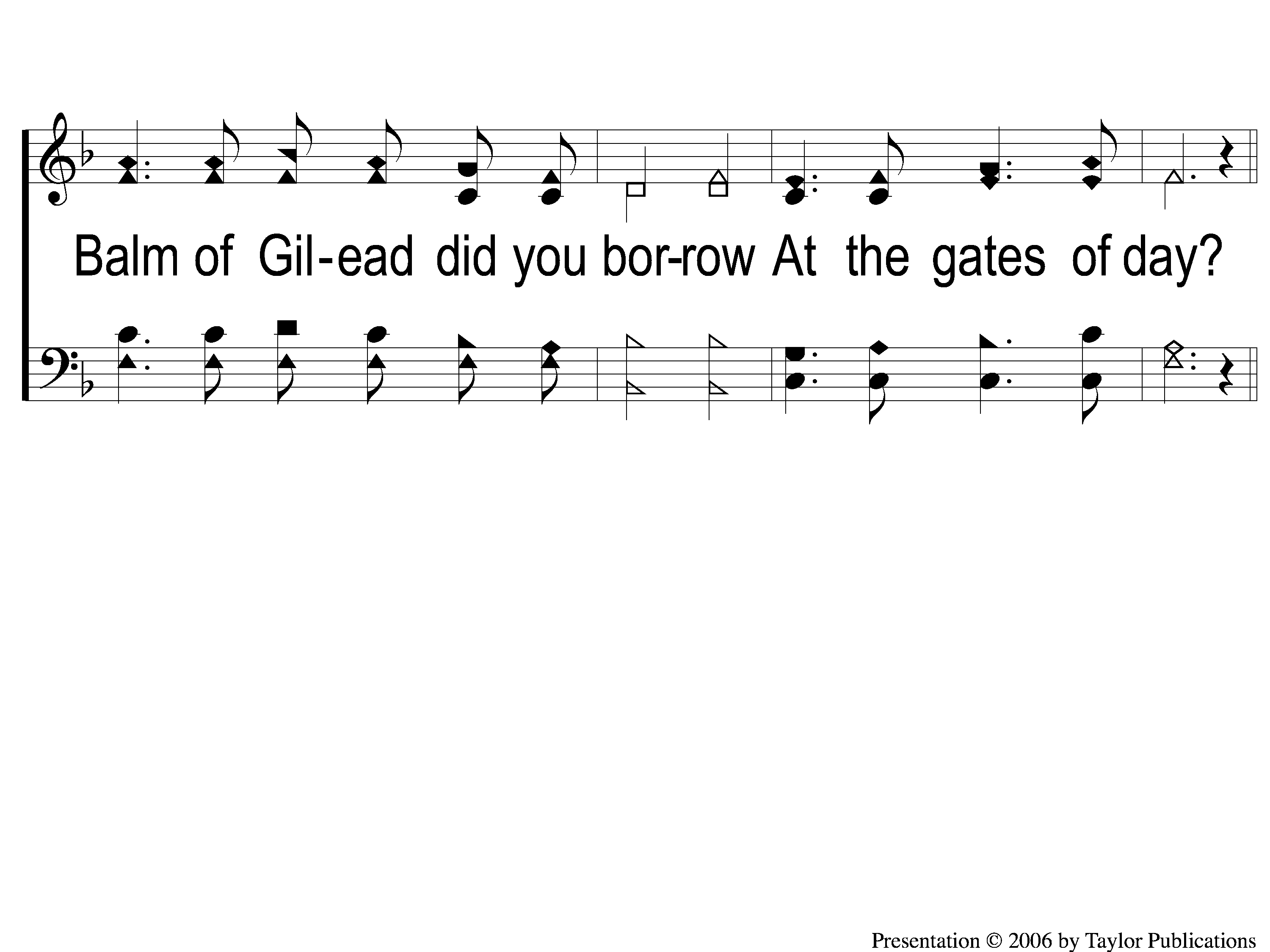 Did You Think To Pray
848
4-2 Did You Think to Pray
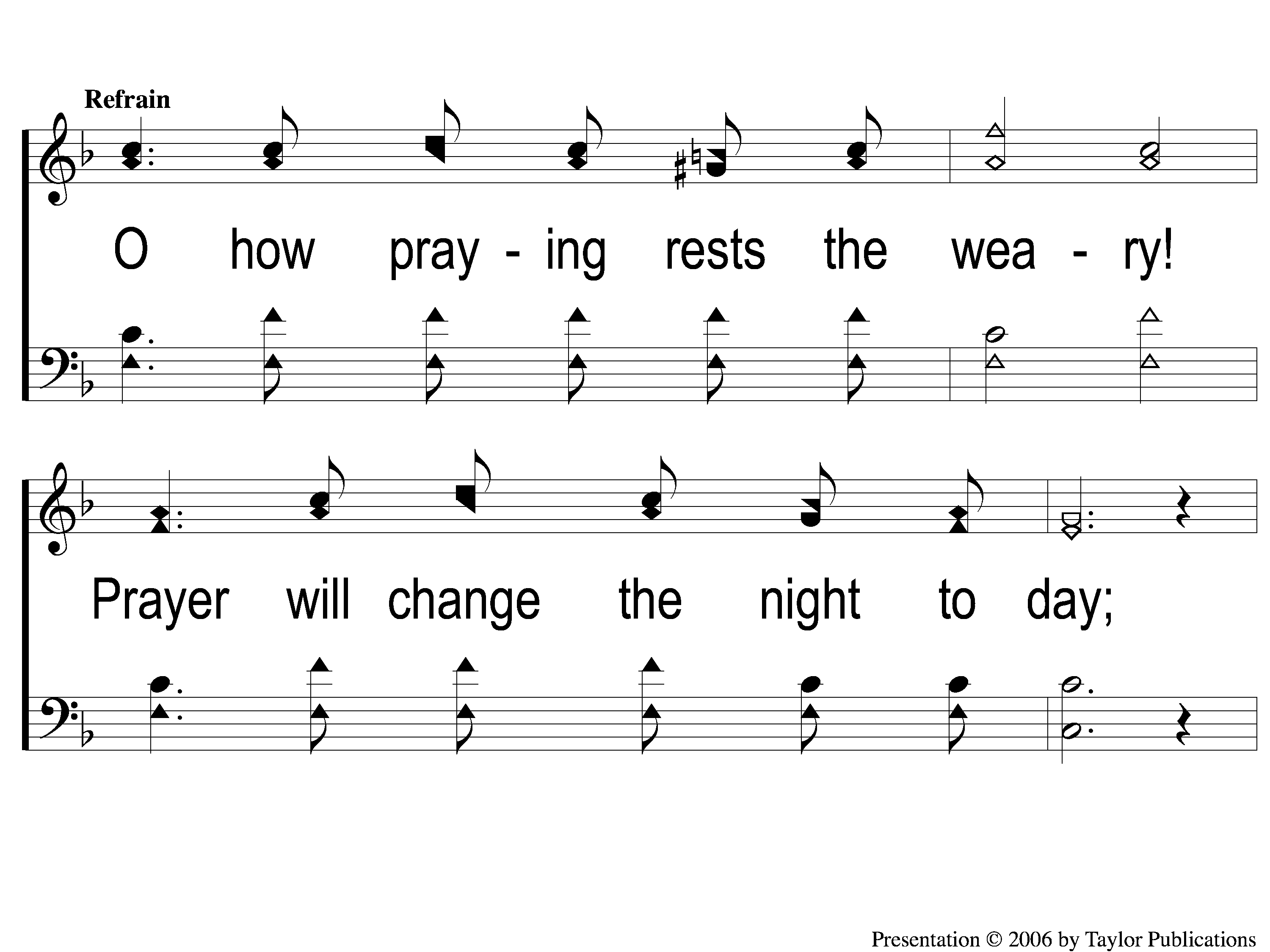 Did You Think To Pray
848
C-1 Did You Think to Pray
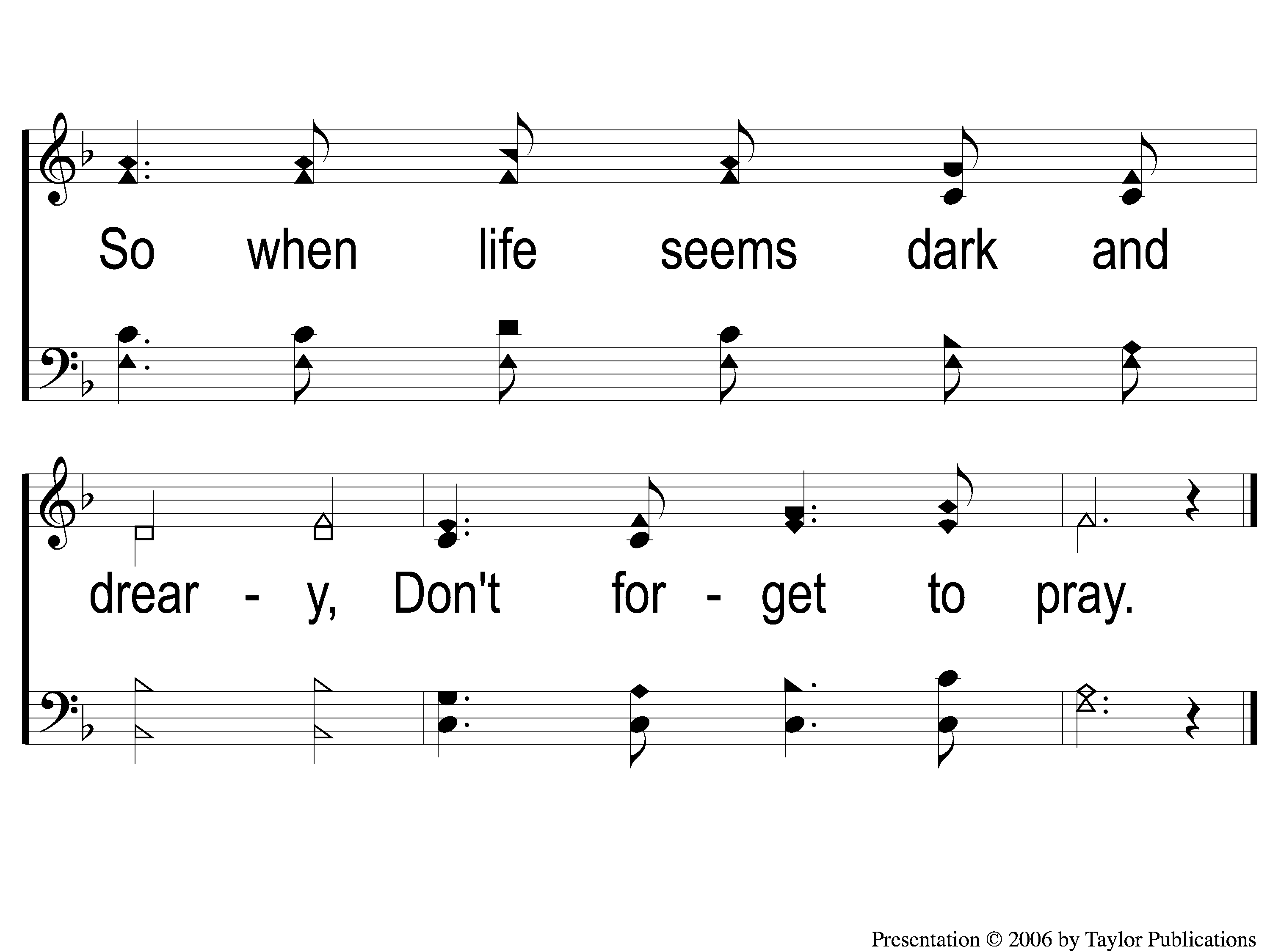 Did You Think To Pray
848
C-2 Did You Think to Pray
OPENING PRAYER
SONG:
Farther along
#753
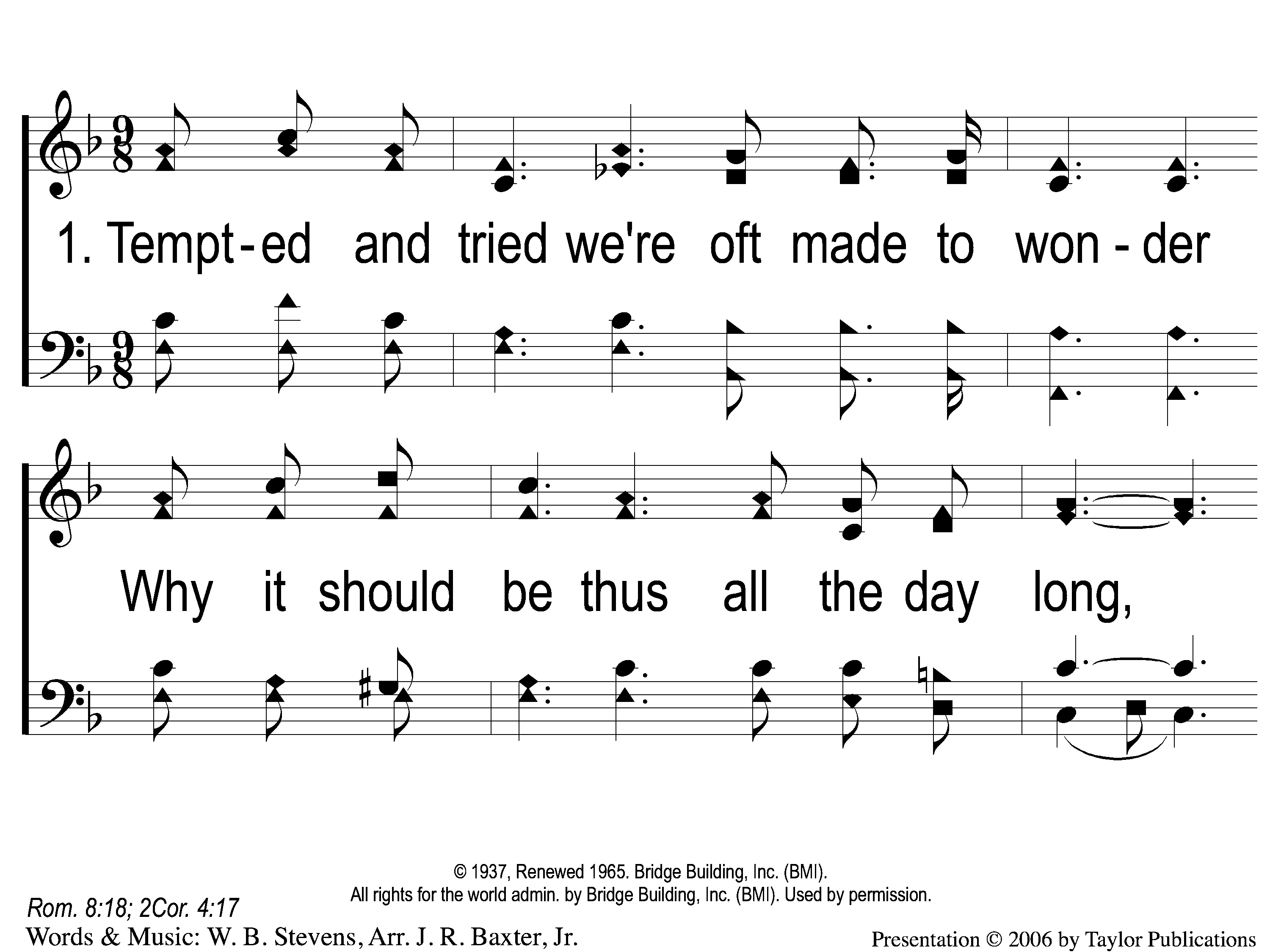 753
Farther Along
1-1 Farther Along
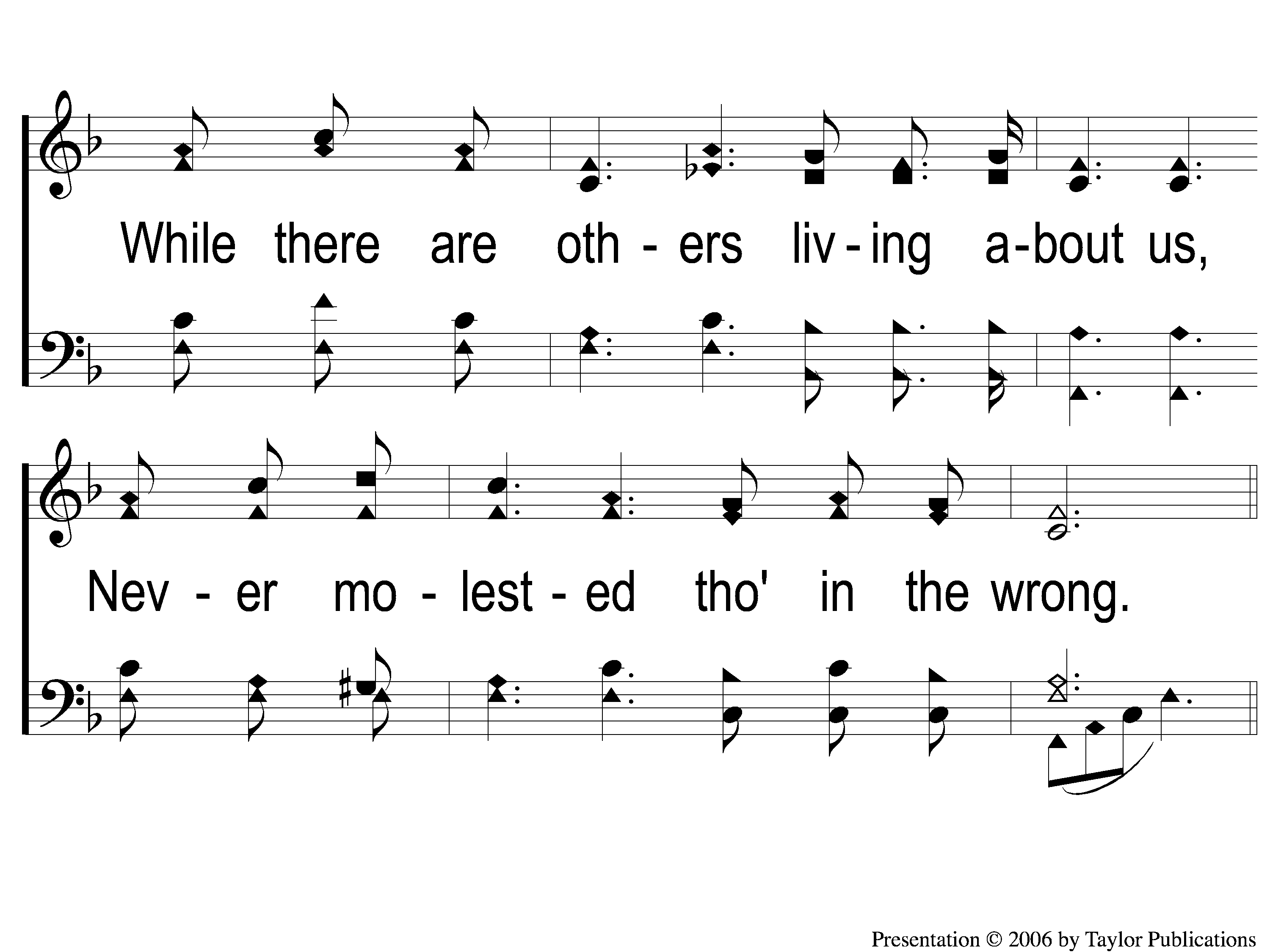 753
Farther Along
1-2 Farther Along
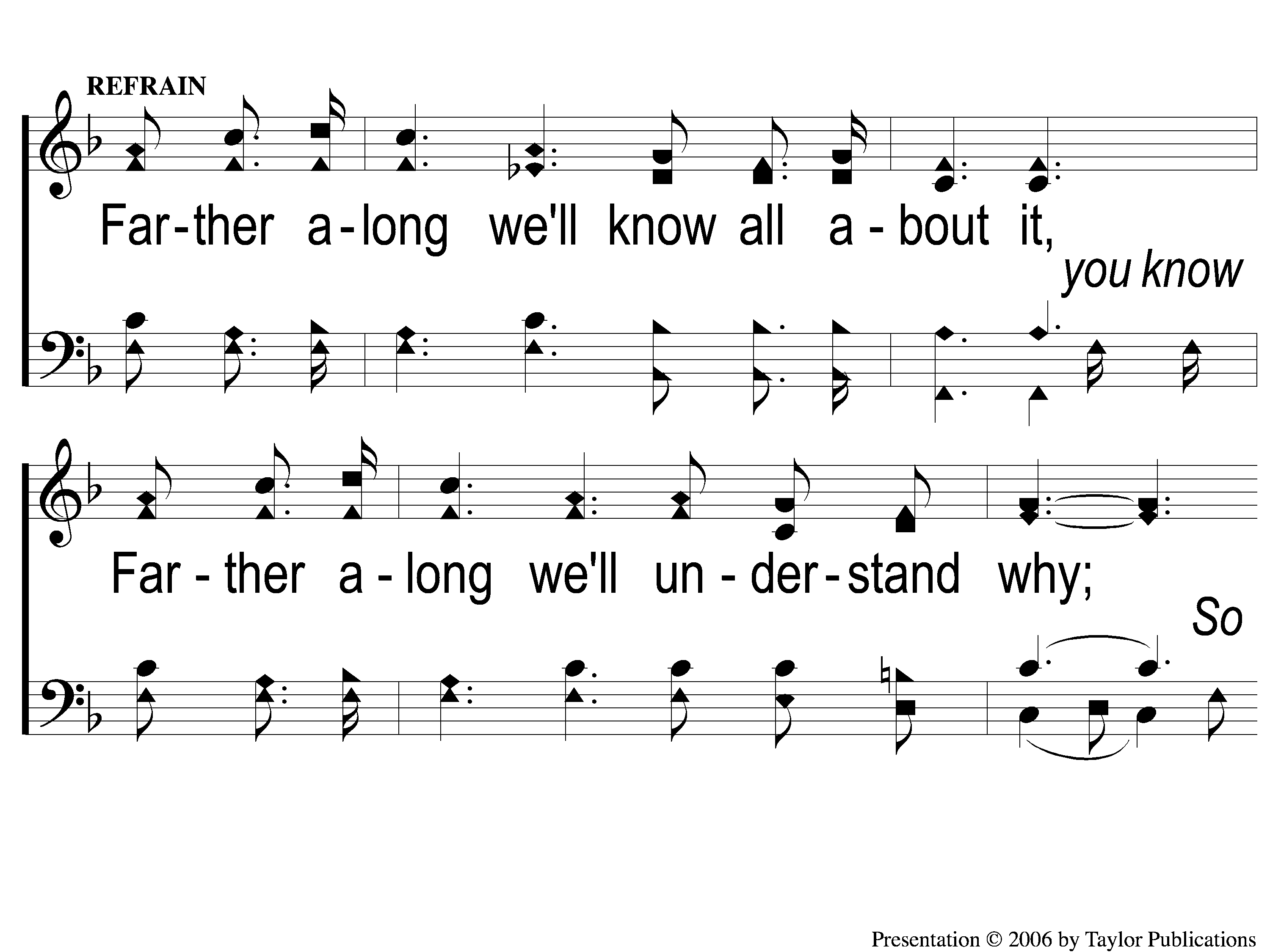 753
Farther Along
C-1 Farther Along
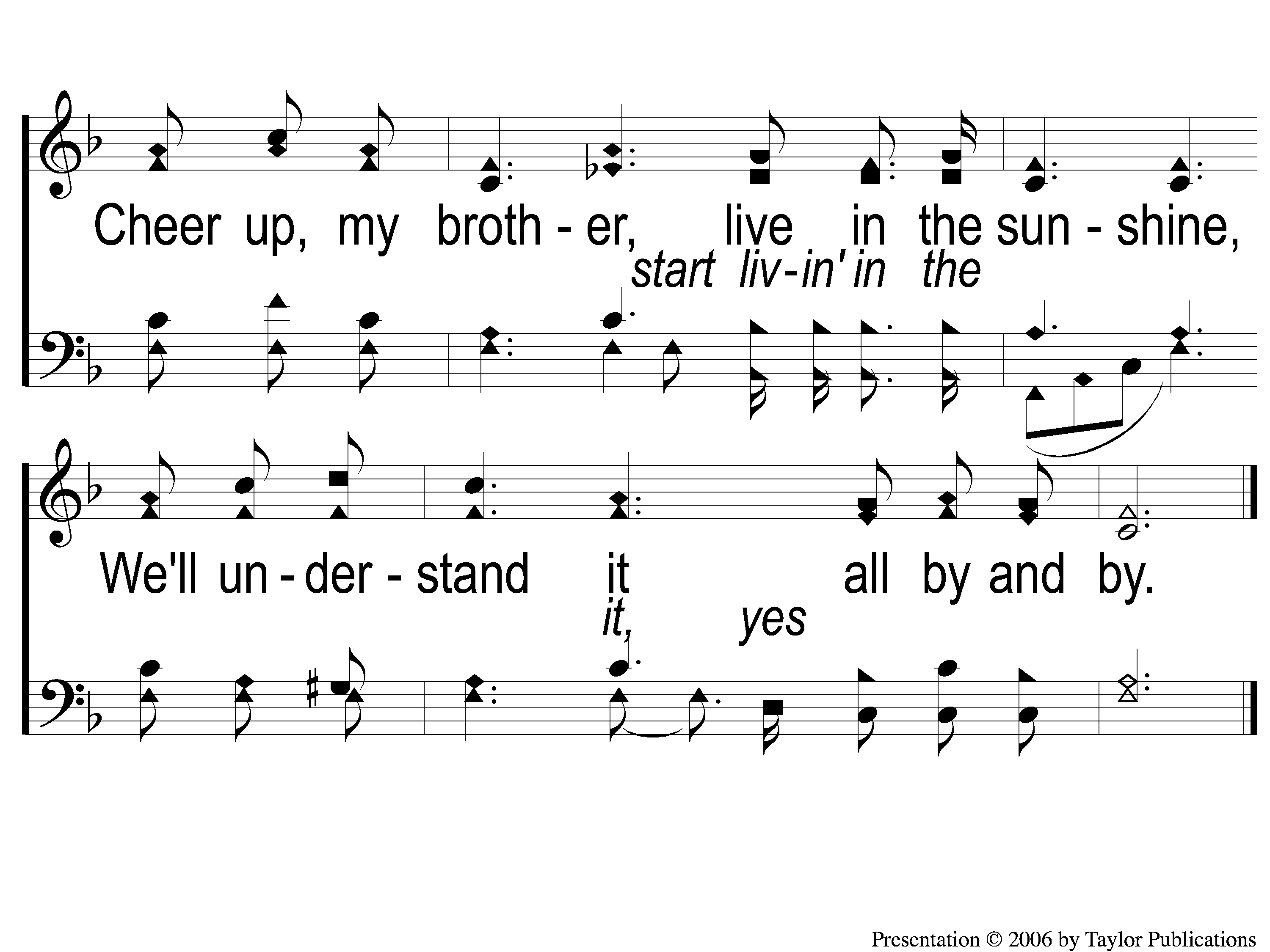 753
Farther Along
C-2 Farther Along
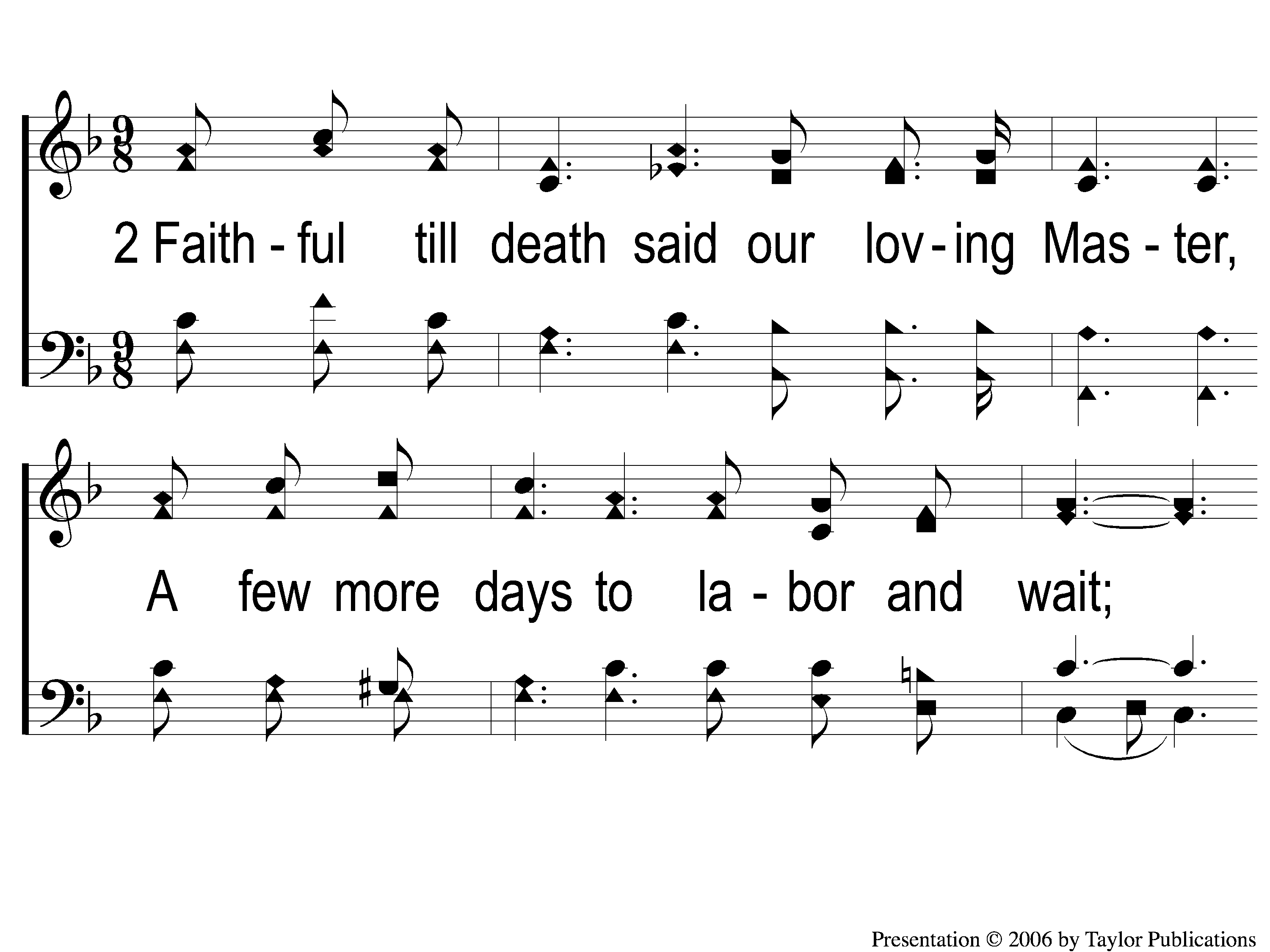 753
Farther Along
2-1 Farther Along
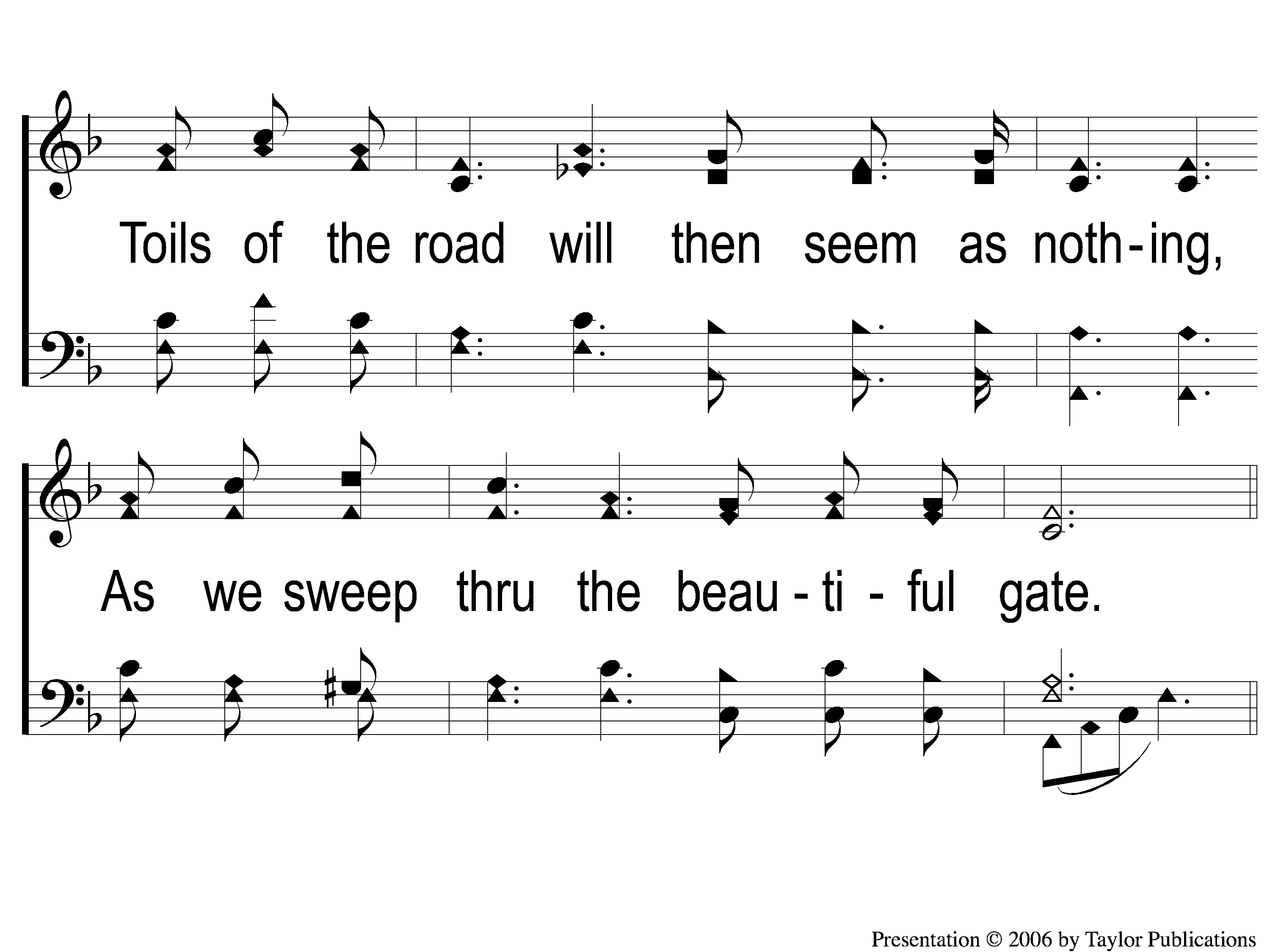 753
Farther Along
2-2 Farther Along
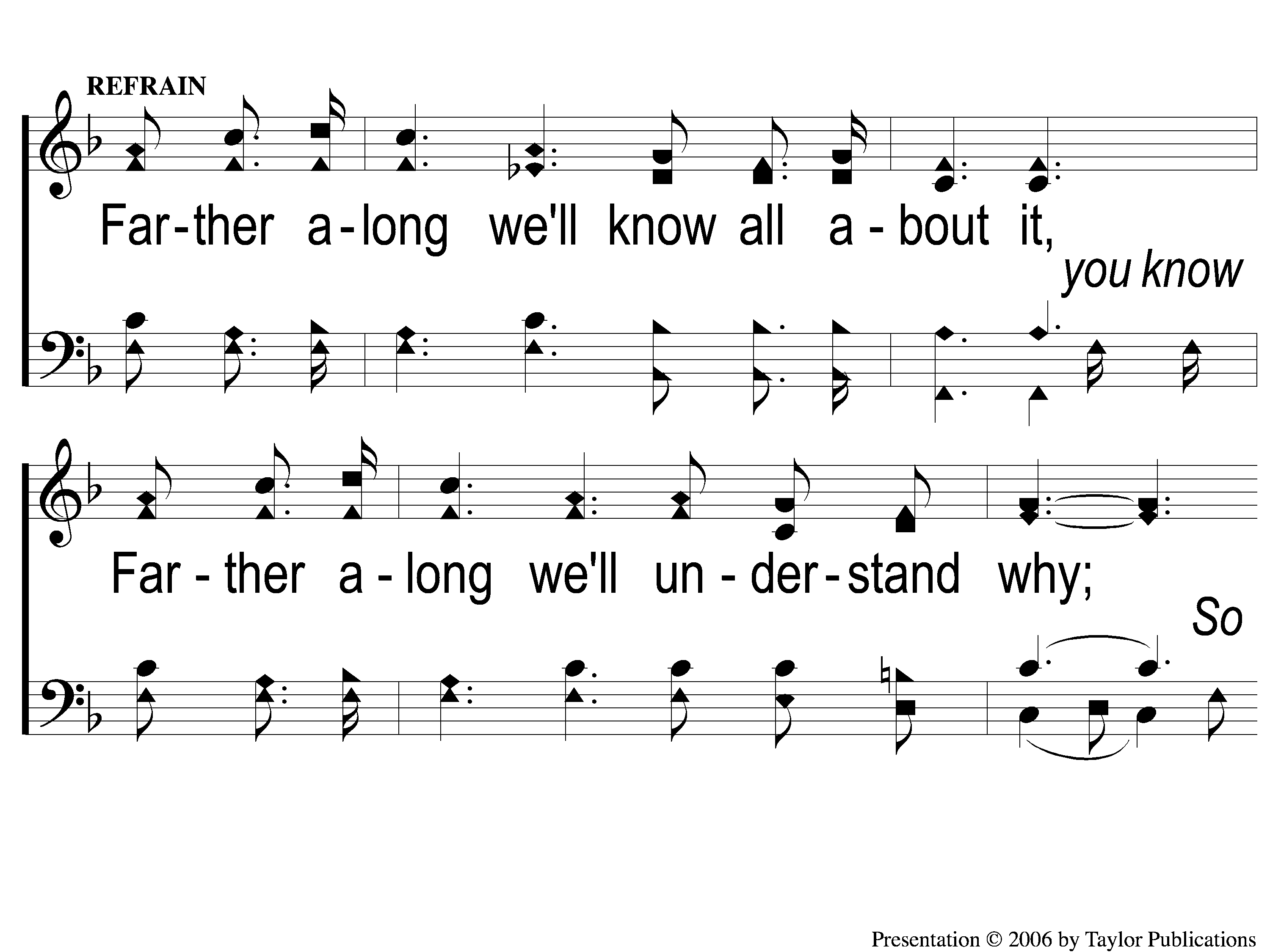 753
Farther Along
C-1 Farther Along
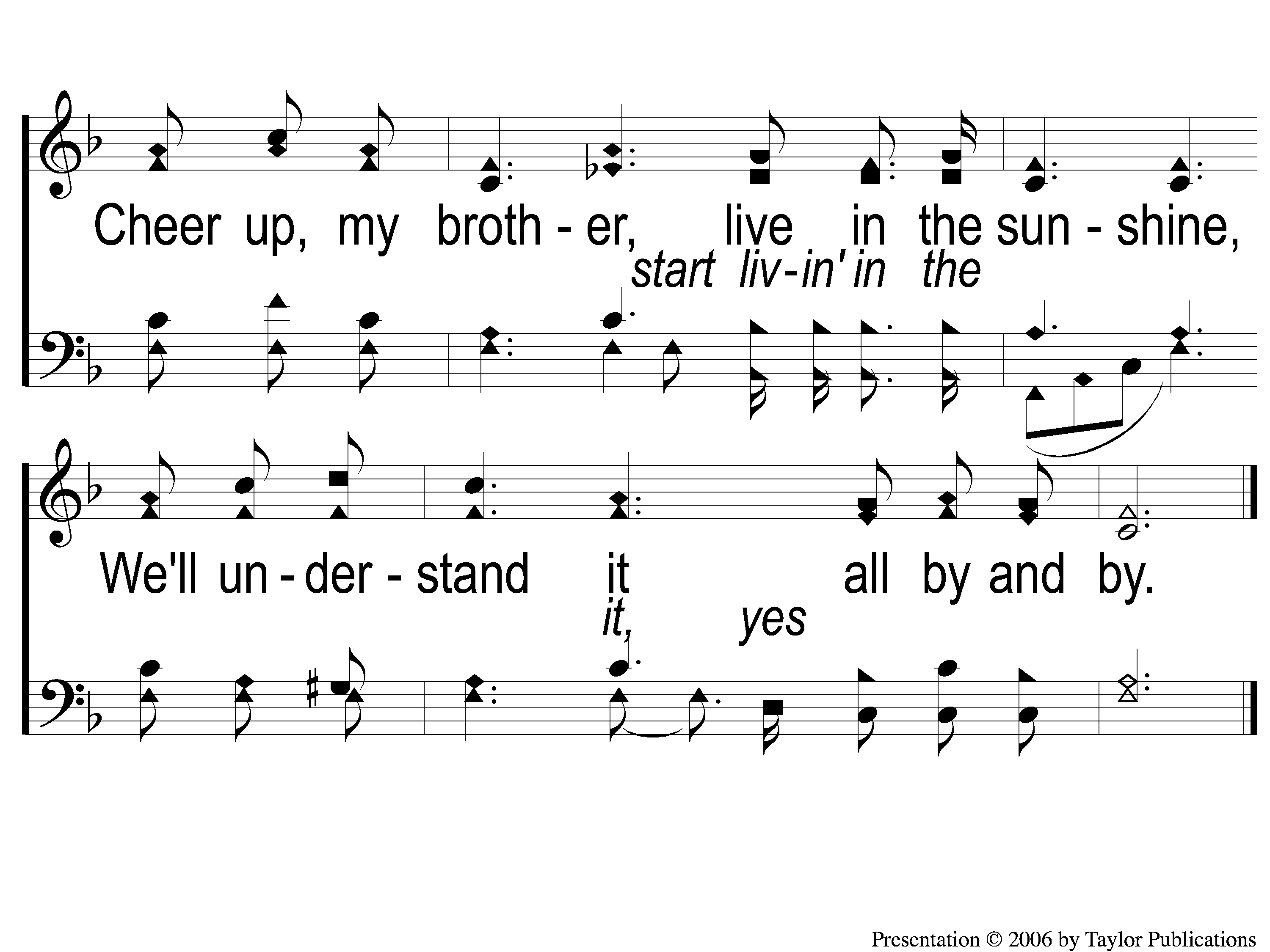 753
Farther Along
C-2 Farther Along
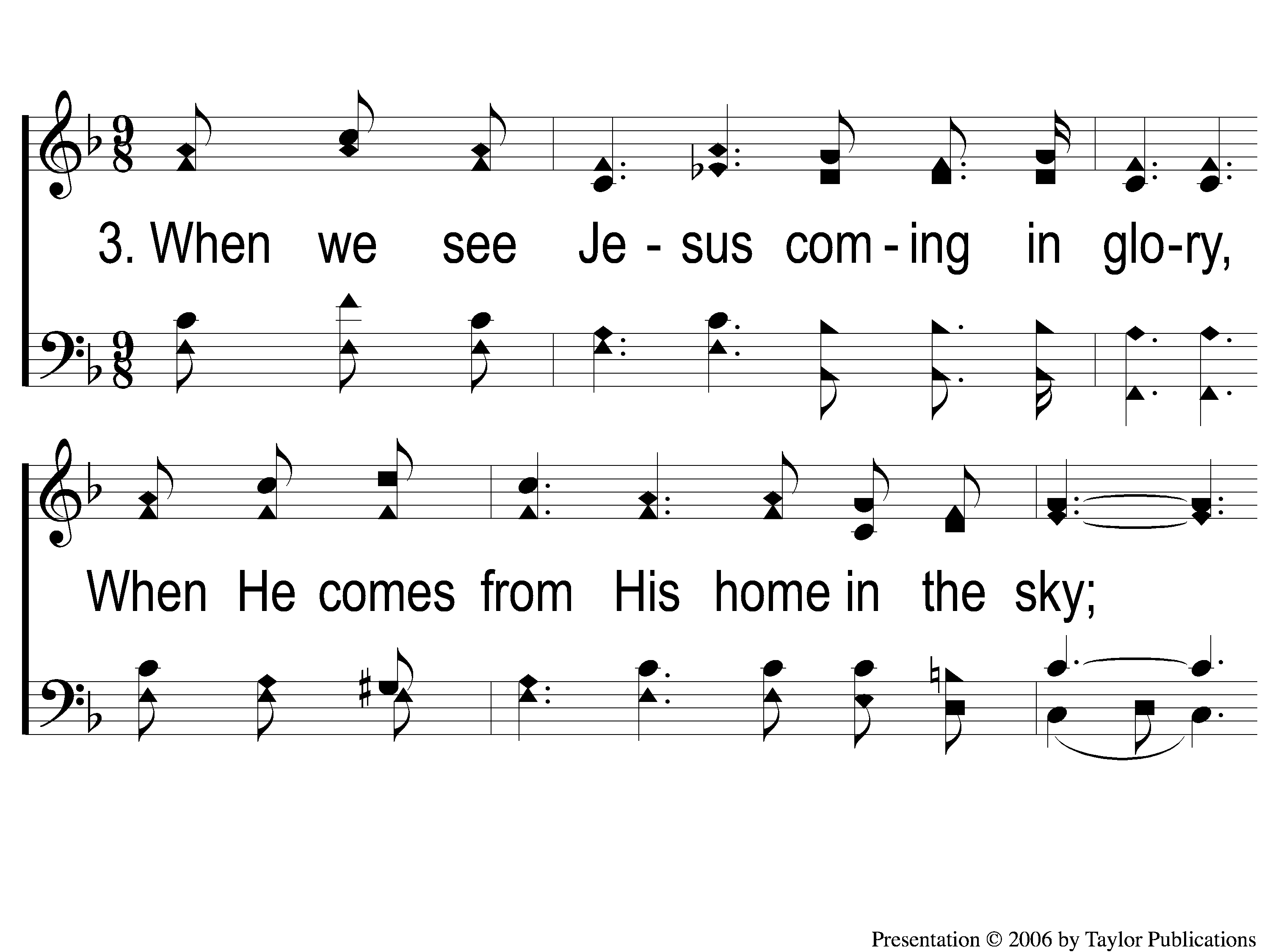 753
Farther Along
3-1 Farther Along
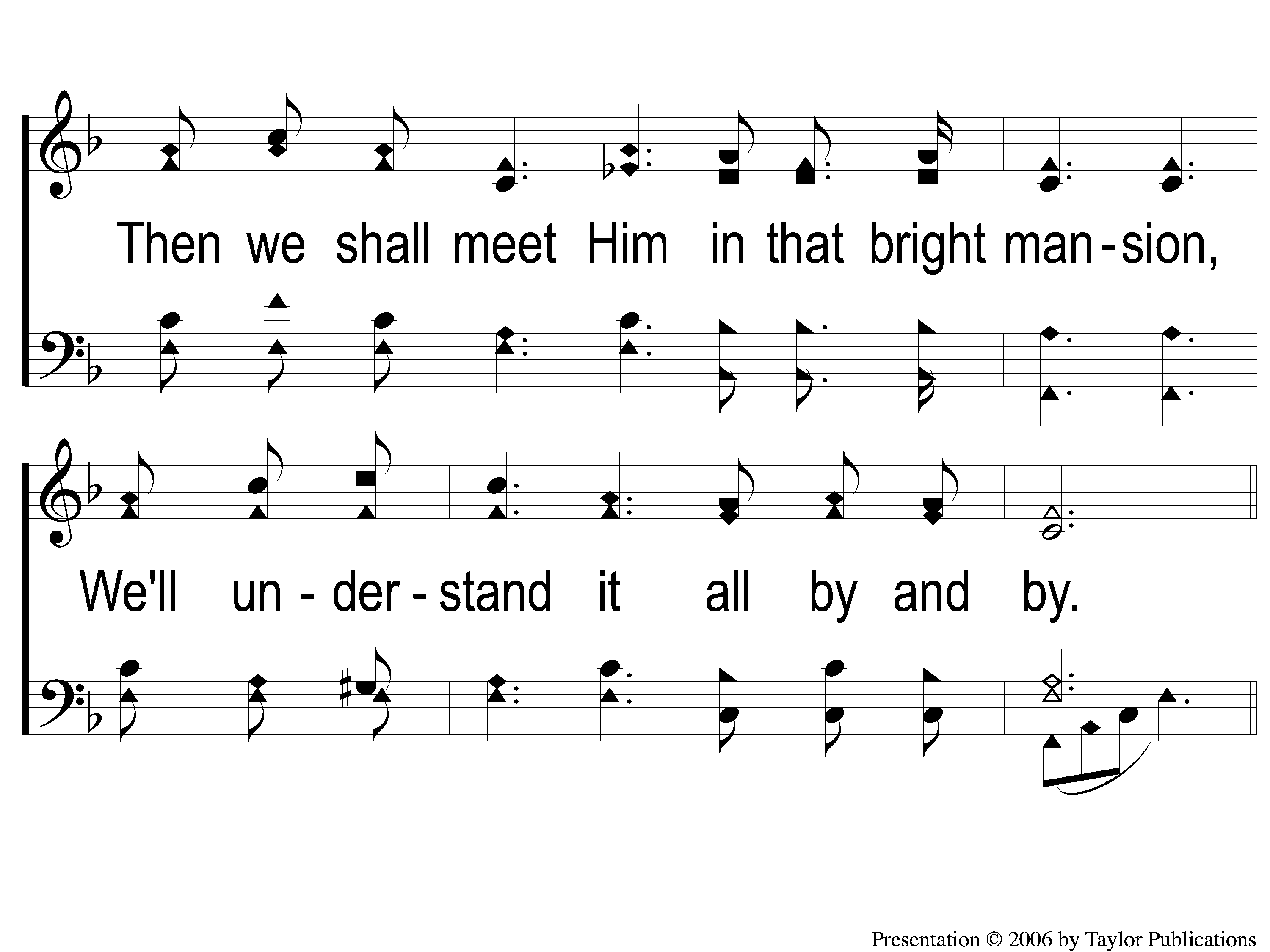 753
Farther Along
3-2 Farther Along
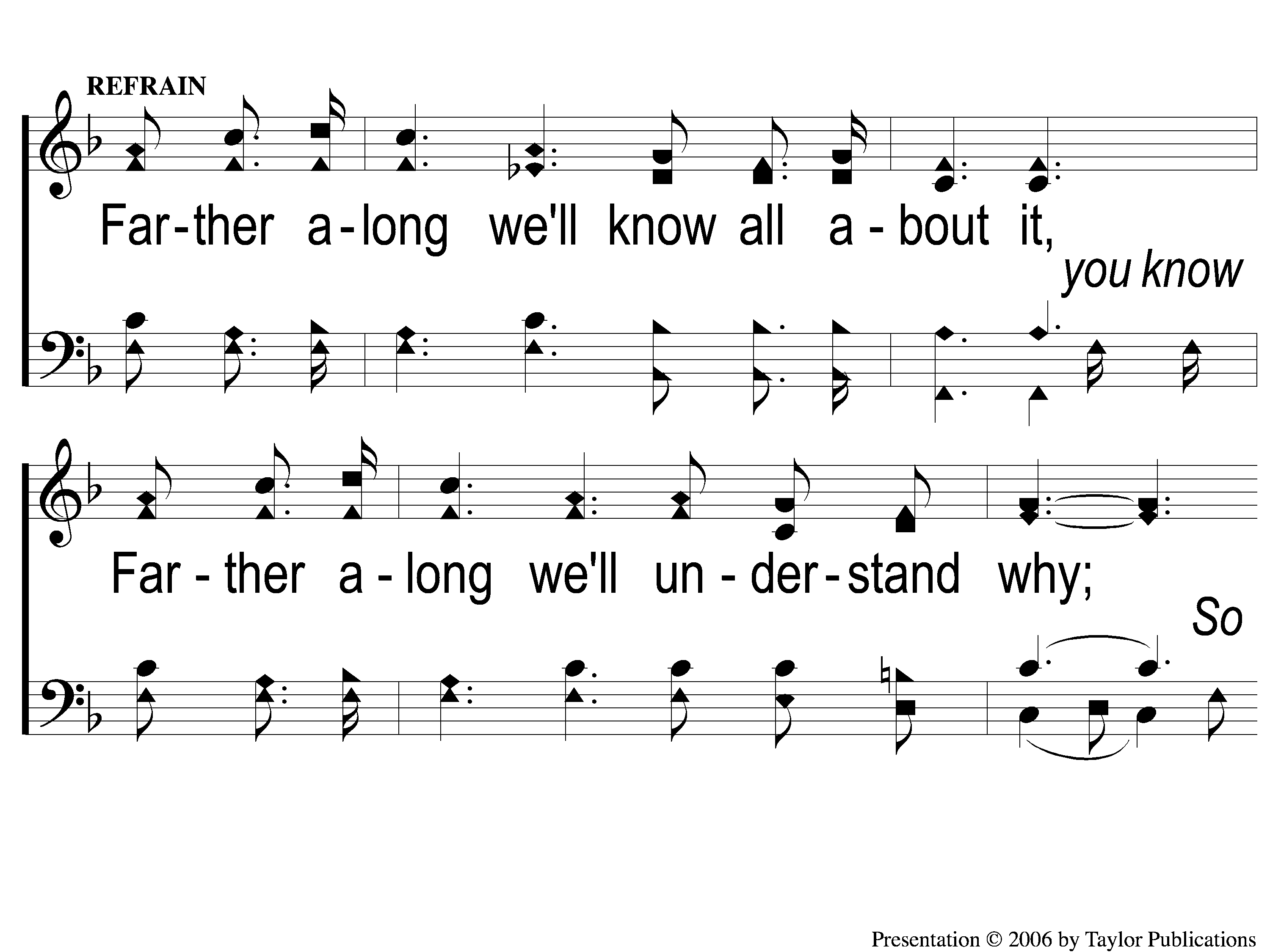 753
Farther Along
C-1 Farther Along
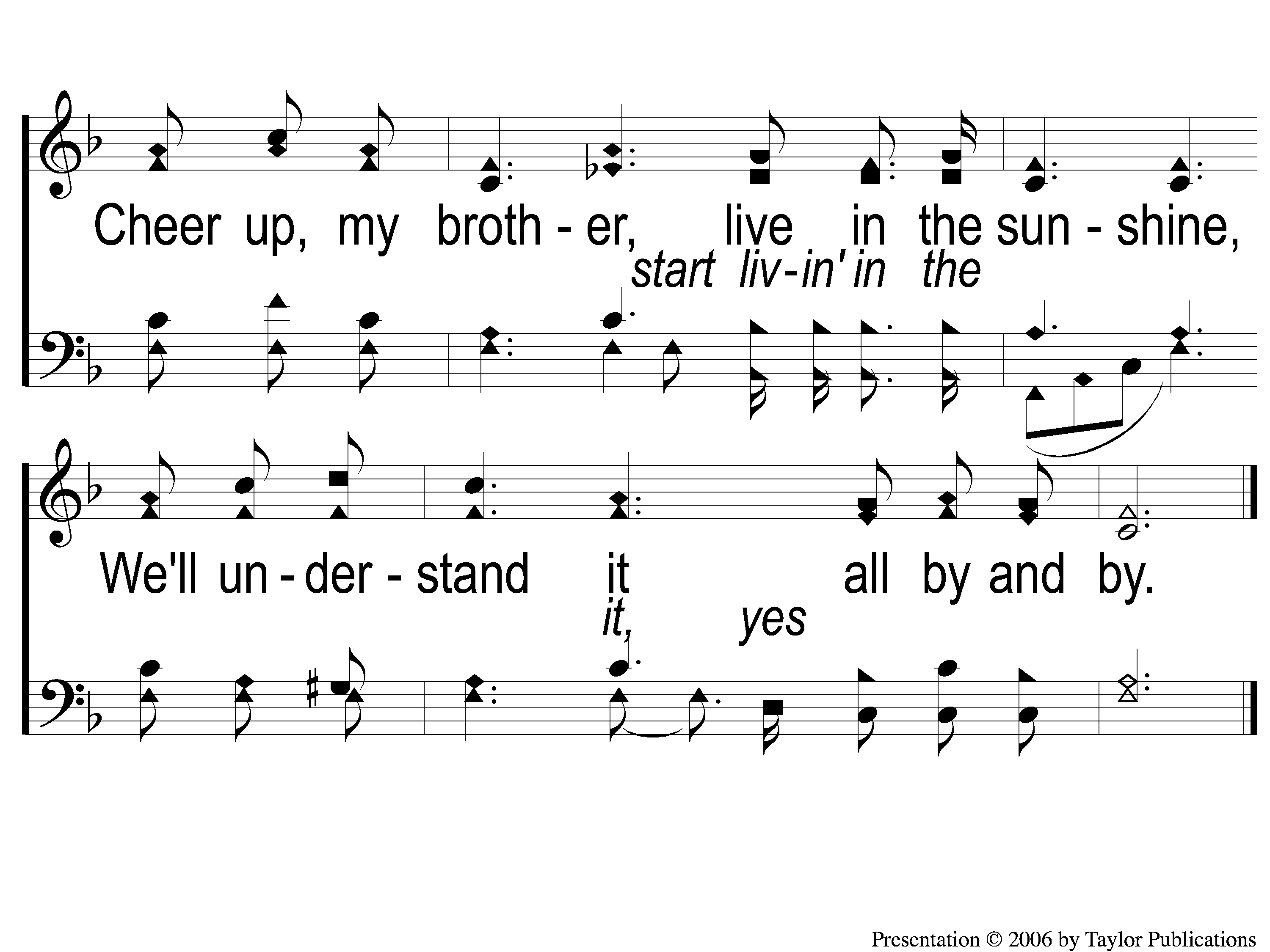 753
Farther Along
C-2 Farther Along
SONG:
We’ll work till jesus comes
#634
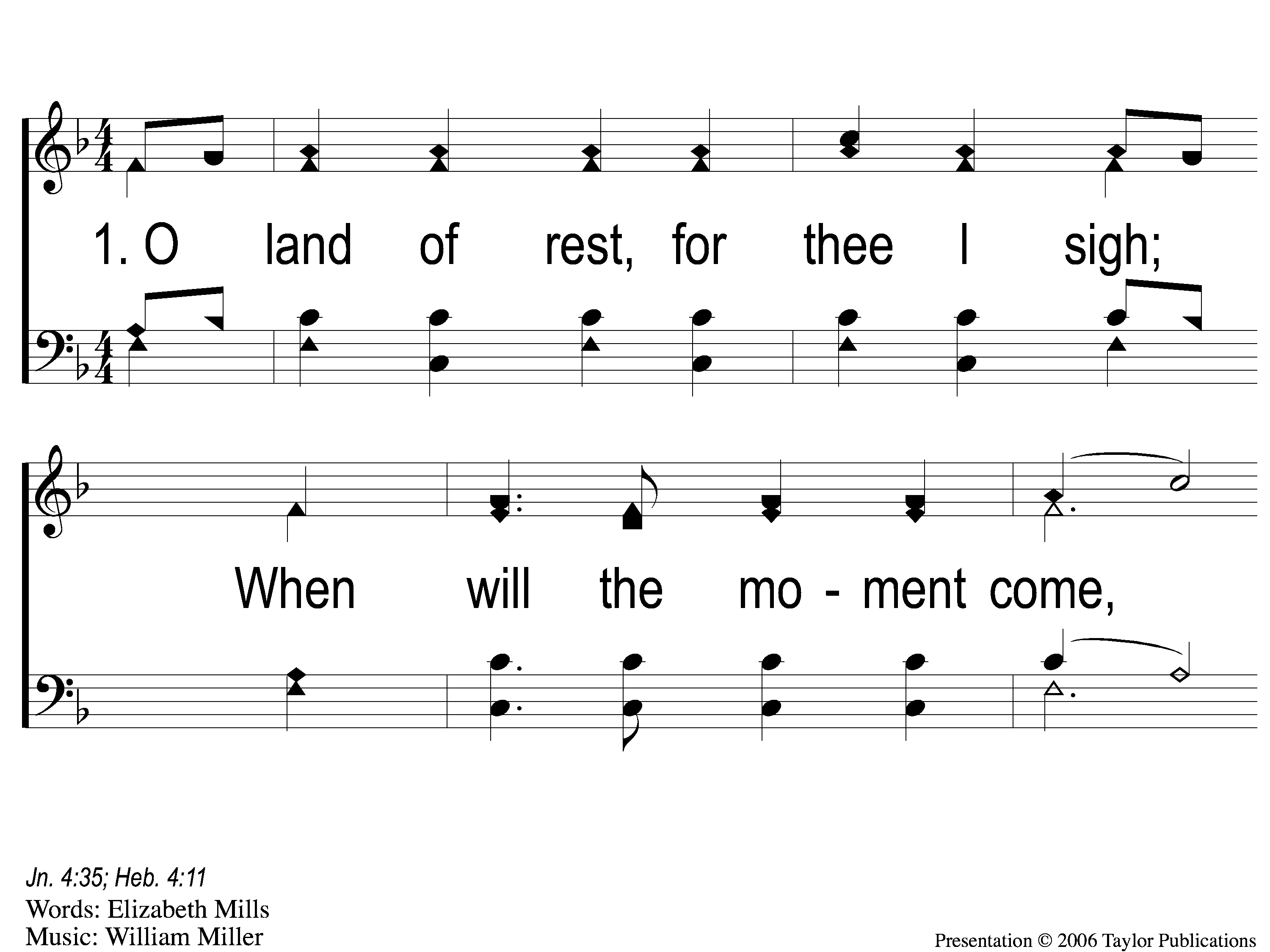 We’ll Work Till Jesus Comes
634
1-1 We’ll Work Till Jesus Comes
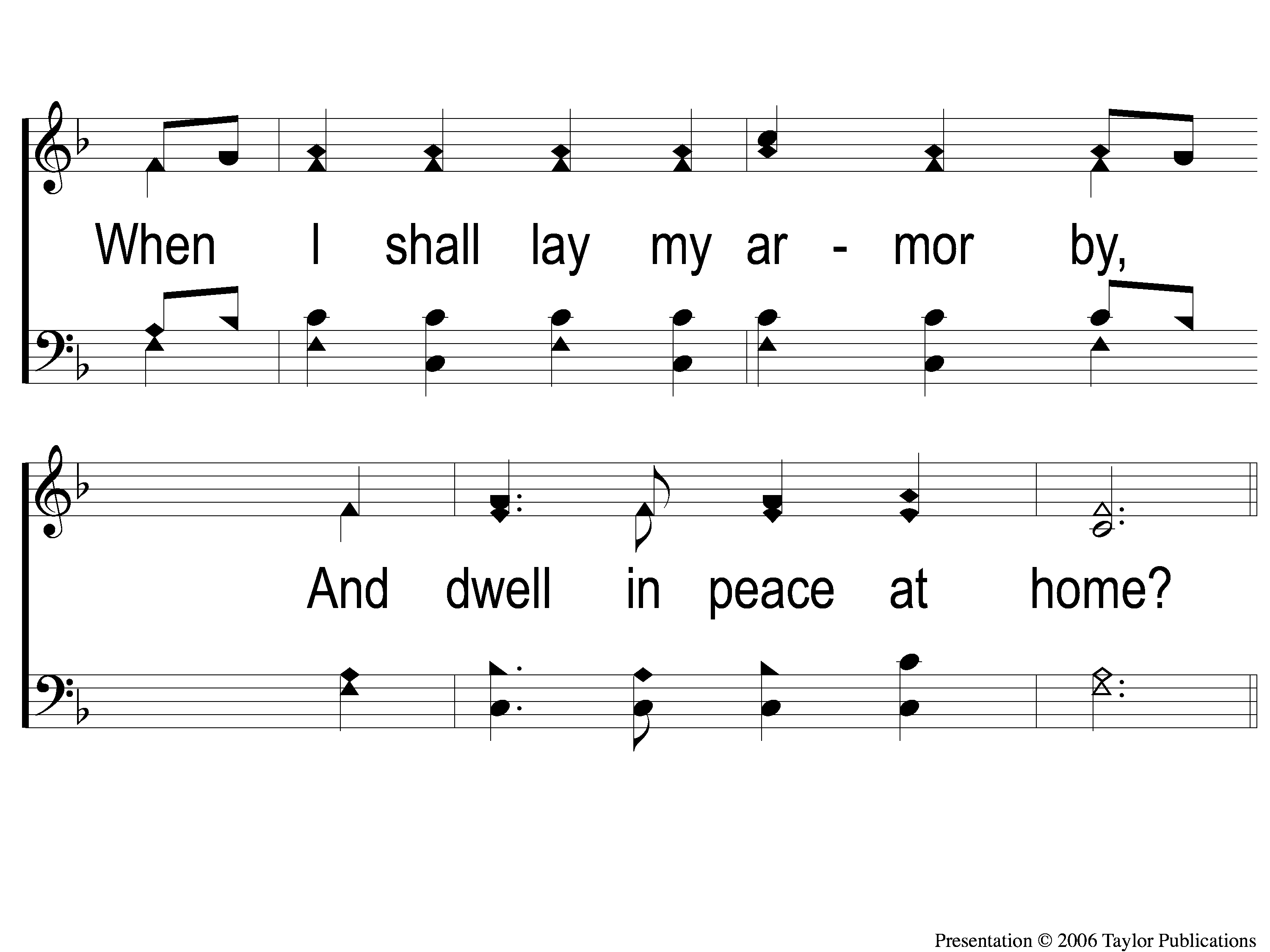 We’ll Work Till Jesus Comes
634
1-2 We’ll Work Till Jesus Comes
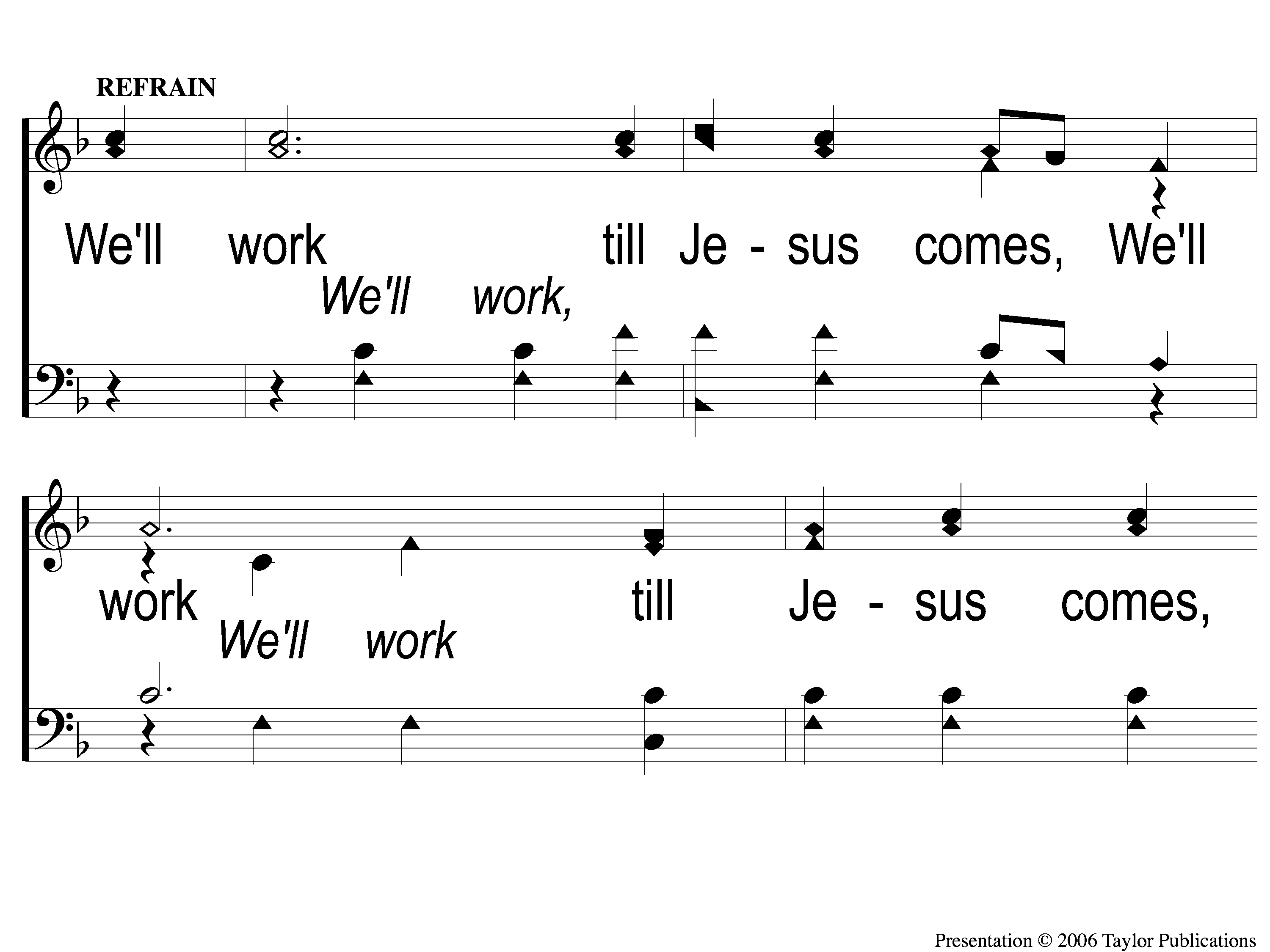 We’ll Work Till Jesus Comes
634
C-1 We’ll Work Till Jesus Comes
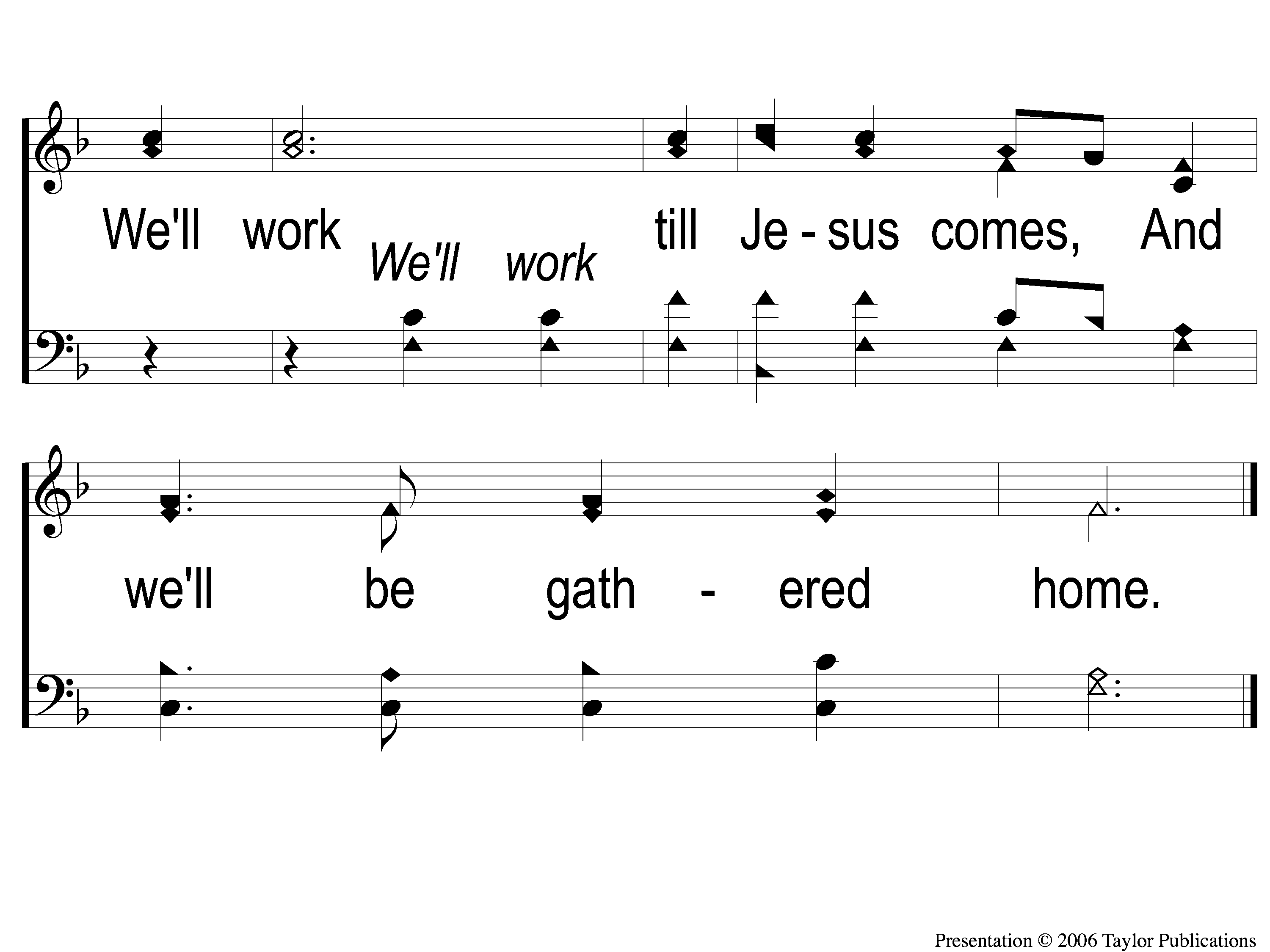 We’ll Work Till Jesus Comes
634
C-2 We’ll Work Till Jesus Comes
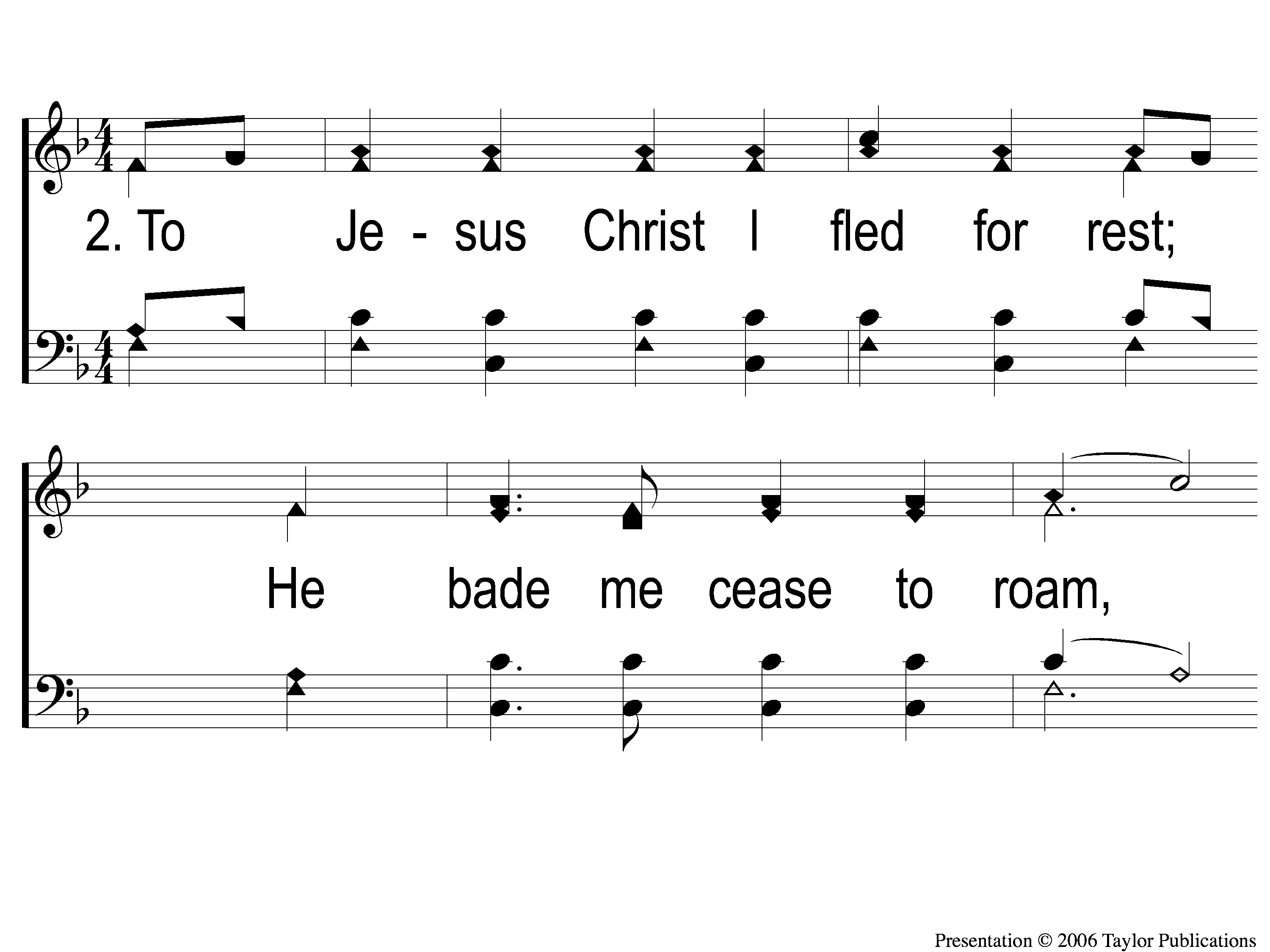 We’ll Work Till Jesus Comes
634
2-1 We’ll Work Till Jesus Comes
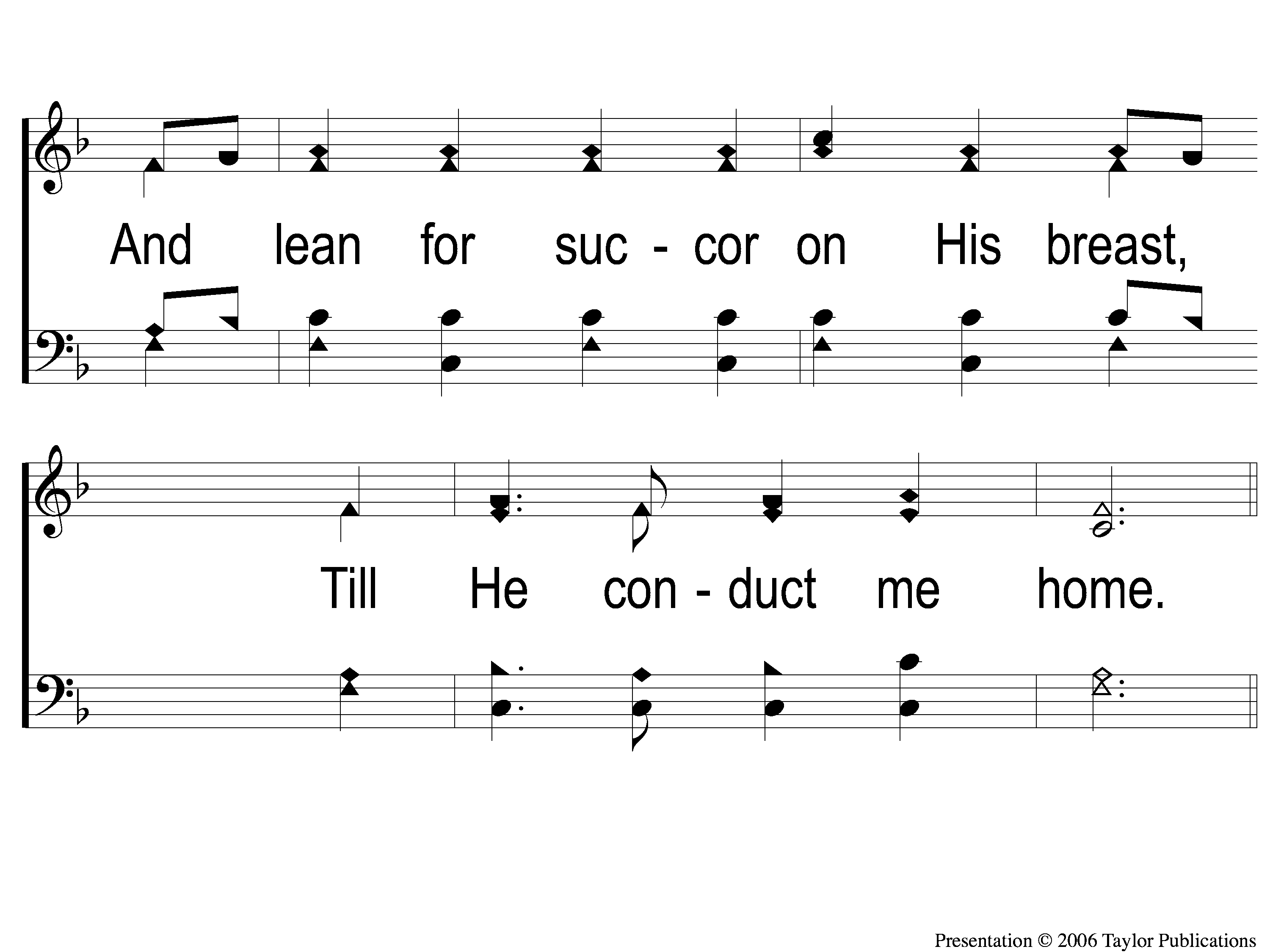 We’ll Work Till Jesus Comes
634
2-2 We’ll Work Till Jesus Comes
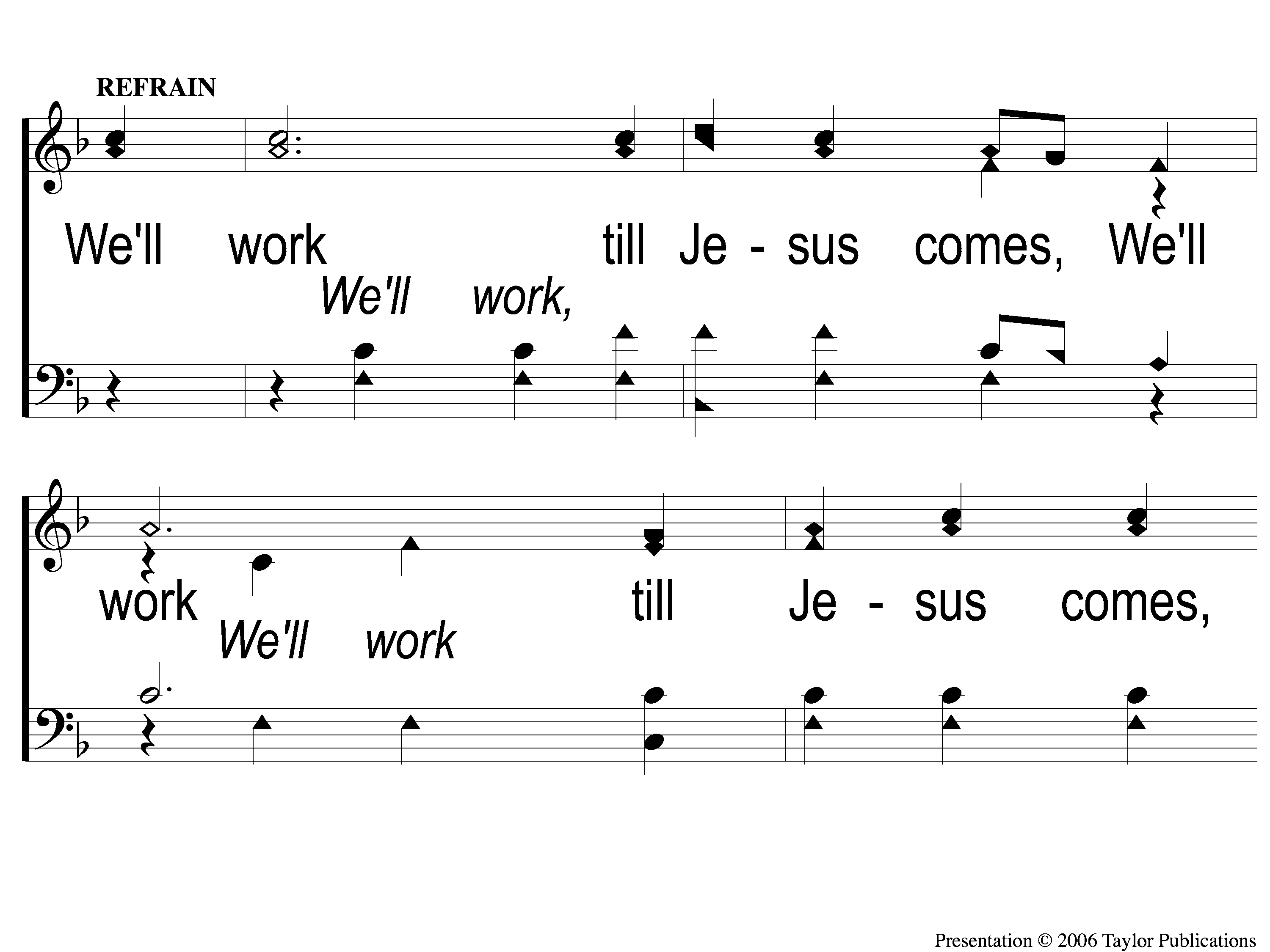 We’ll Work Till Jesus Comes
634
C-1 We’ll Work Till Jesus Comes
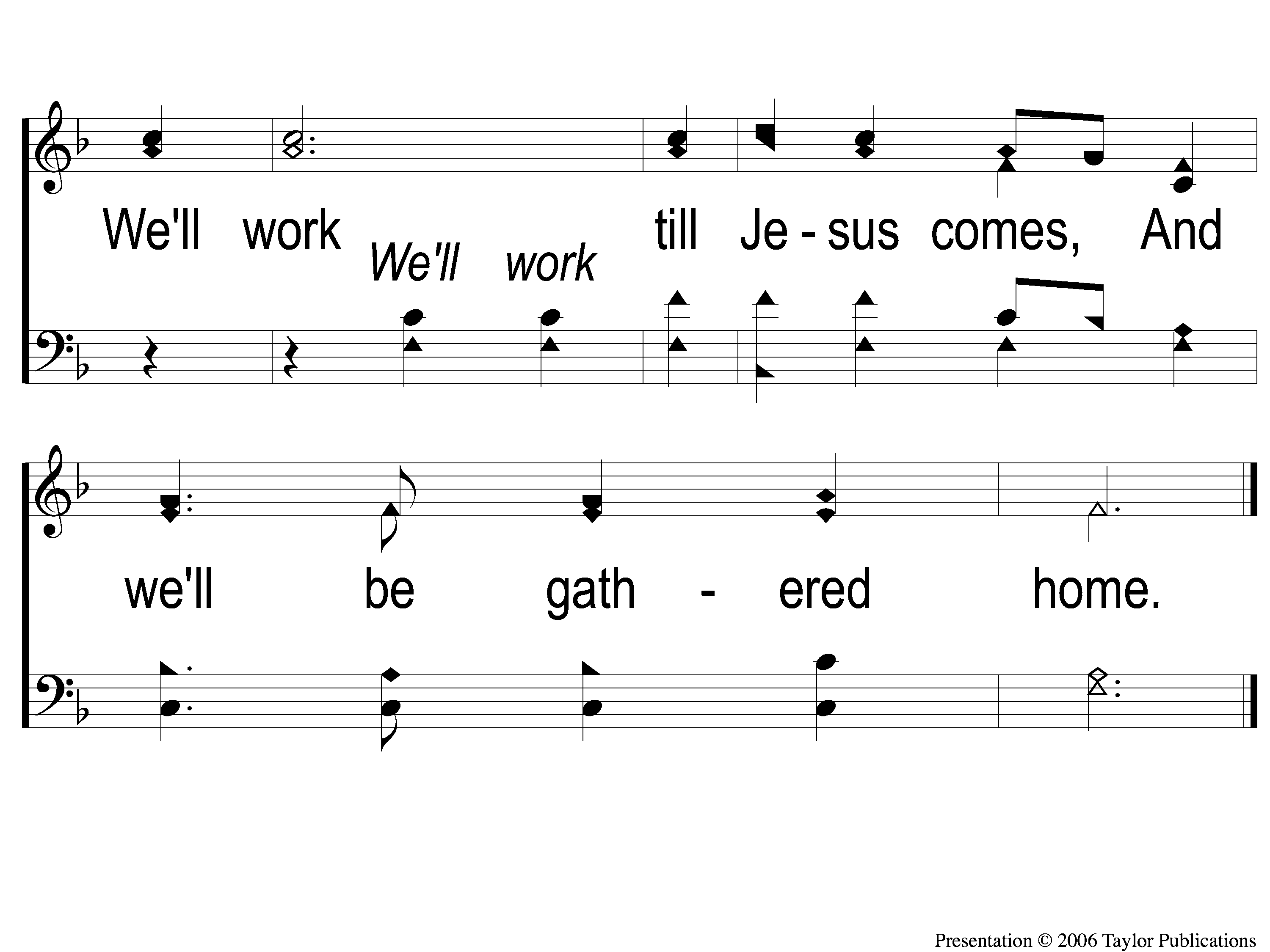 We’ll Work Till Jesus Comes
634
C-2 We’ll Work Till Jesus Comes
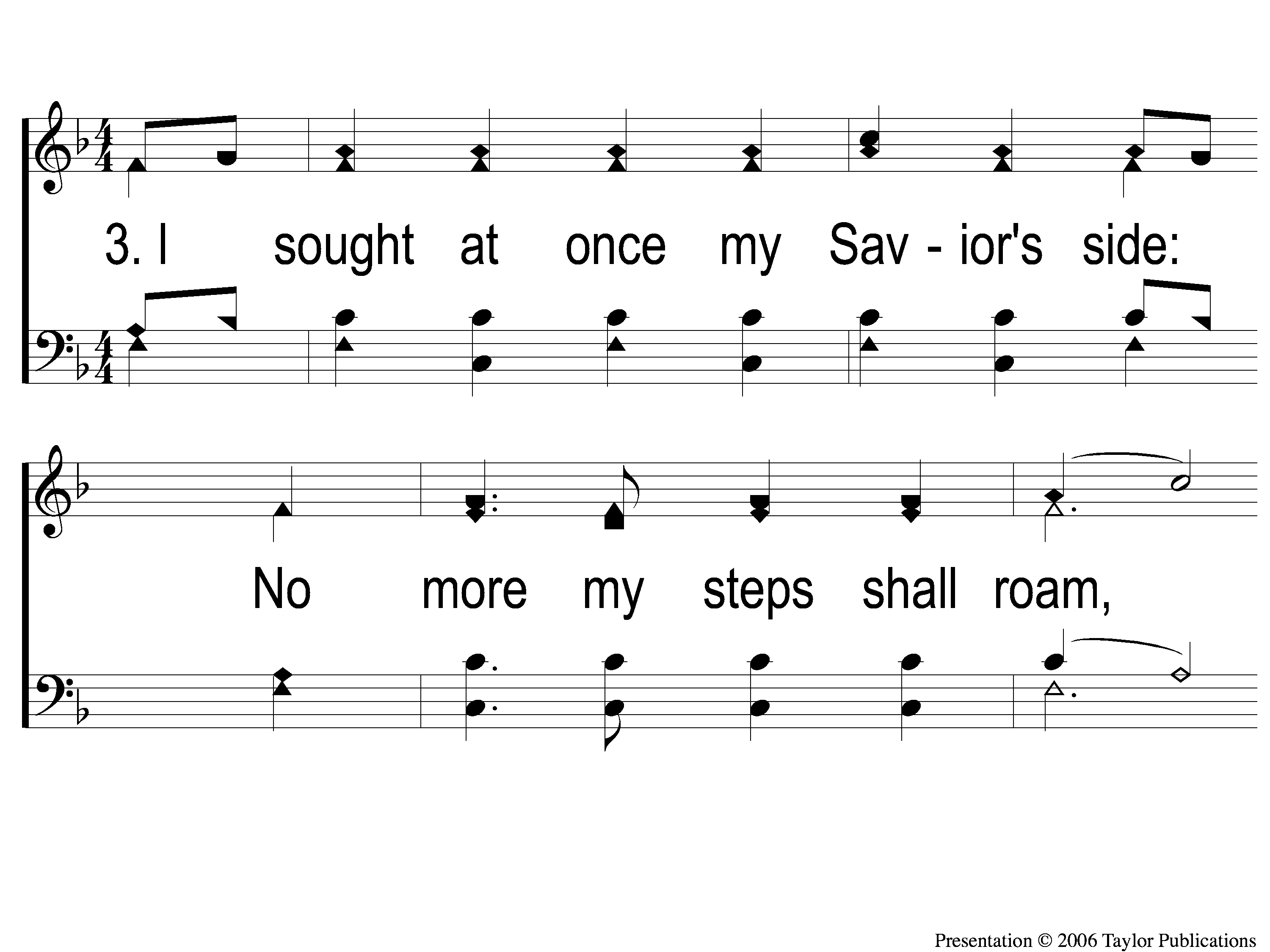 We’ll Work Till Jesus Comes
634
3-1 We’ll Work Till Jesus Comes
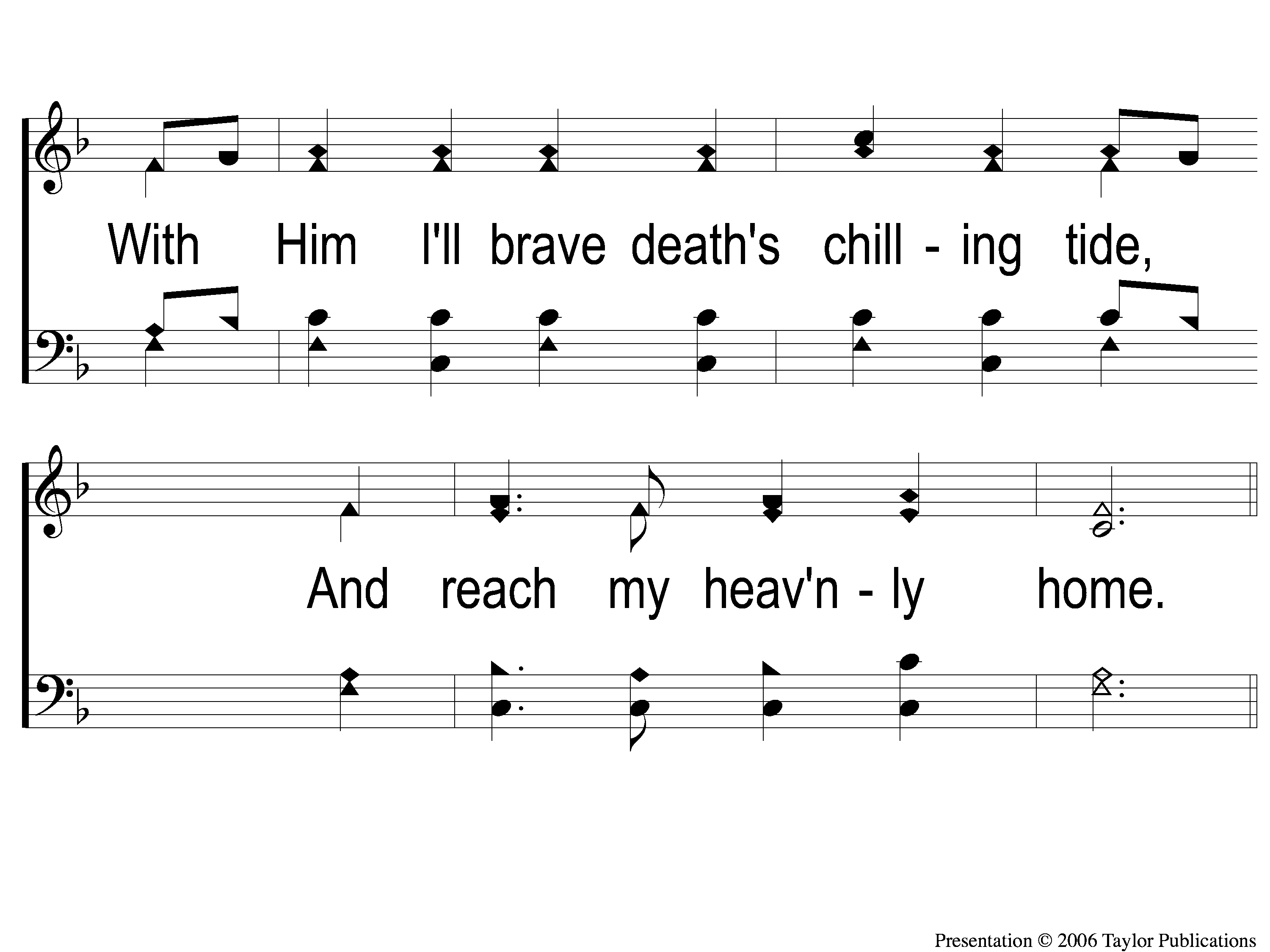 We’ll Work Till Jesus Comes
634
3-2 We’ll Work Till Jesus Comes
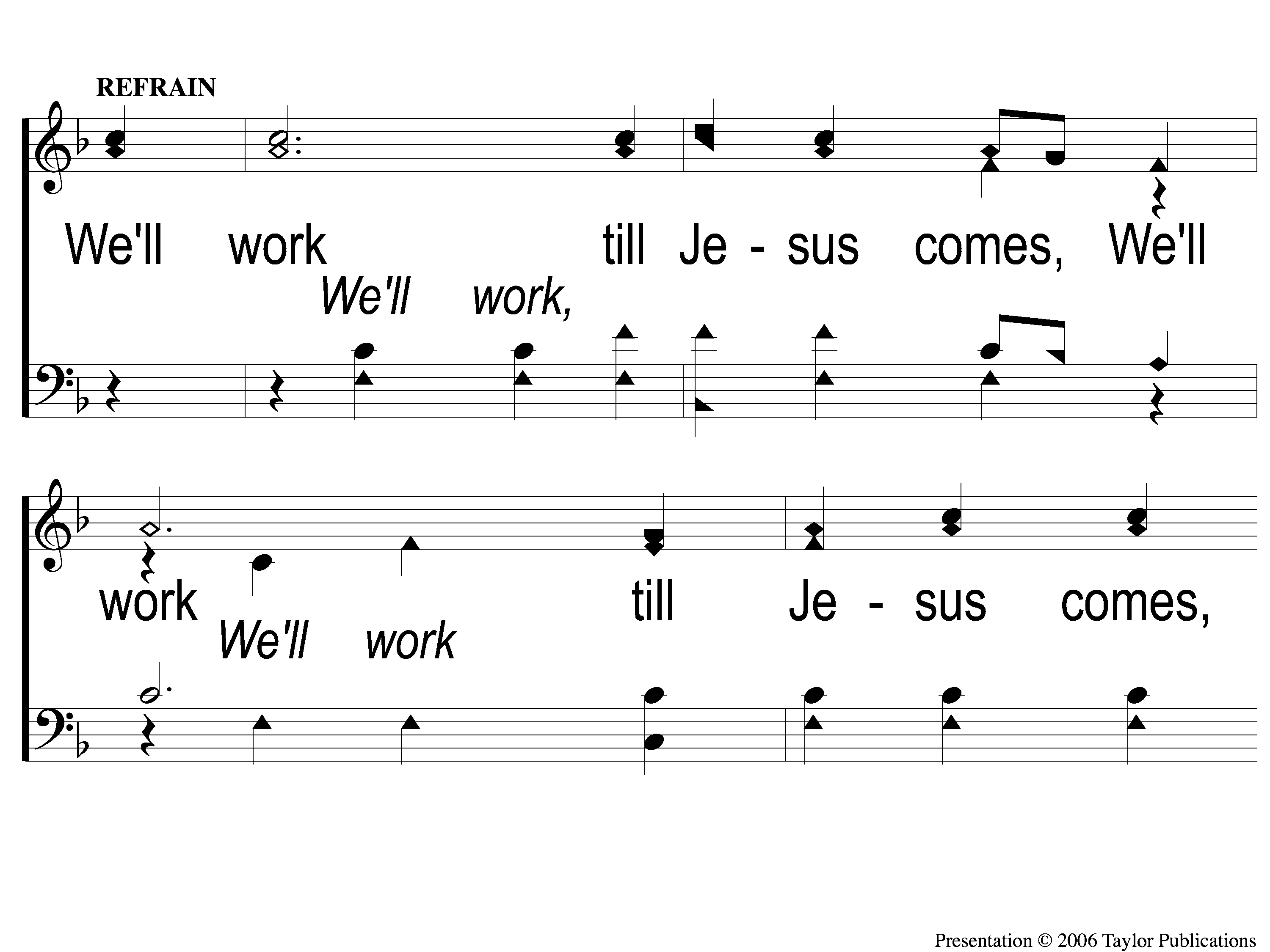 We’ll Work Till Jesus Comes
634
C-1 We’ll Work Till Jesus Comes
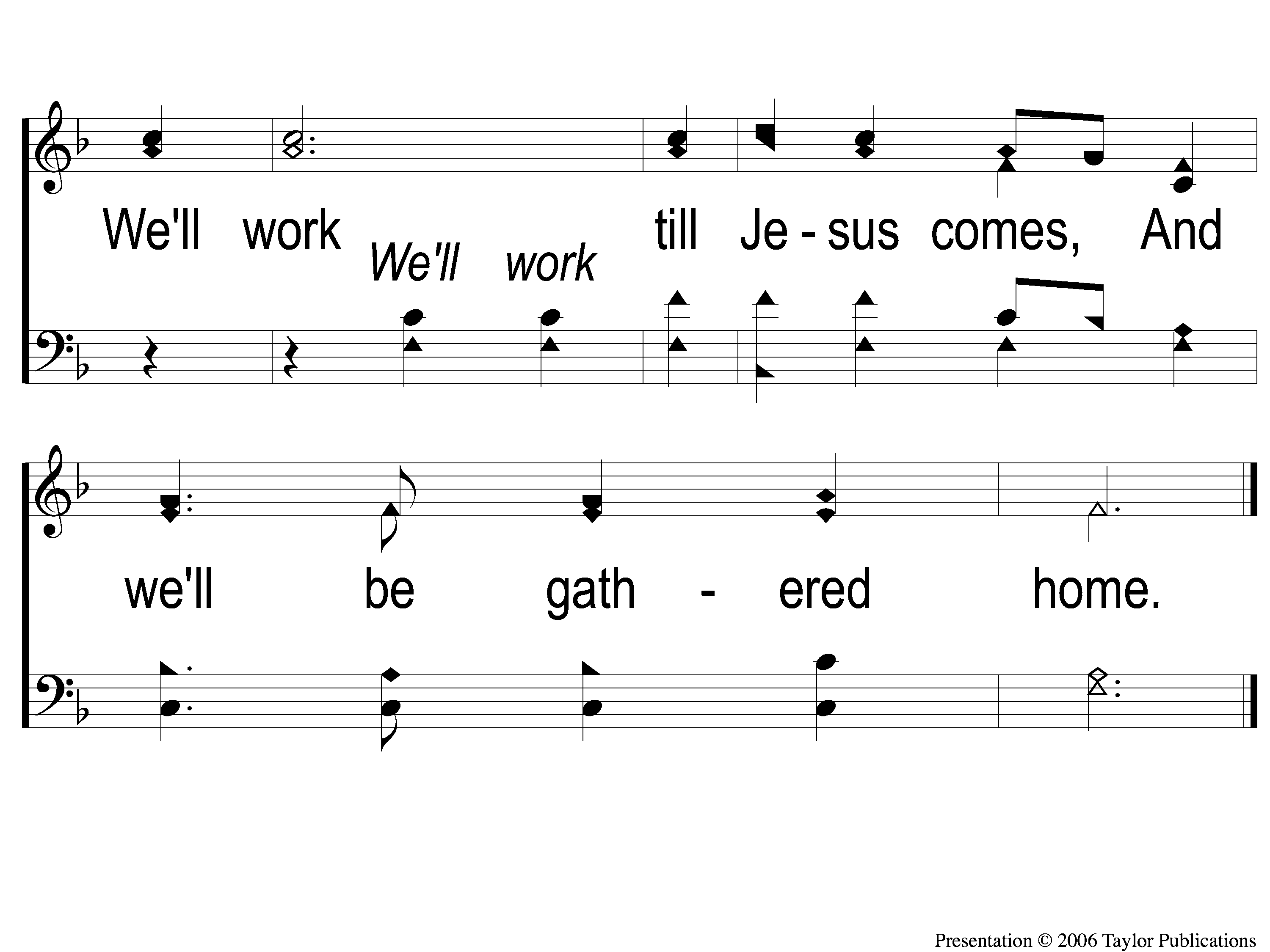 We’ll Work Till Jesus Comes
634
C-2 We’ll Work Till Jesus Comes
SCRIPTURE READING:
Matthew 3:1-4
IN PURSUIT
OF THE KINGDOM
Who is Jesus?
According to matthew
“When Jesus came into the region of Caesarea Philippi, He asked His disciples, saying,
‘Who do men say that I, the Son of Man, am?”
– Matt. 16:13
“Messiah” (ch. 1)
“king of the jews” (ch. 2)
“son of god” (ch. 3)
“son of god”
Son of god
His baptism – ch. 3
His transfiguration – ch. 17
His crucifixion – ch. 27
Who is Jesus?
The one to succeed john the baptizer (3:1-10)
Who is Jesus?
The one to succeed john the baptizer
Matt. 3:1-10
Jn. 3:30
Who is Jesus?
The one to succeed john the baptizer (3:1-10)
The one to baptize with the holy spirit and fire (3:11)
Who is Jesus?
The one to baptize with the holy spirit & fire
Matt. 3:11-12
Jesus & baptism
OF THE HOLY SPIRIT
Jesus & baptism
OF THE HOLY SPIRIT  MIRACULOUS POWERS
Joel 2:28-32
Acts 2:1-4, 14ff
Jesus & baptism
OF THE HOLY SPIRIT  MIRACULOUS POWERS
OF FIRE
Jesus & baptism
OF THE HOLY SPIRIT  MIRACULOUS POWERS
OF FIRE  FOR JUDGMENT
Matt. 5:22, 7:19, 13:40, 42, 50, 18:8-9, 25:41
Jesus & baptism
OF THE HOLY SPIRIT  MIRACULOUS POWERS
OF FIRE  FOR JUDGMENT
OF WATER  FOR SALVATION
Acts 2:38, Gal. 3:28
Who is Jesus?
The one to succeed john the baptizer (3:1-10)
The one to baptize with the holy spirit and fire (3:11)
The one to fulfill all righteousness (3:15)
Who is Jesus?
The one to fulfill all righteousness
Matt. 3:15, 5:17
Heb. 7:28, 12:2
Gal. 3:13-14
Jesus’ baptism
to Obey God
Jesus’ baptism
to Obey God
to Sanctify John’s Ministry
Jesus’ baptism
to Obey God
to Sanctify John’s Ministry
To Set An Example
Jesus’ baptism
to Obey God
to Sanctify John’s Ministry
To Set An Example
To Identify with Sinners
Jesus’ baptism
to Obey God
to Sanctify John’s Ministry
To Set An Example
To Identify with Sinners
To begin His Ministry
Jesus’ baptism
to Obey God
to Sanctify John’s Ministry
To Set An Example
To Identify with Sinners
To begin His Ministry
To Reveal Himself to Israel
Jesus’ baptism
to Obey God
to Sanctify John’s Ministry
To Set An Example
To Identify with Sinners
To begin His Ministry
To Reveal Himself to Israel
To Receive Power to do Miracles
Who is Jesus?
The one to succeed john the baptizer (3:1-10)
The one to baptize with the holy spirit and fire (3:11)
The one to fulfill all righteousness (3:15)
The one we should hear (17:5)
Who is Jesus?
The one we should hear
Matt. 17:5
Deut. 18:15, 18-19
Who is Jesus?
The one to succeed john the baptizer (3:1-10)
The one to baptize with the holy spirit and fire (3:11)
The one to fulfill all righteousness (3:15)
The one we should hear (17:5)
The one who pleased god (3:17, 17:5)
Who is Jesus?
The one who pleased god
Matt. 3:17, 17:5
Acts 2:38, 47
DO you RECOGNIZE
JESUS as son of God?
are you
Pleasing To god?
Invitation SONG:
Have you been to jesus?
#904
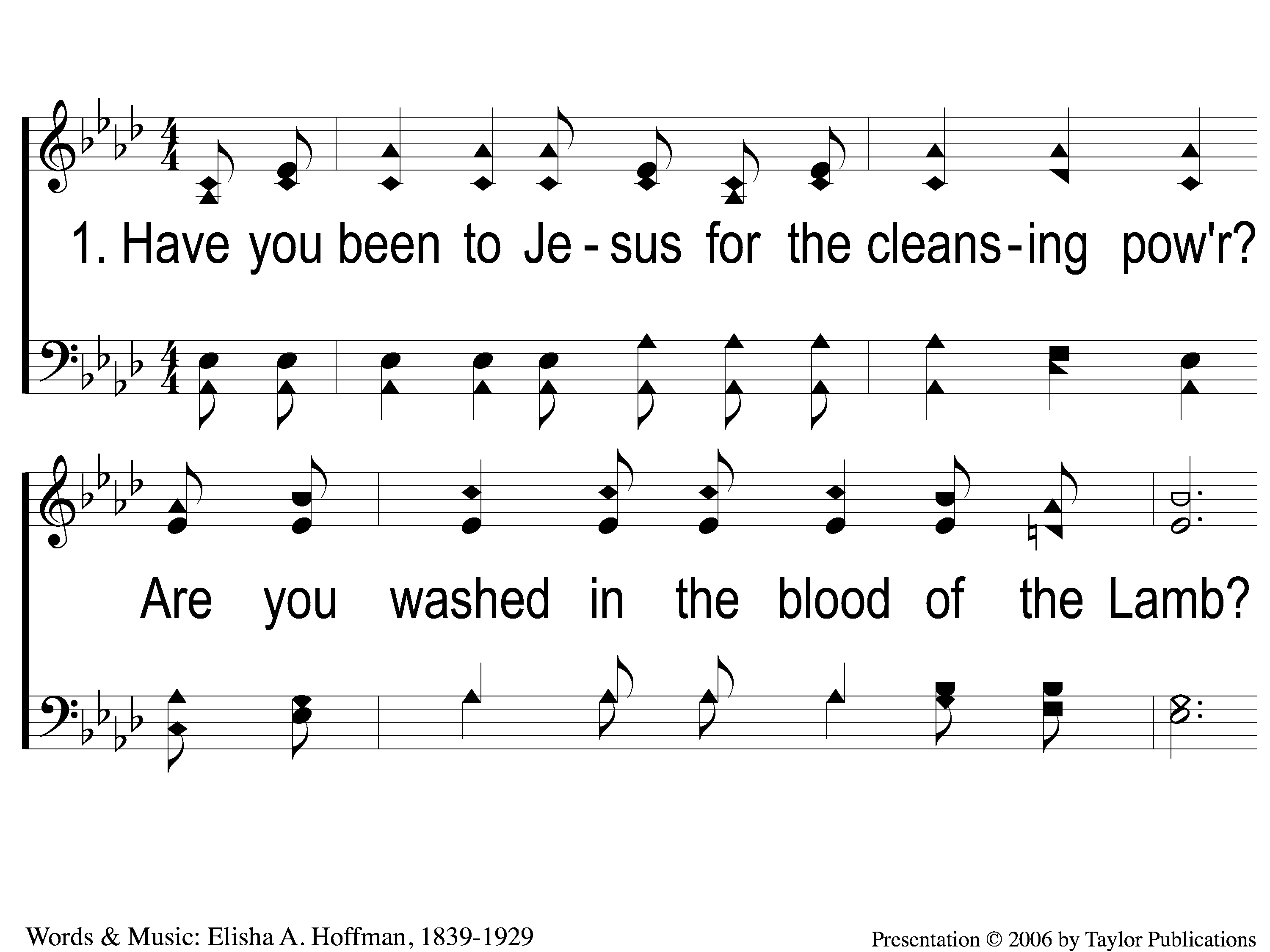 Have You Been To Jesus?
904
1-1 Have You Been To Jesus
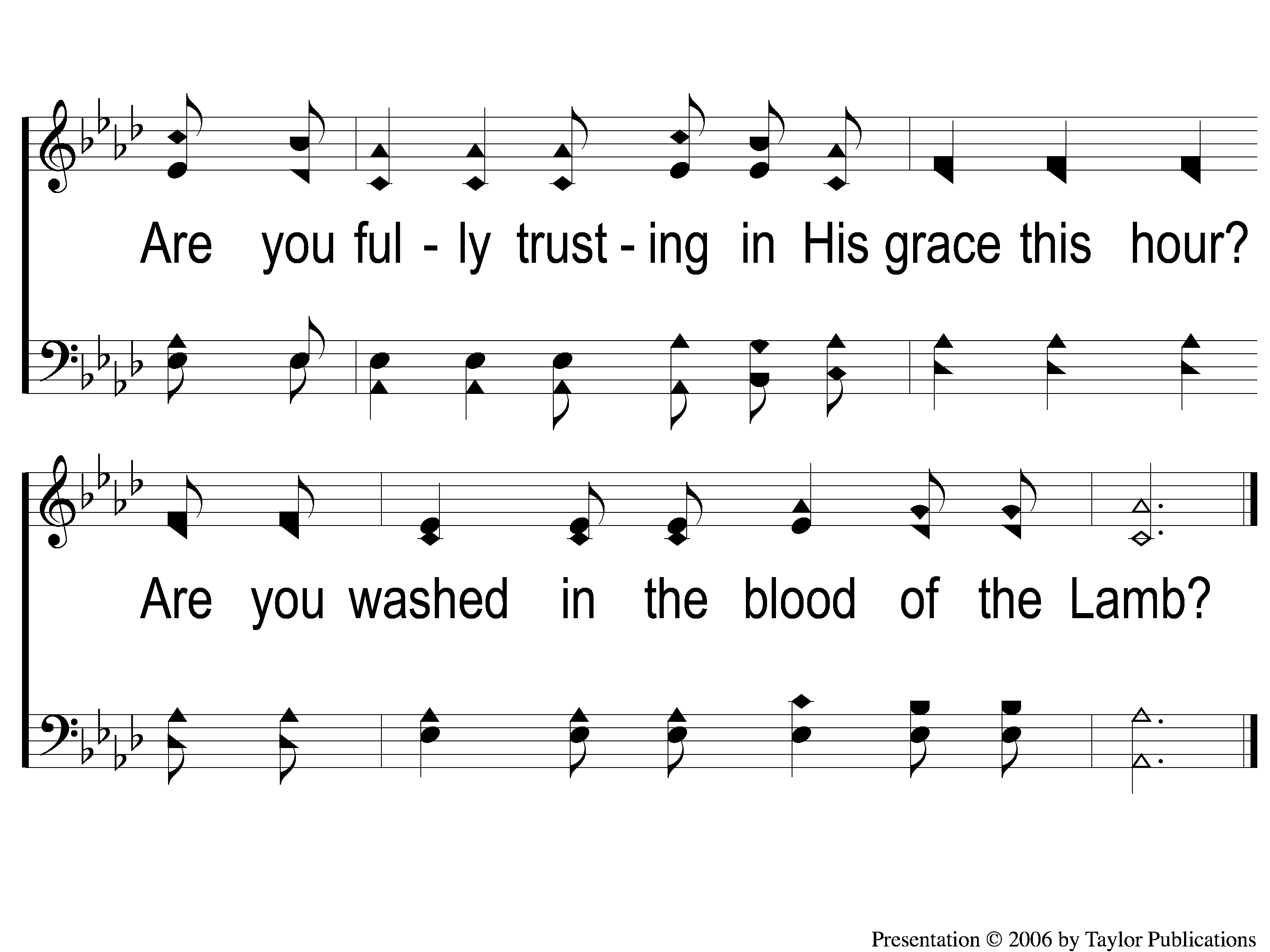 Have You Been To Jesus?
904
1-2 Have You Been To Jesus
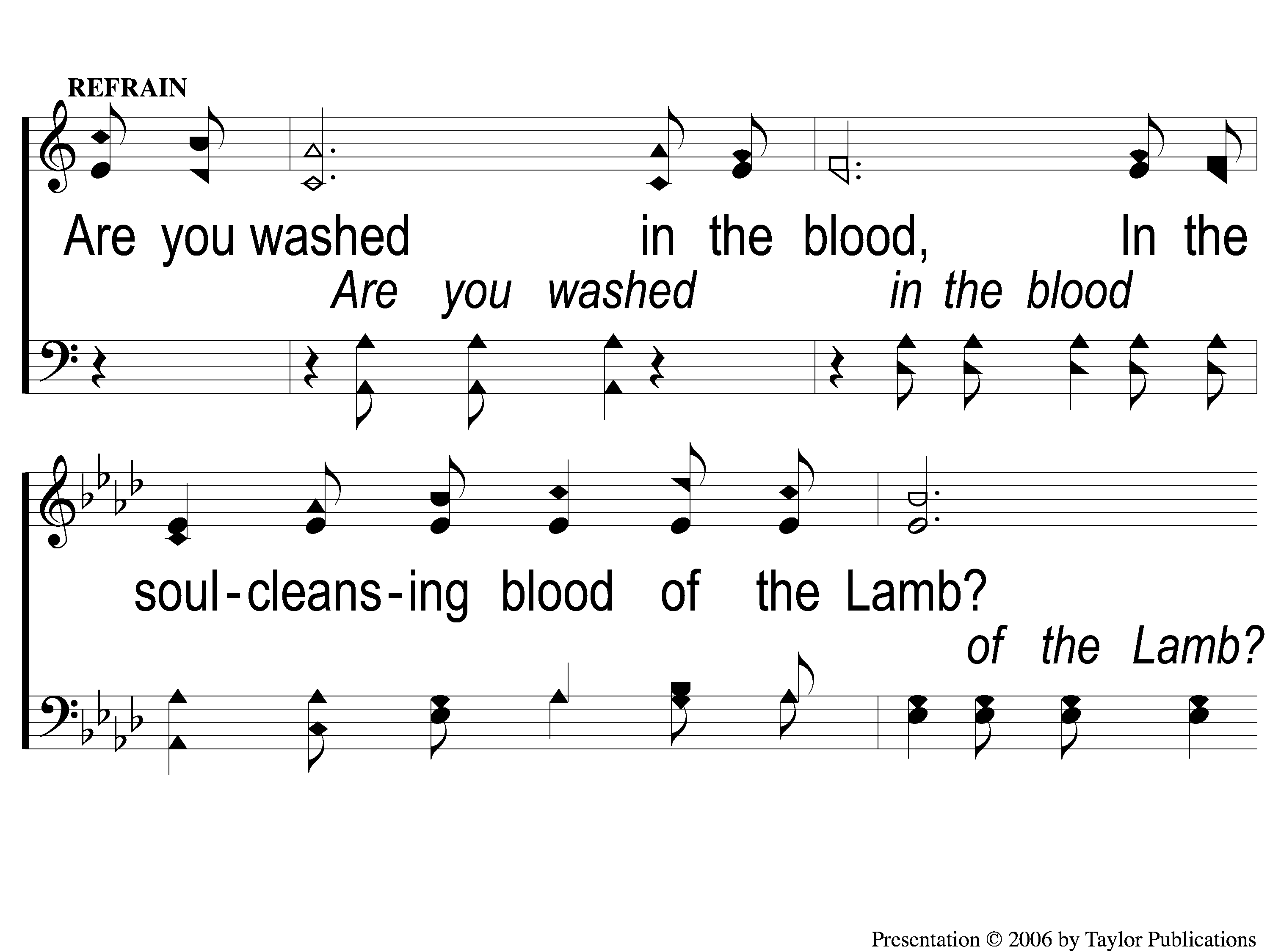 Have You Been To Jesus?
904
C-1 Have You Been To Jesus
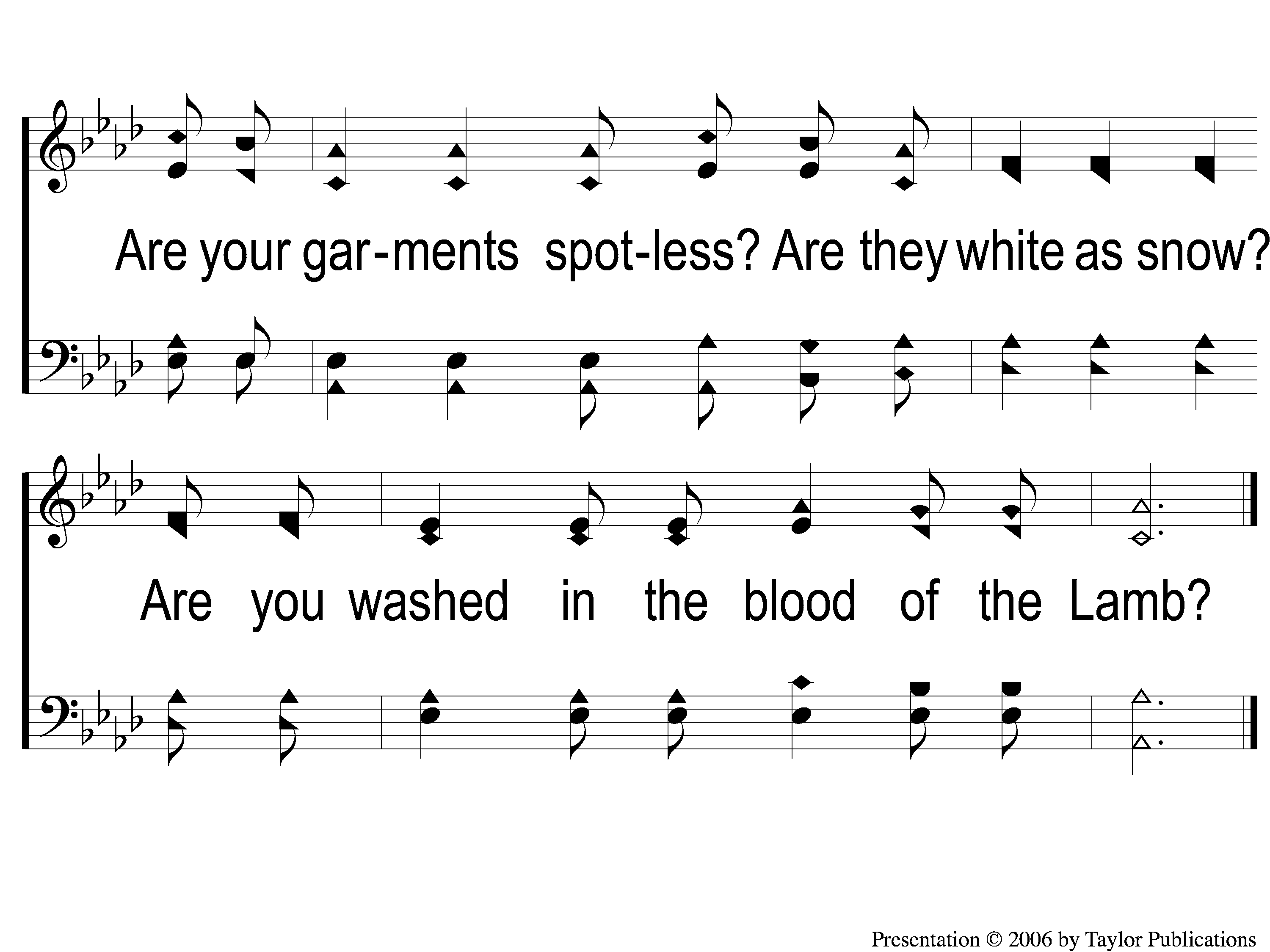 Have You Been To Jesus?
904
C-2 Have You Been To Jesus
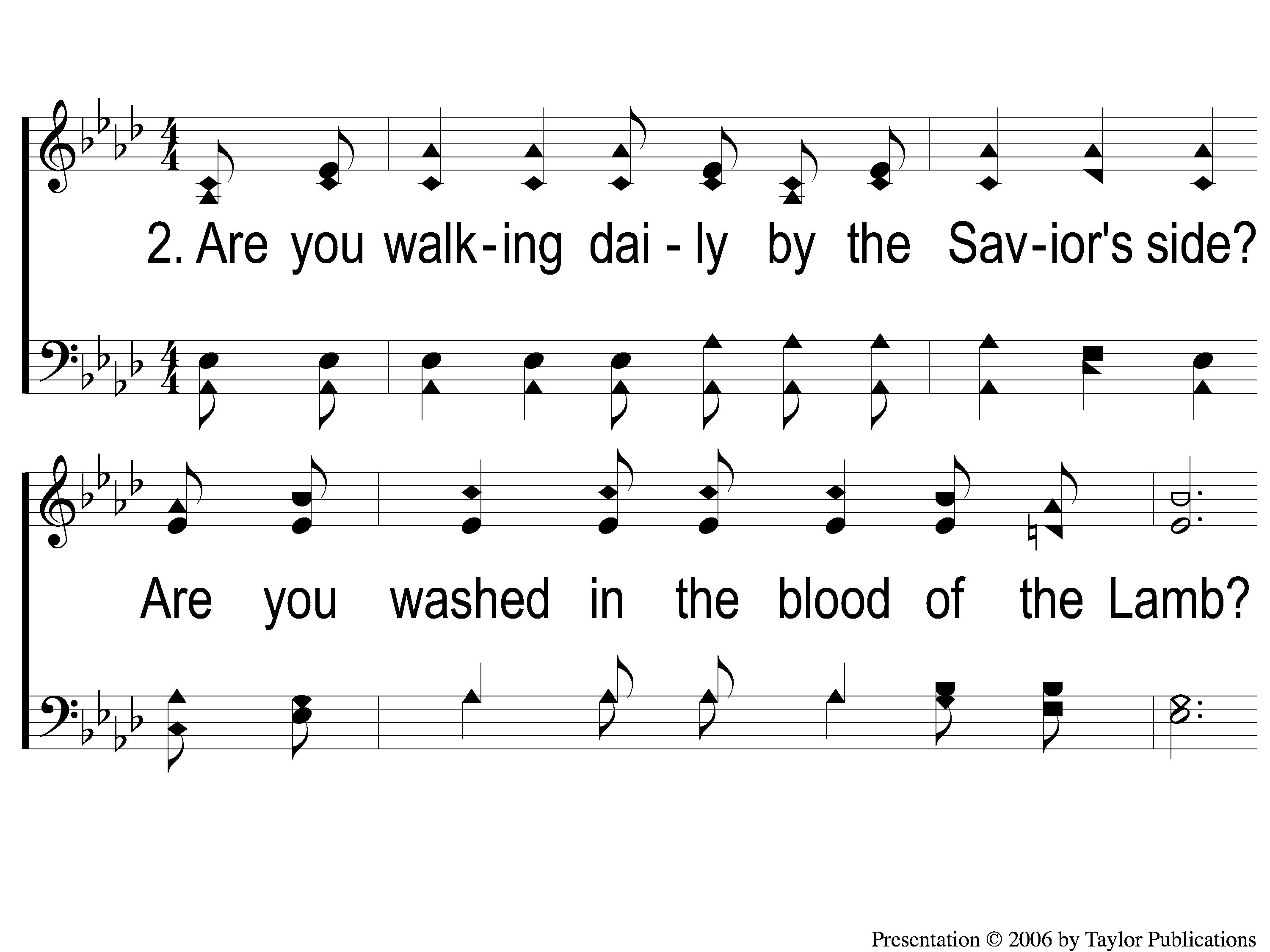 Have You Been To Jesus?
904
2-1 Have You Been To Jesus
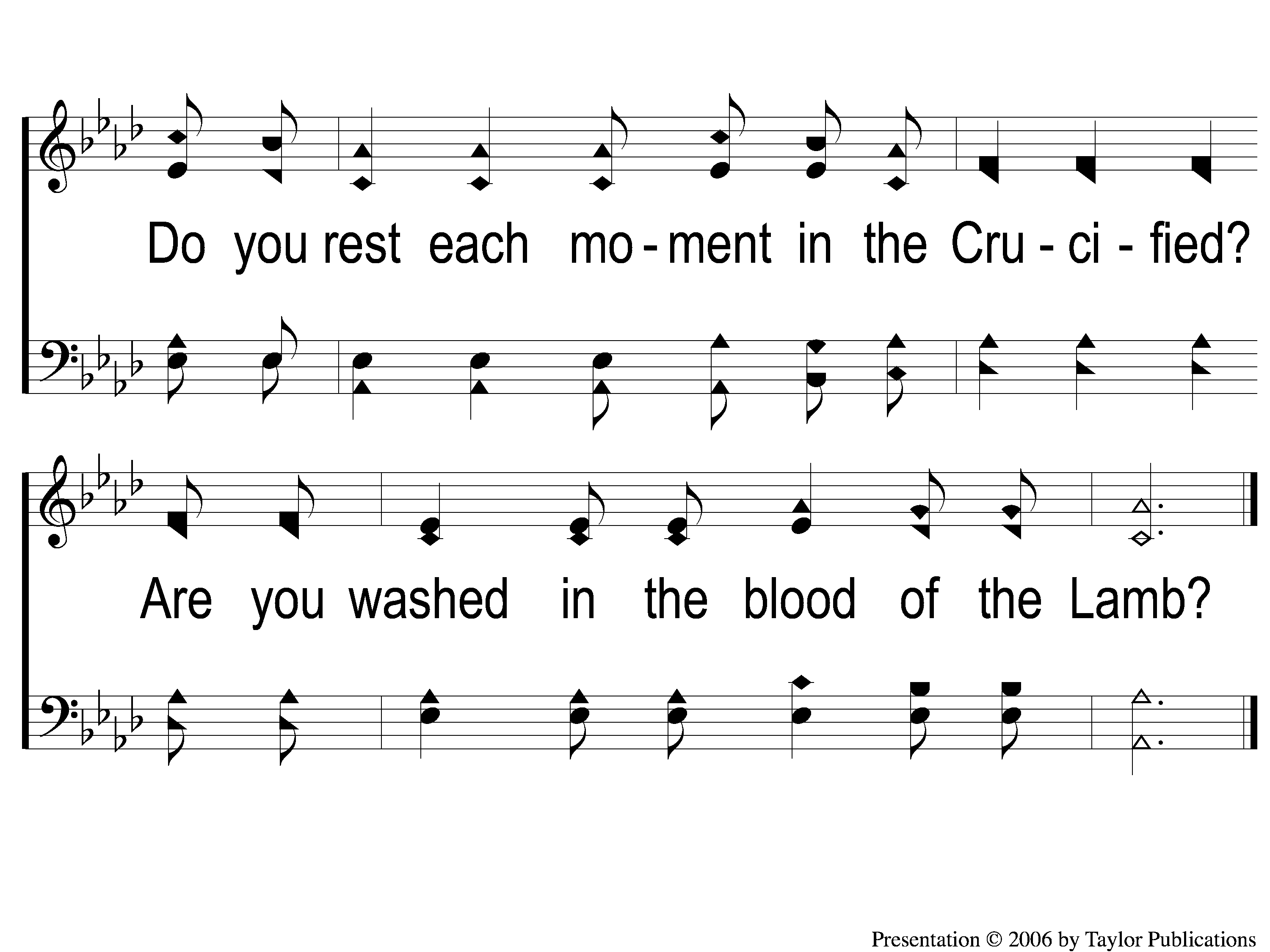 Have You Been To Jesus?
904
2-2 Have You Been To Jesus
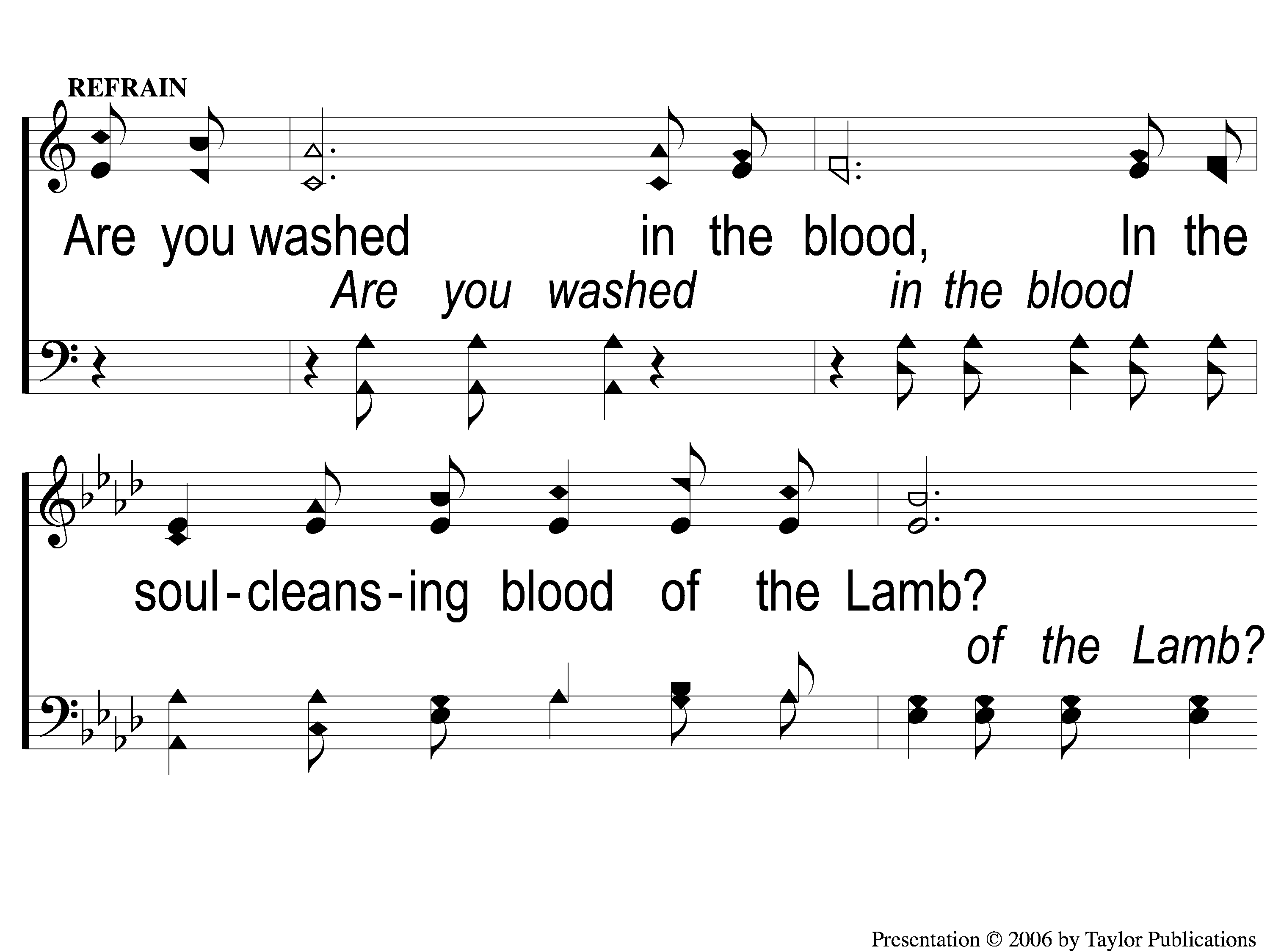 Have You Been To Jesus?
904
C-1 Have You Been To Jesus
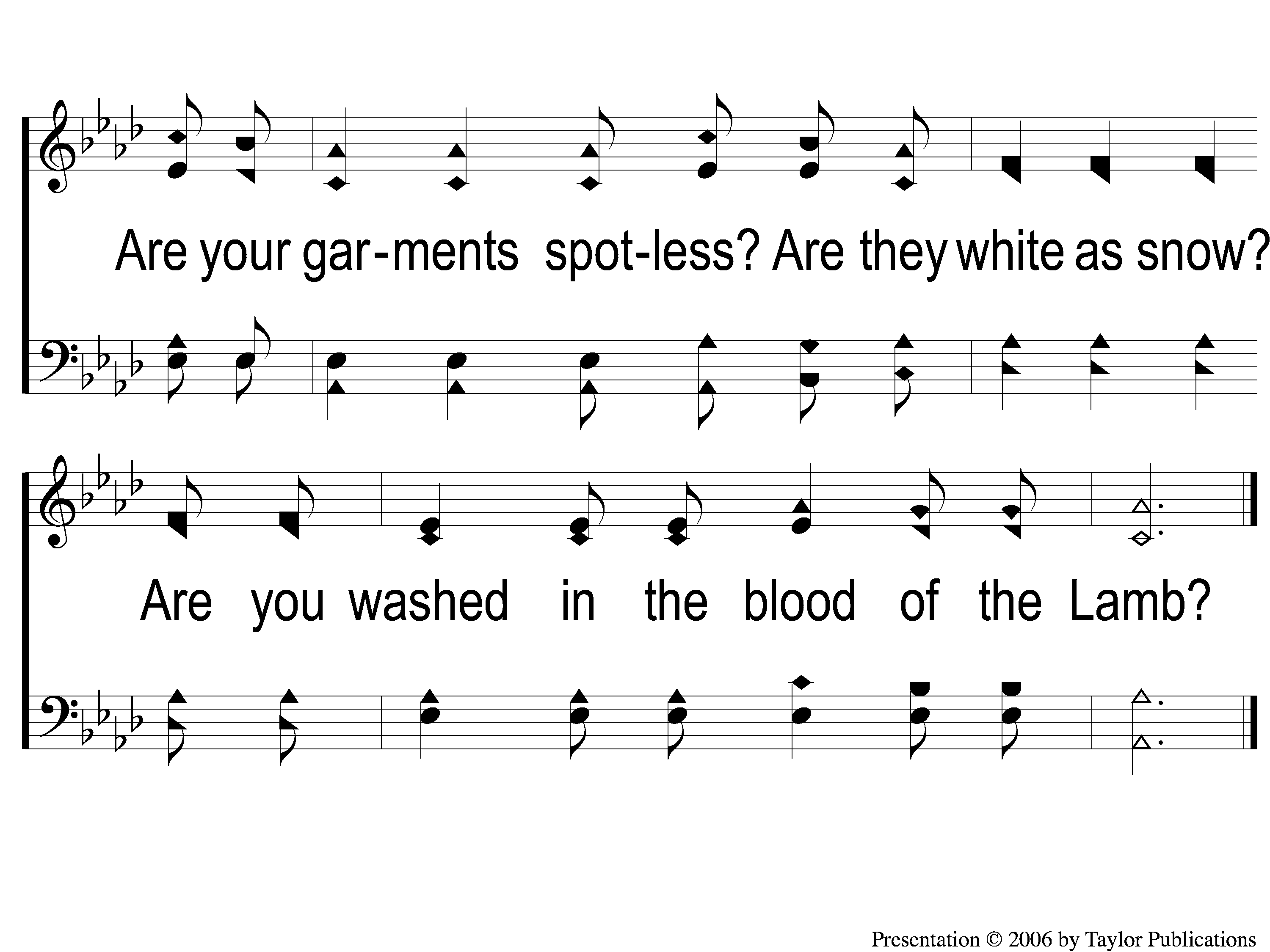 Have You Been To Jesus?
904
C-2 Have You Been To Jesus
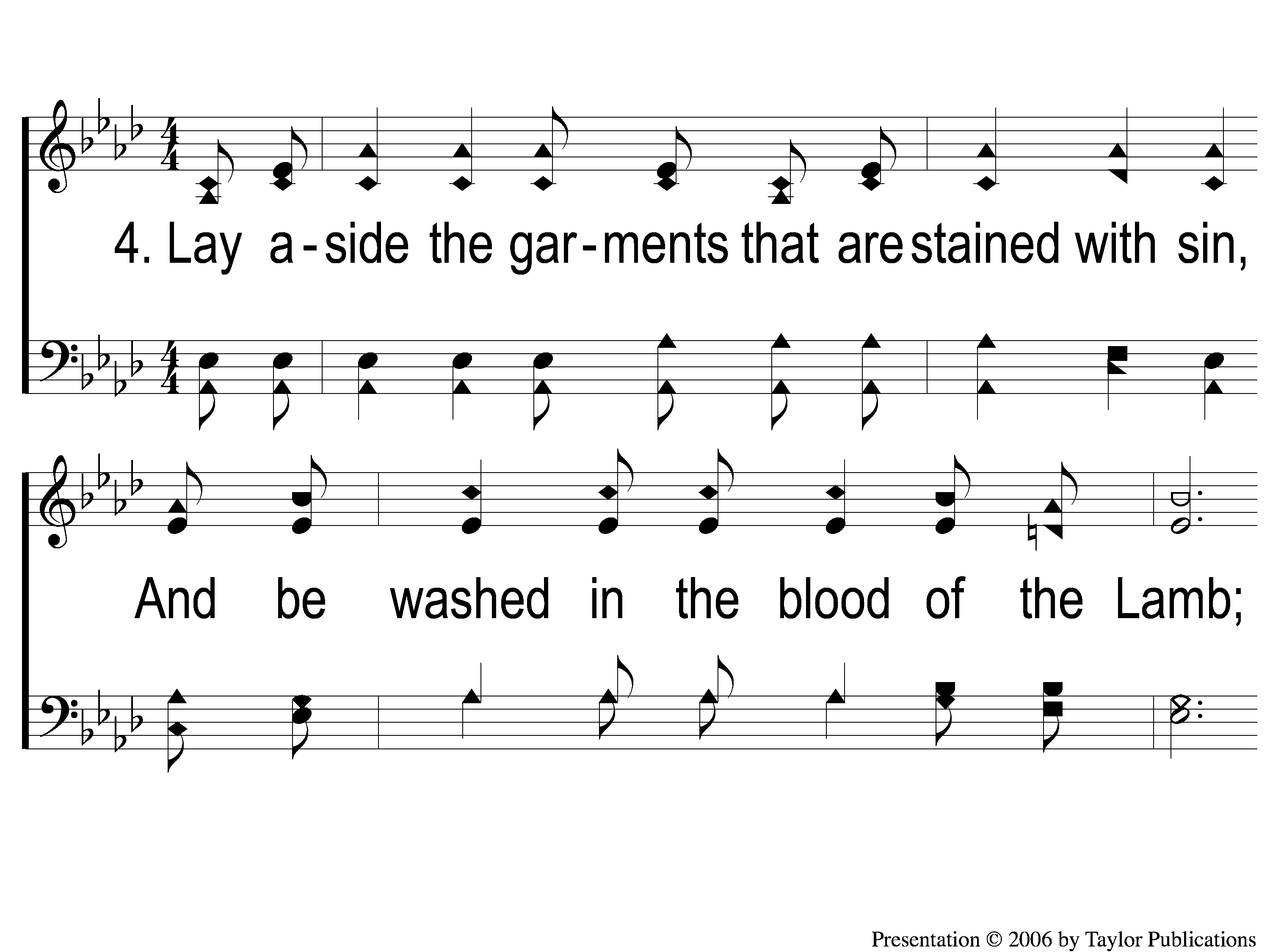 Have You Been To Jesus?
904
4-1 Have You Been To Jesus
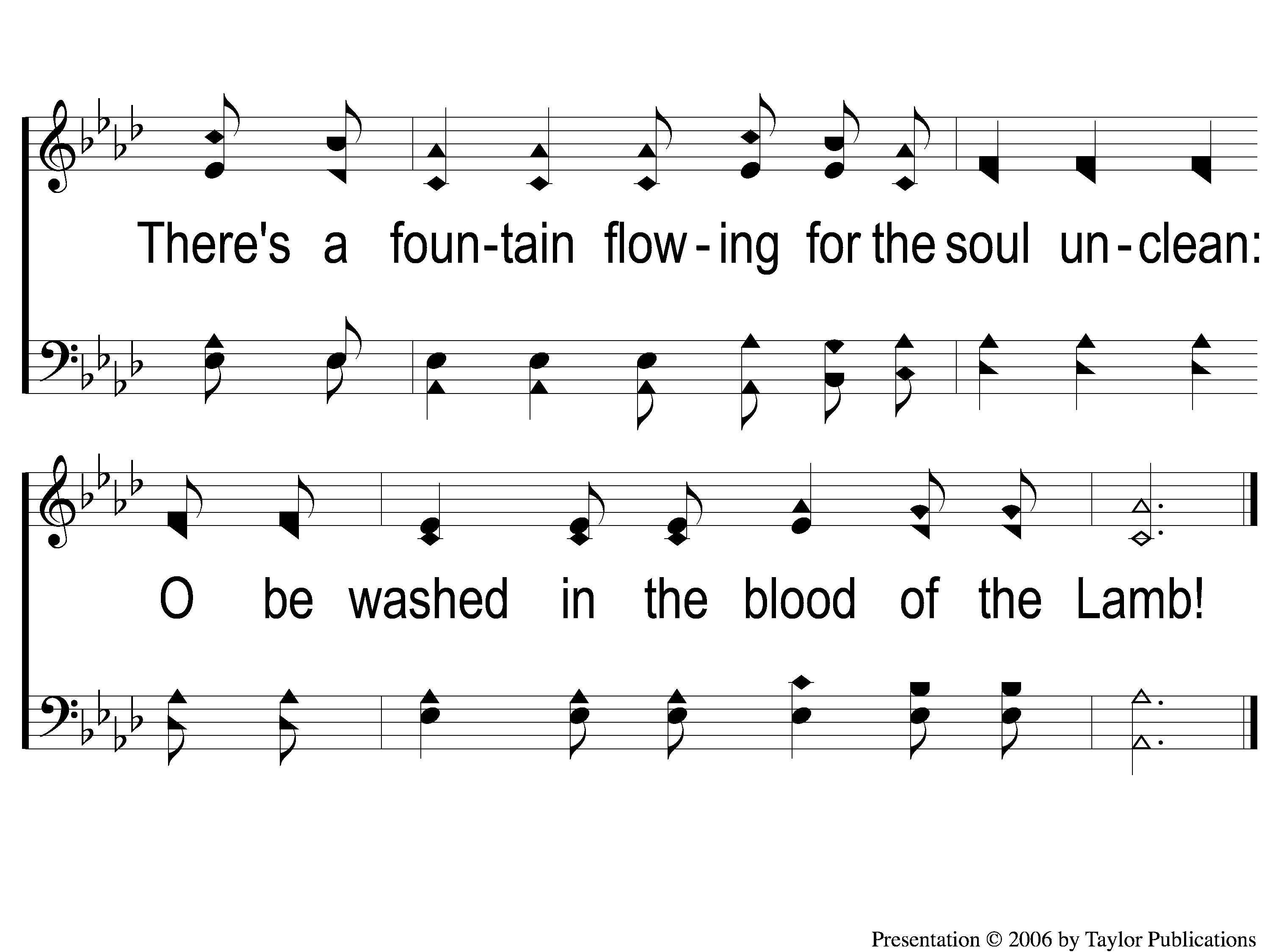 Have You Been To Jesus?
904
4-2 Have You Been To Jesus
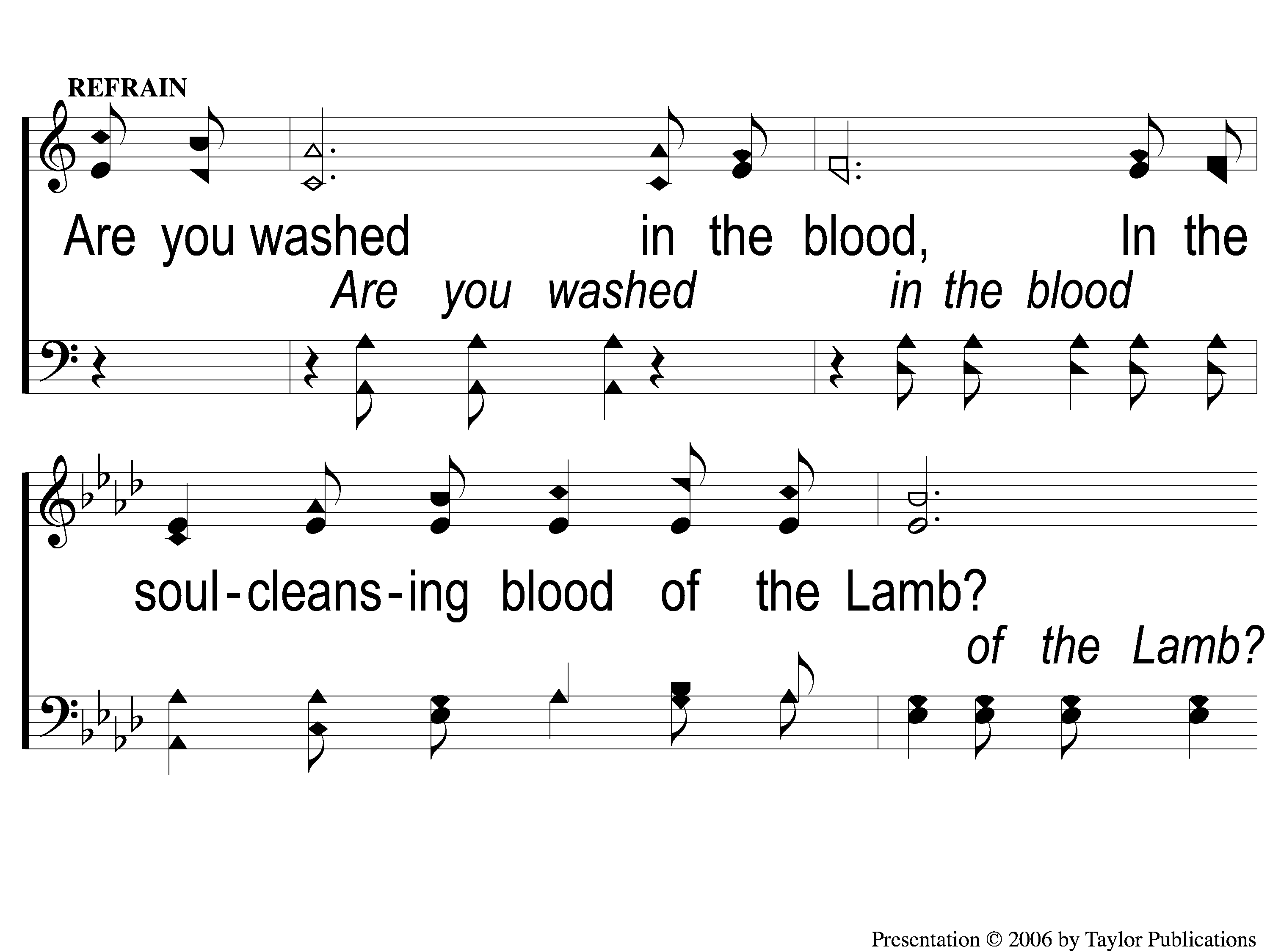 Have You Been To Jesus?
904
C-1 Have You Been To Jesus
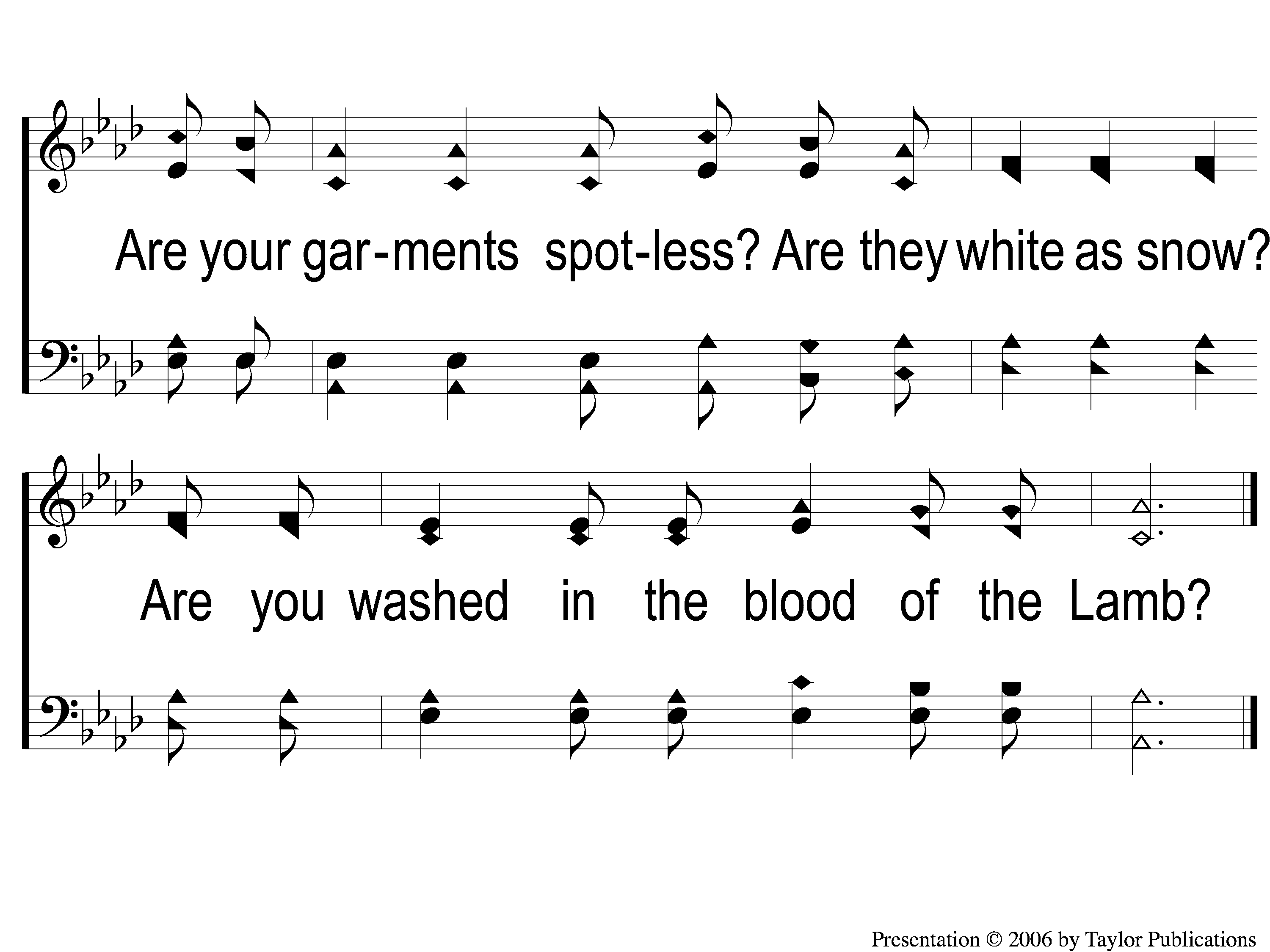 Have You Been To Jesus?
904
C-2 Have You Been To Jesus
OUR CONTRIBUTION
Hebrews 13:15-16
“Therefore by Him let us continually offer the sacrifice of praise to God, that is, the fruit of our lips, giving thanks to His name. But do not forget to do good and to share, for with such sacrifices God is well pleased.”
SONG:
Lead me to calvary
#332
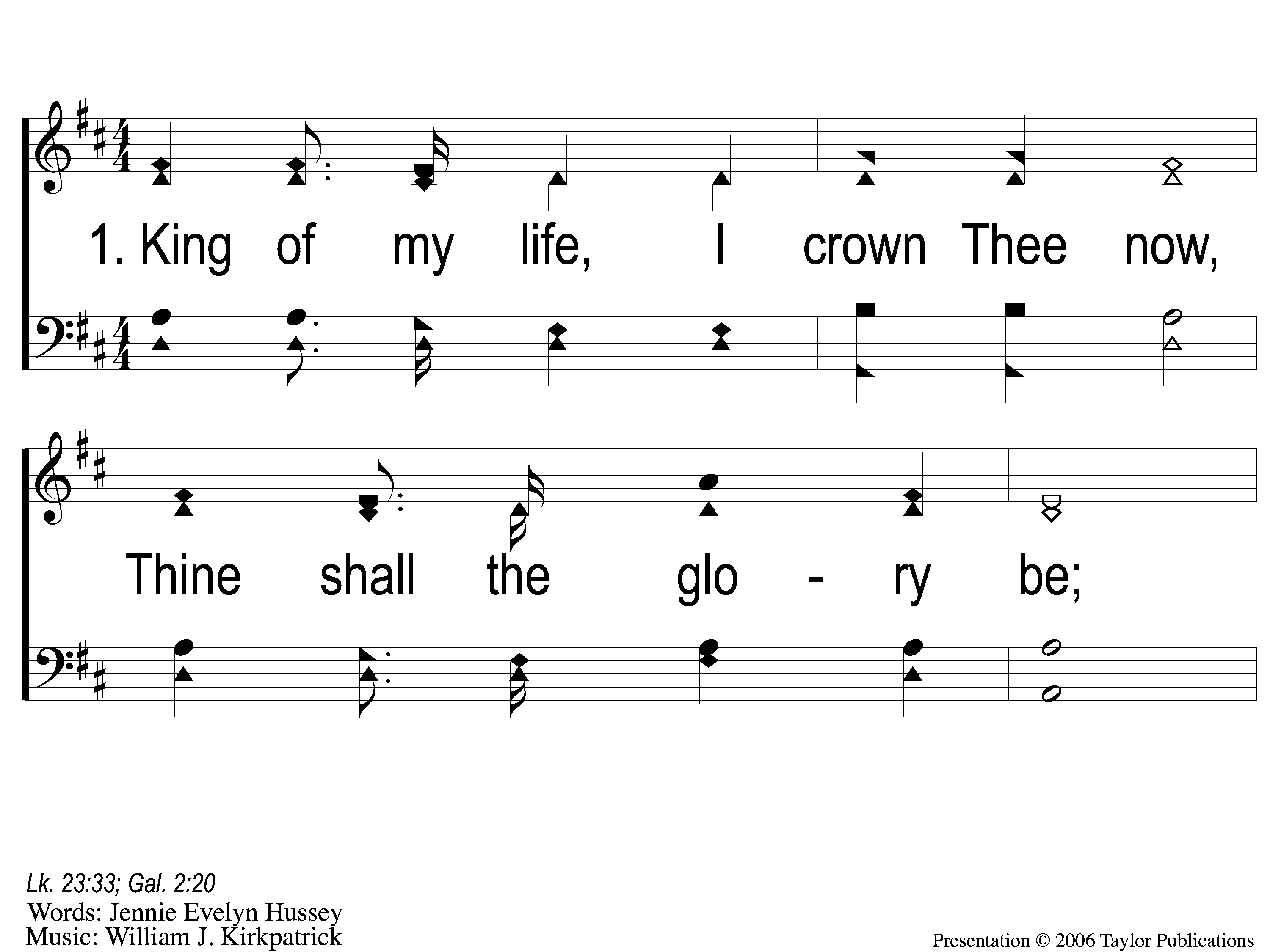 Lead Me To Calvary
332
1-1 Lead Me To Calvary
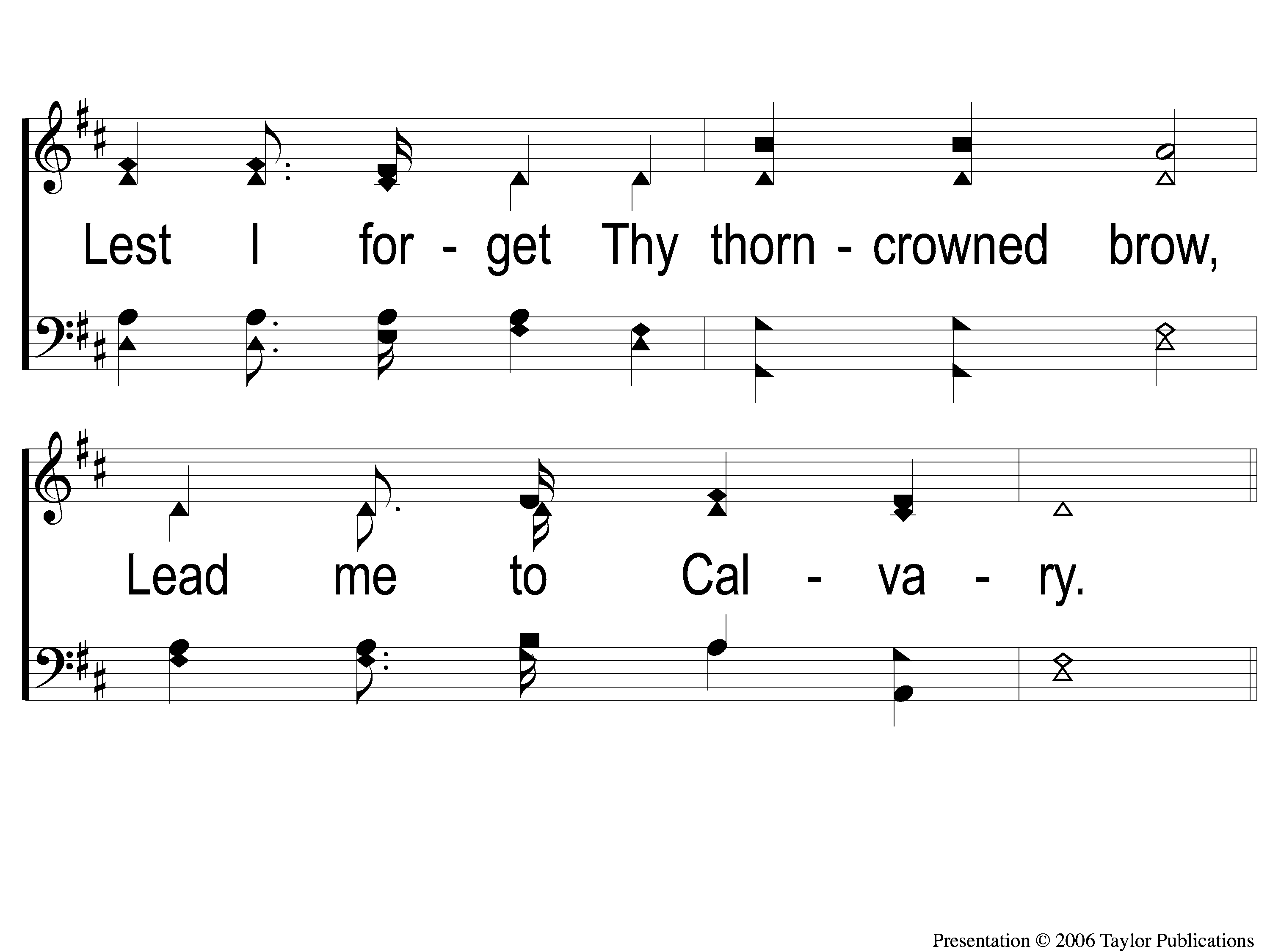 Lead Me To Calvary
332
1-2 Lead Me To Calvary
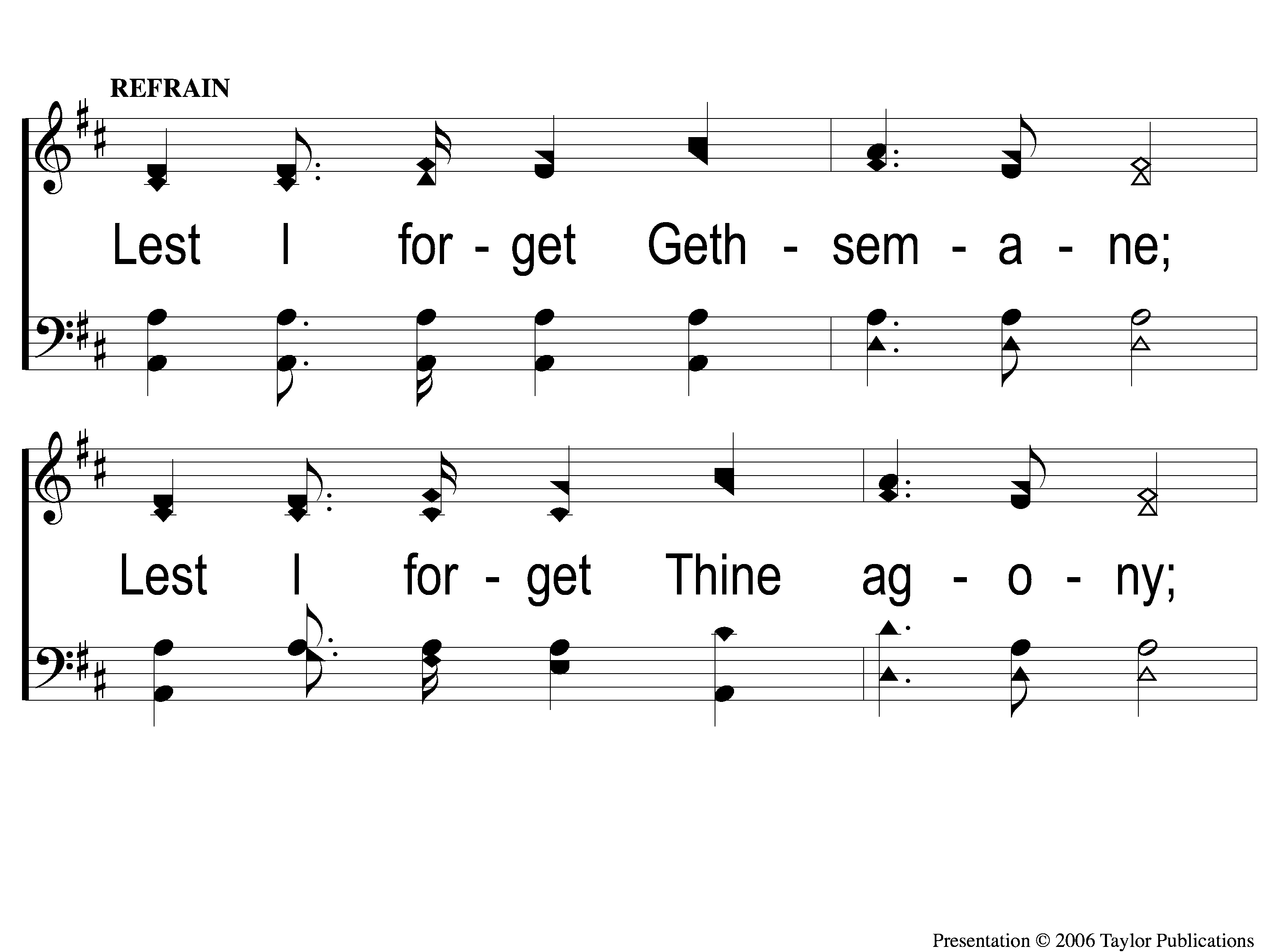 Lead Me To Calvary
332
C-1 Lead Me To Calvary
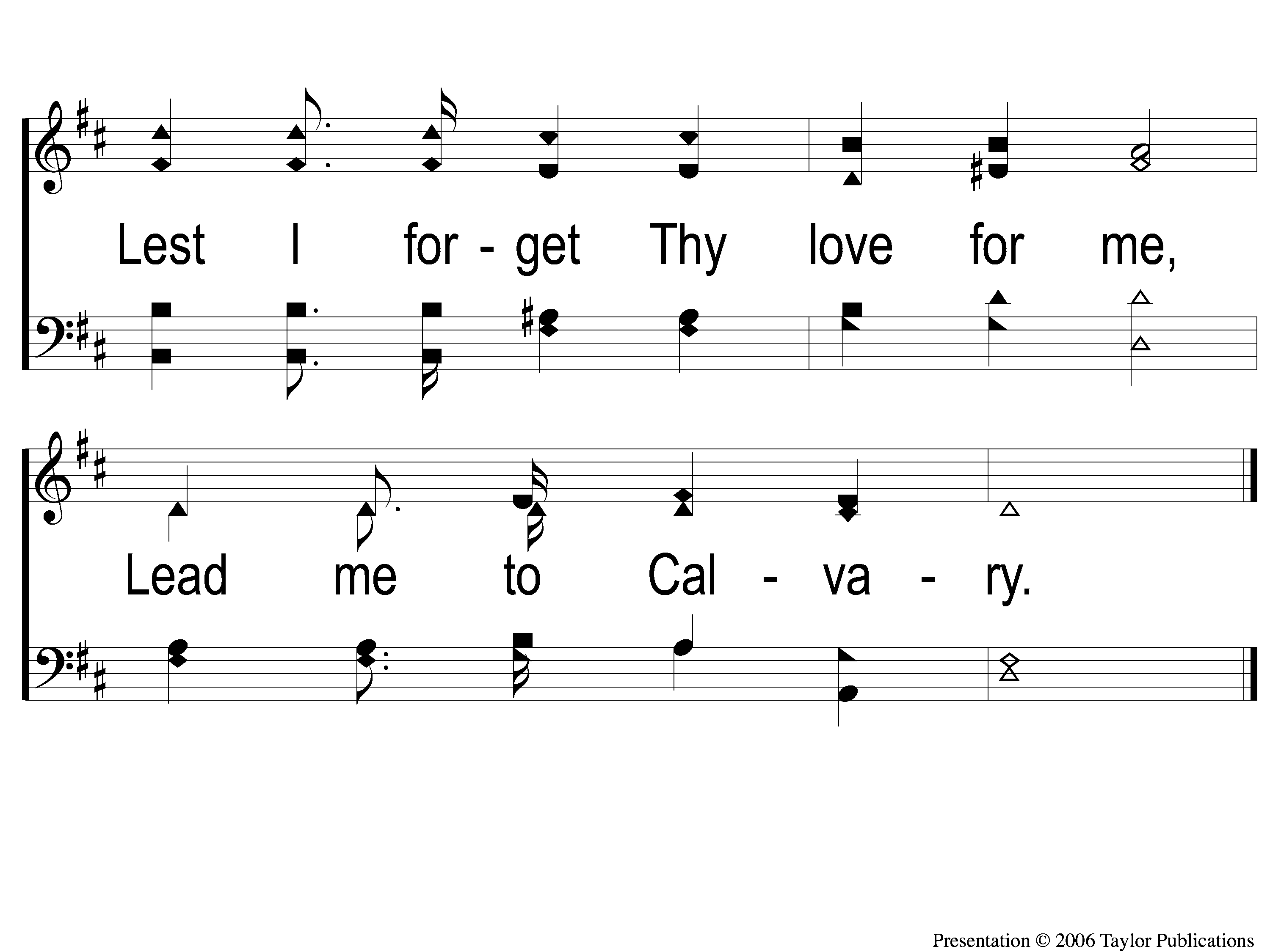 Lead Me To Calvary
332
C-2 Lead Me To Calvary
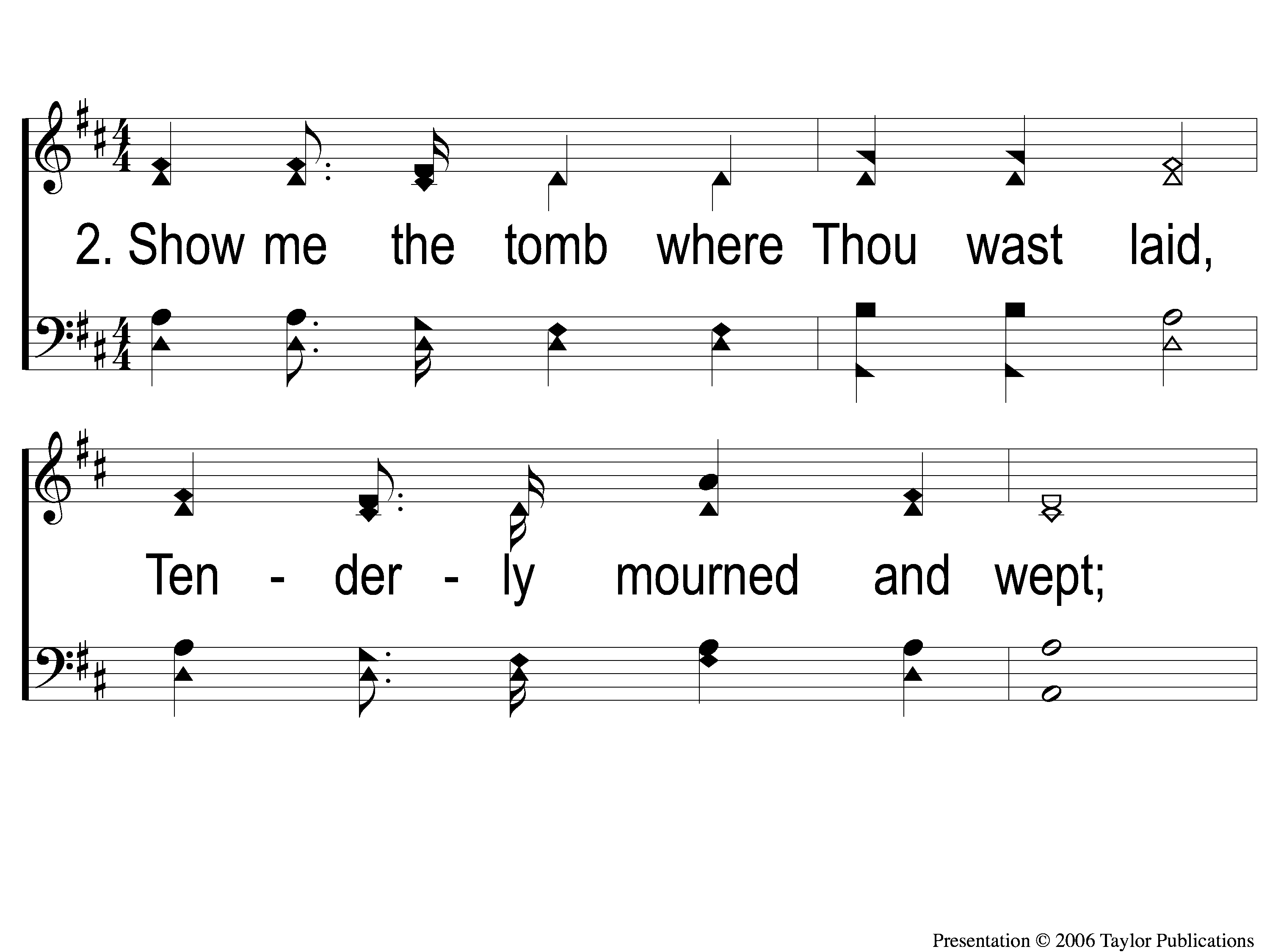 Lead Me To Calvary
332
2-1 Lead Me To Calvary
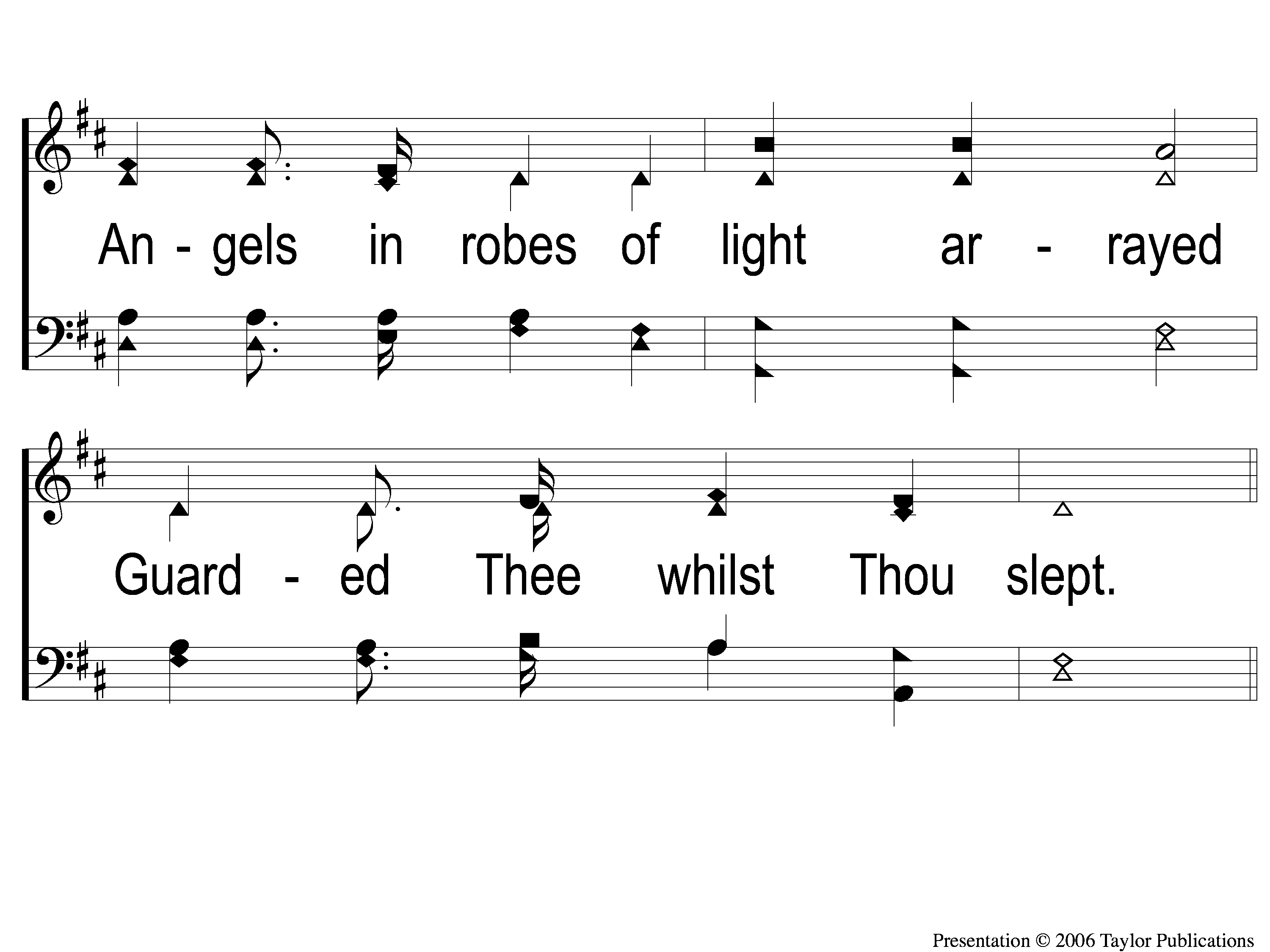 Lead Me To Calvary
332
2-2 Lead Me To Calvary
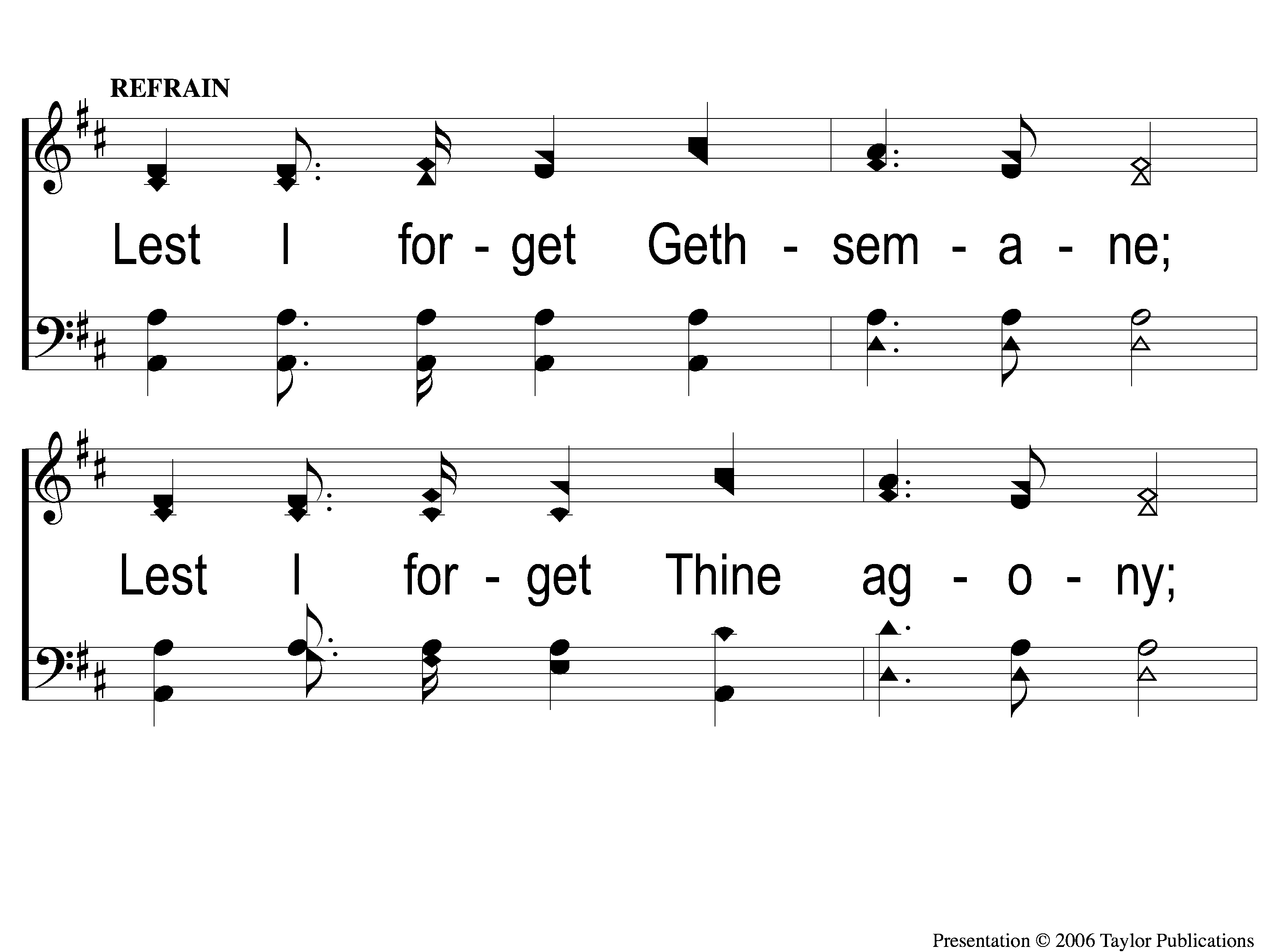 Lead Me To Calvary
332
C-1 Lead Me To Calvary
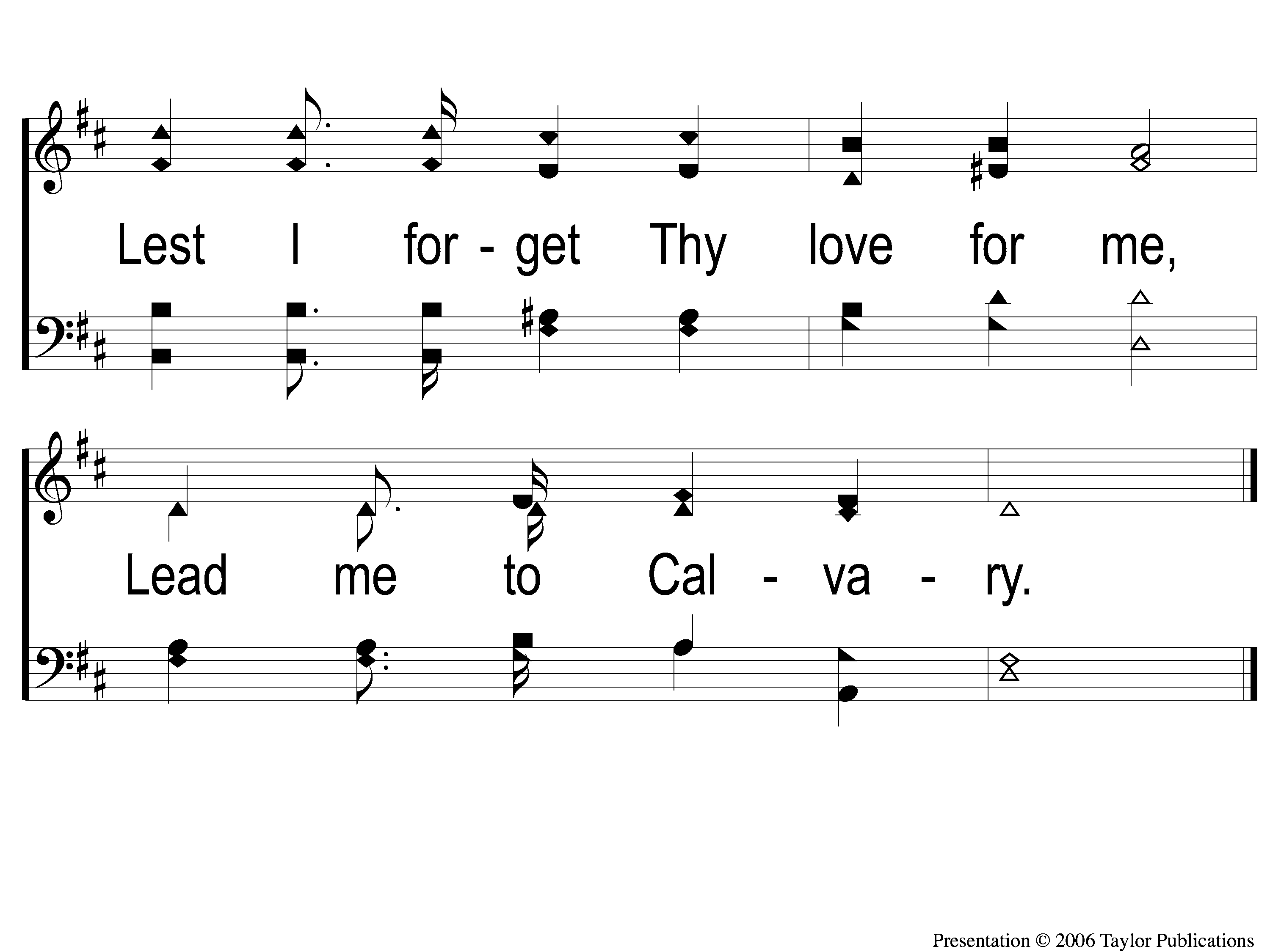 Lead Me To Calvary
332
C-2 Lead Me To Calvary
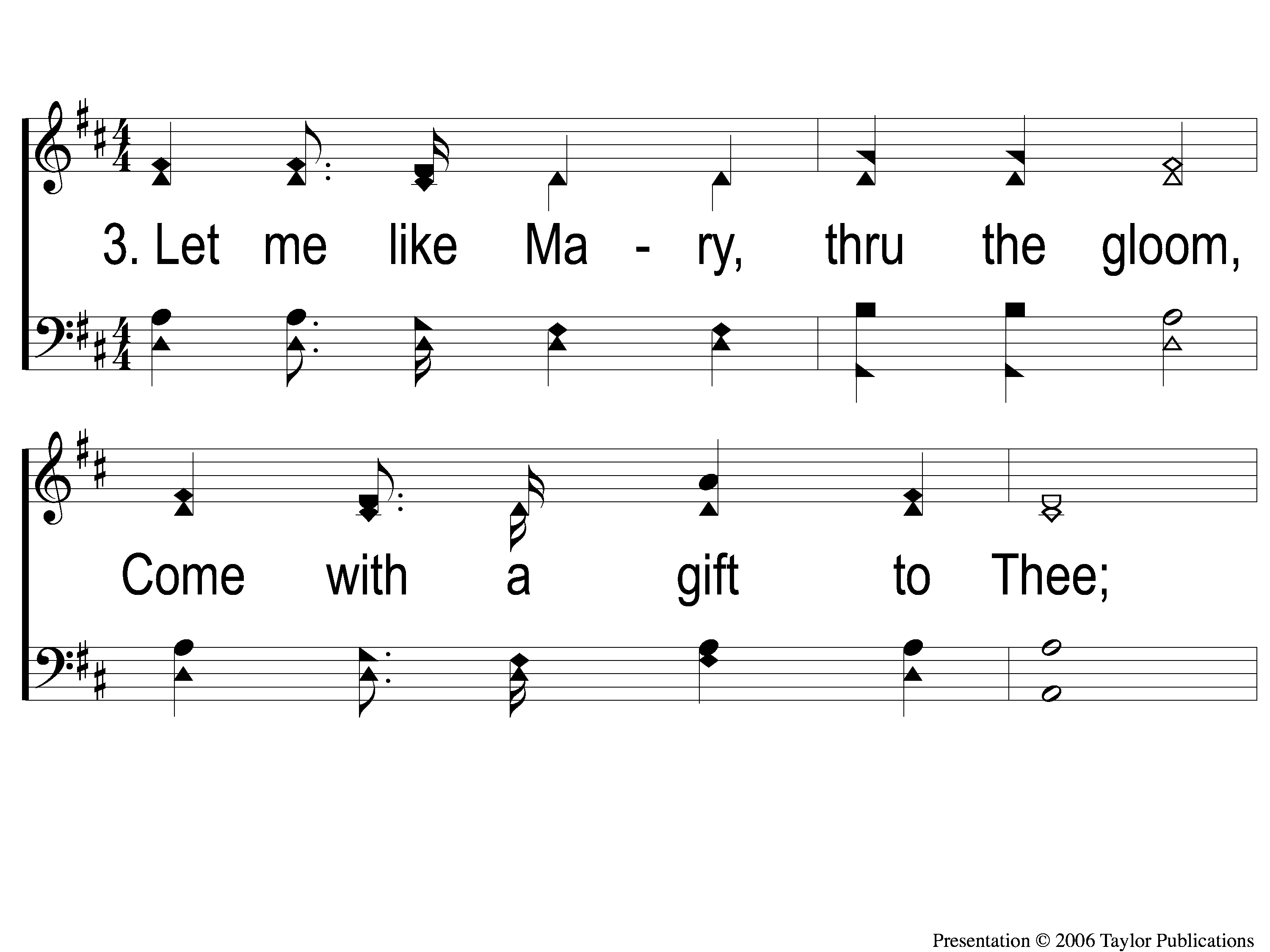 Lead Me To Calvary
332
3-1 Lead Me To Calvary
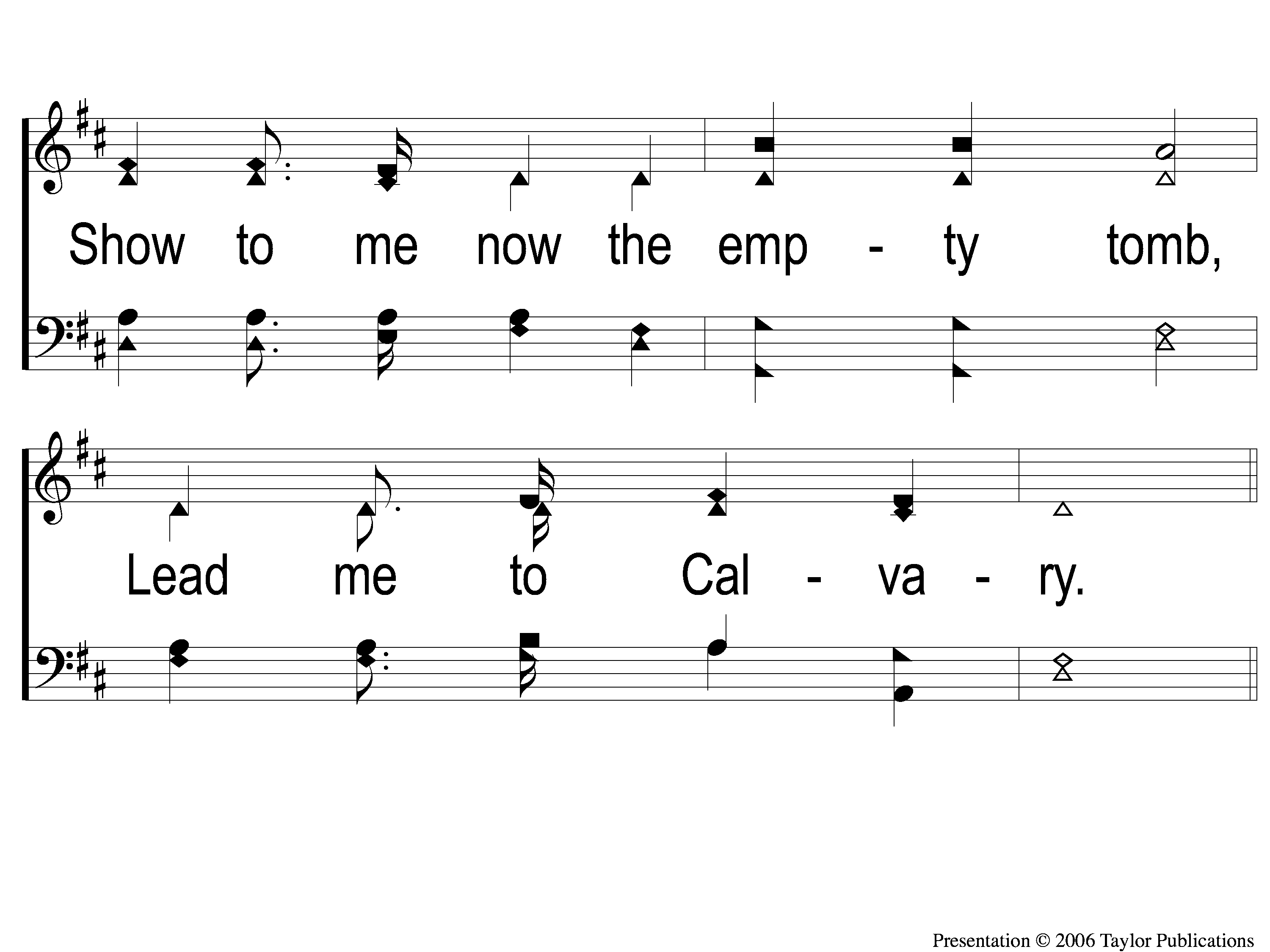 Lead Me To Calvary
332
3-2 Lead Me To Calvary
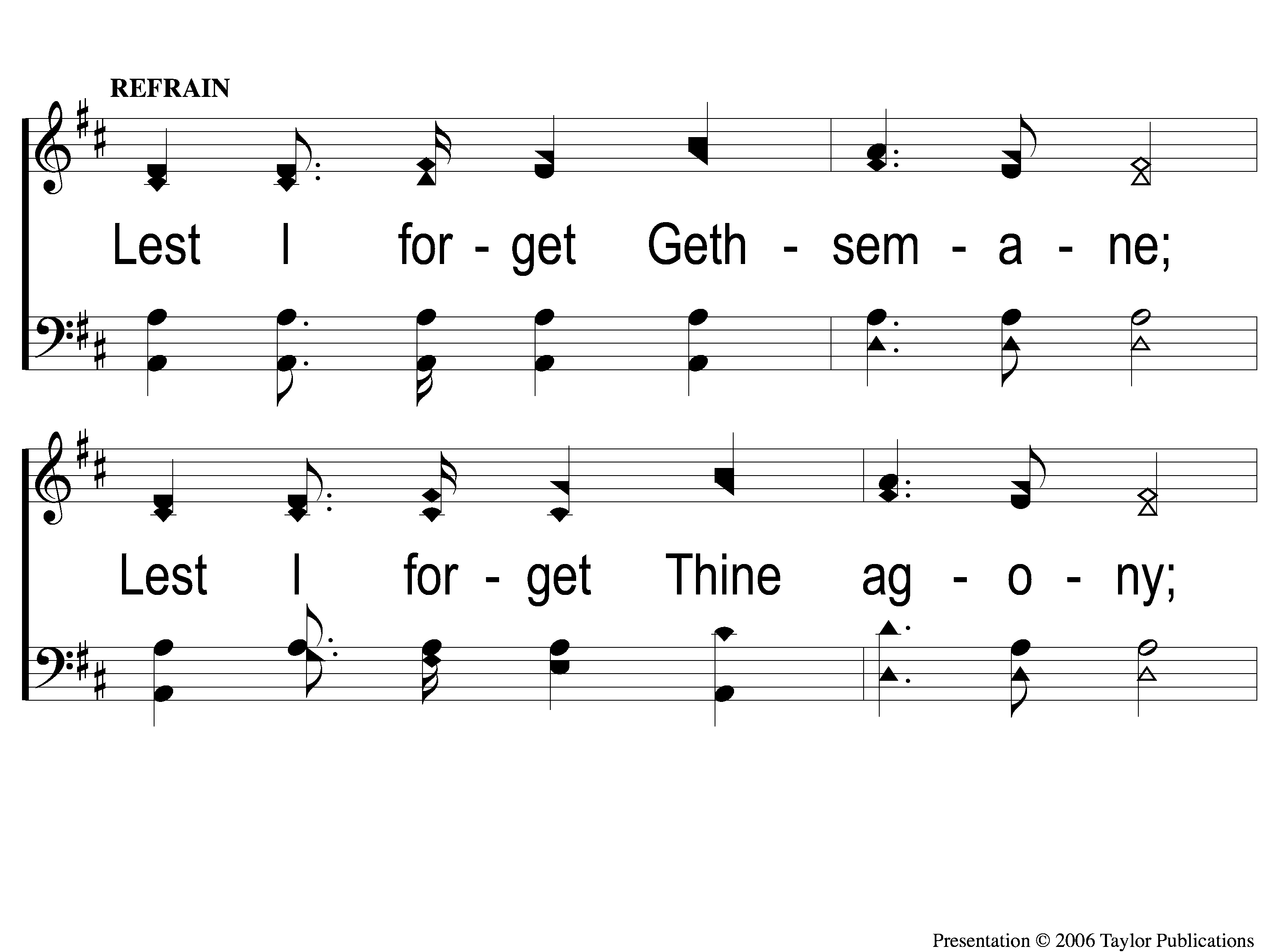 Lead Me To Calvary
332
C-1 Lead Me To Calvary
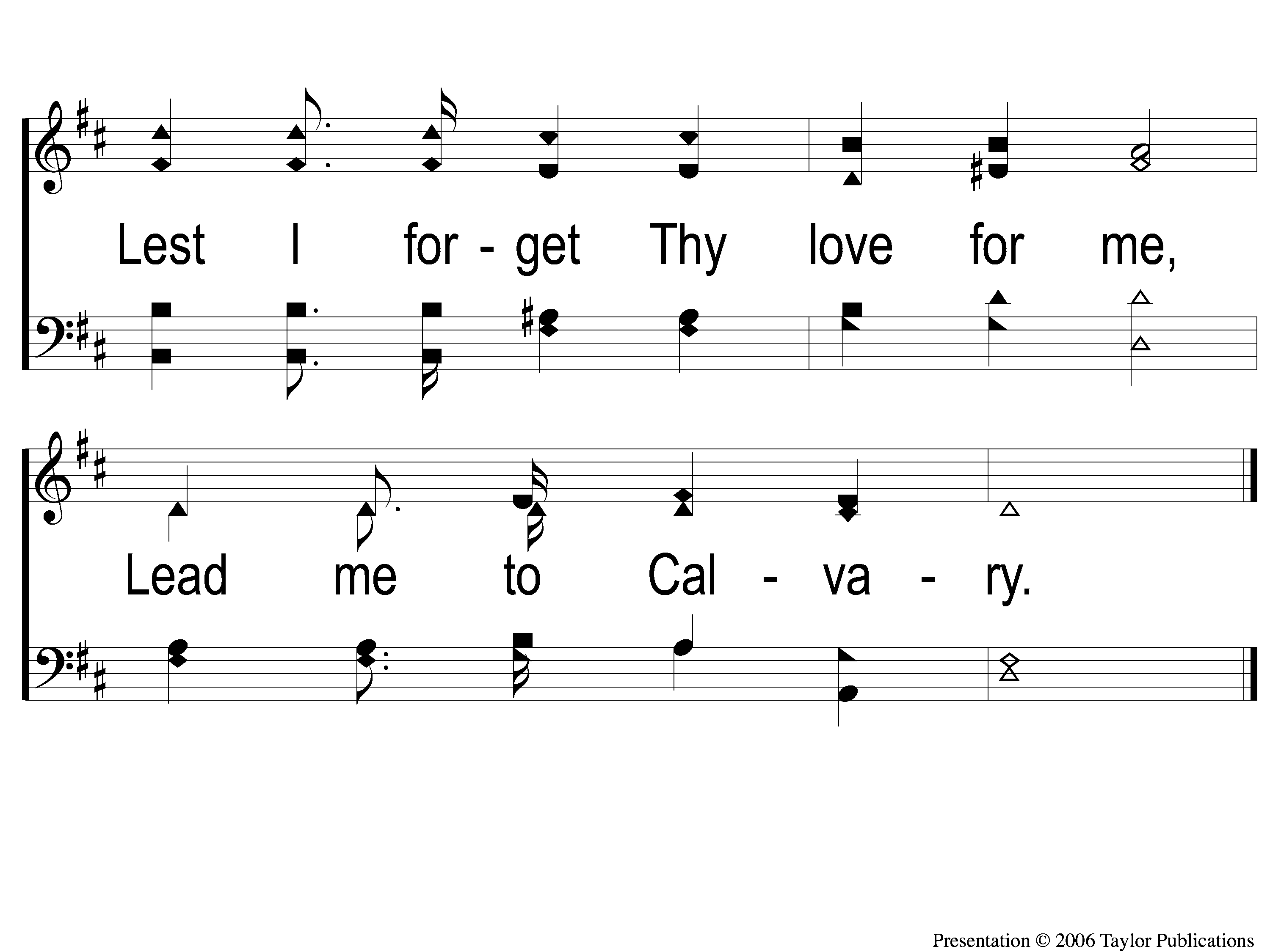 Lead Me To Calvary
332
C-2 Lead Me To Calvary
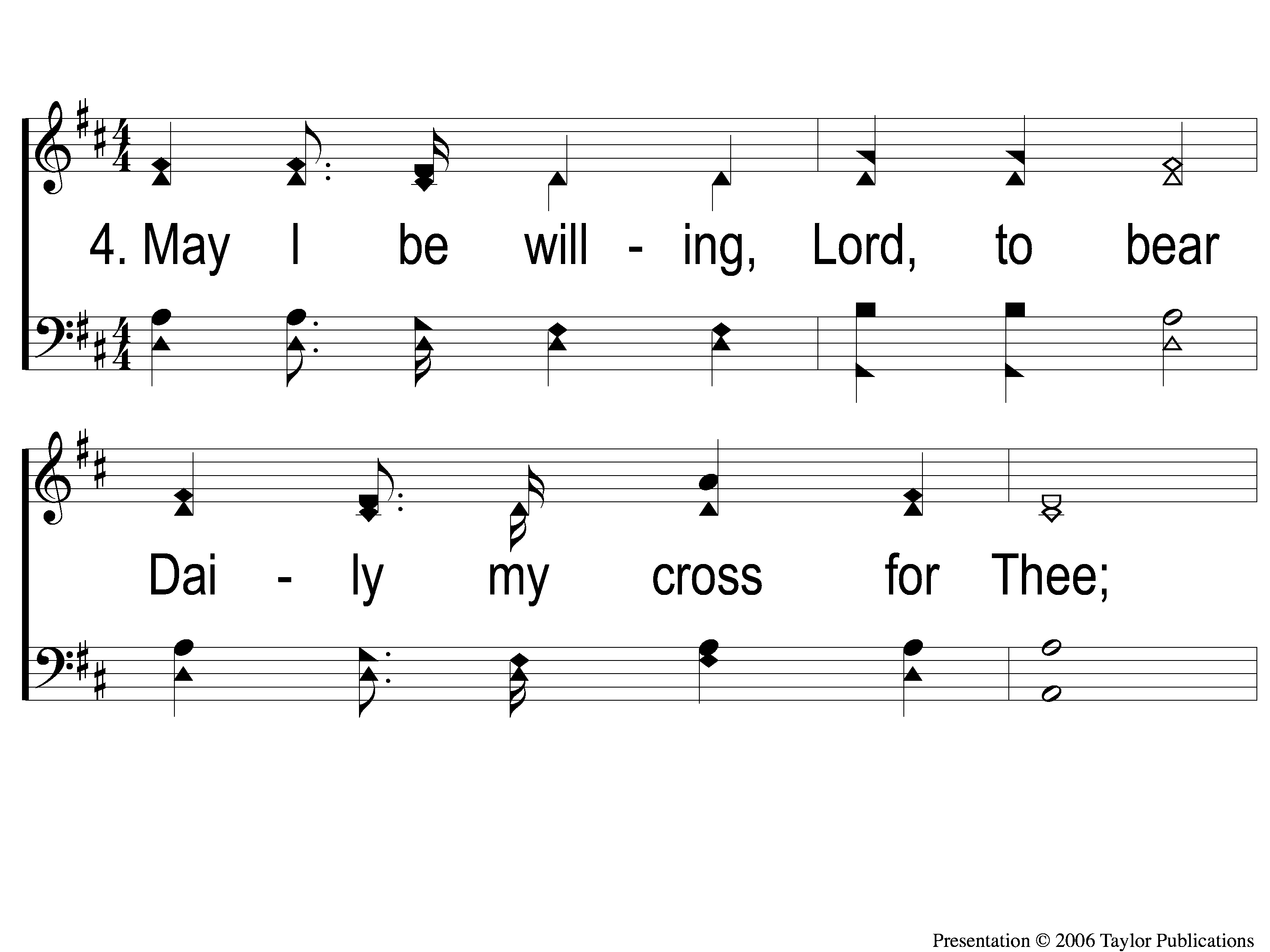 Lead Me To Calvary
332
4-1 Lead Me To Calvary
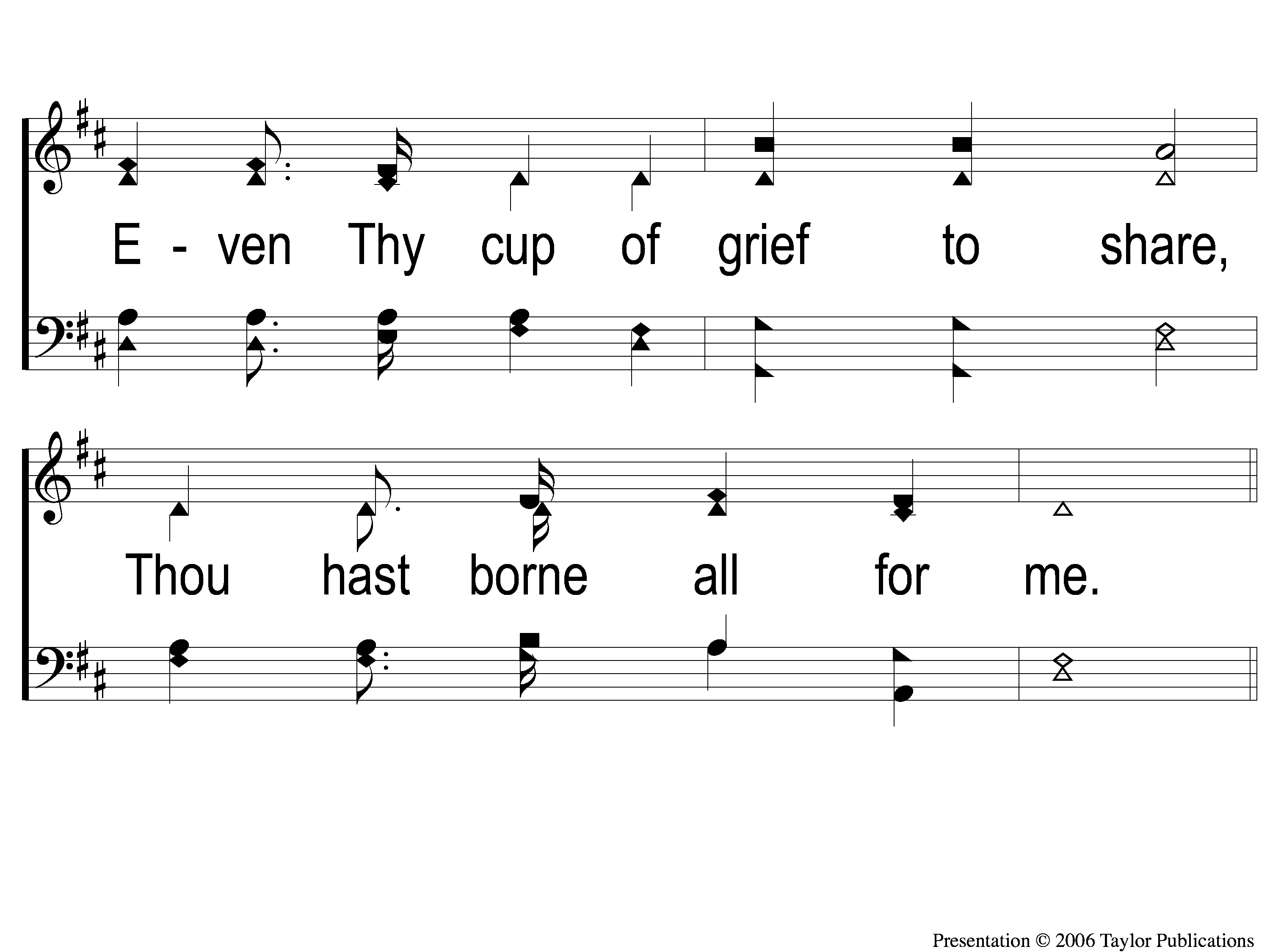 Lead Me To Calvary
332
4-2 Lead Me To Calvary
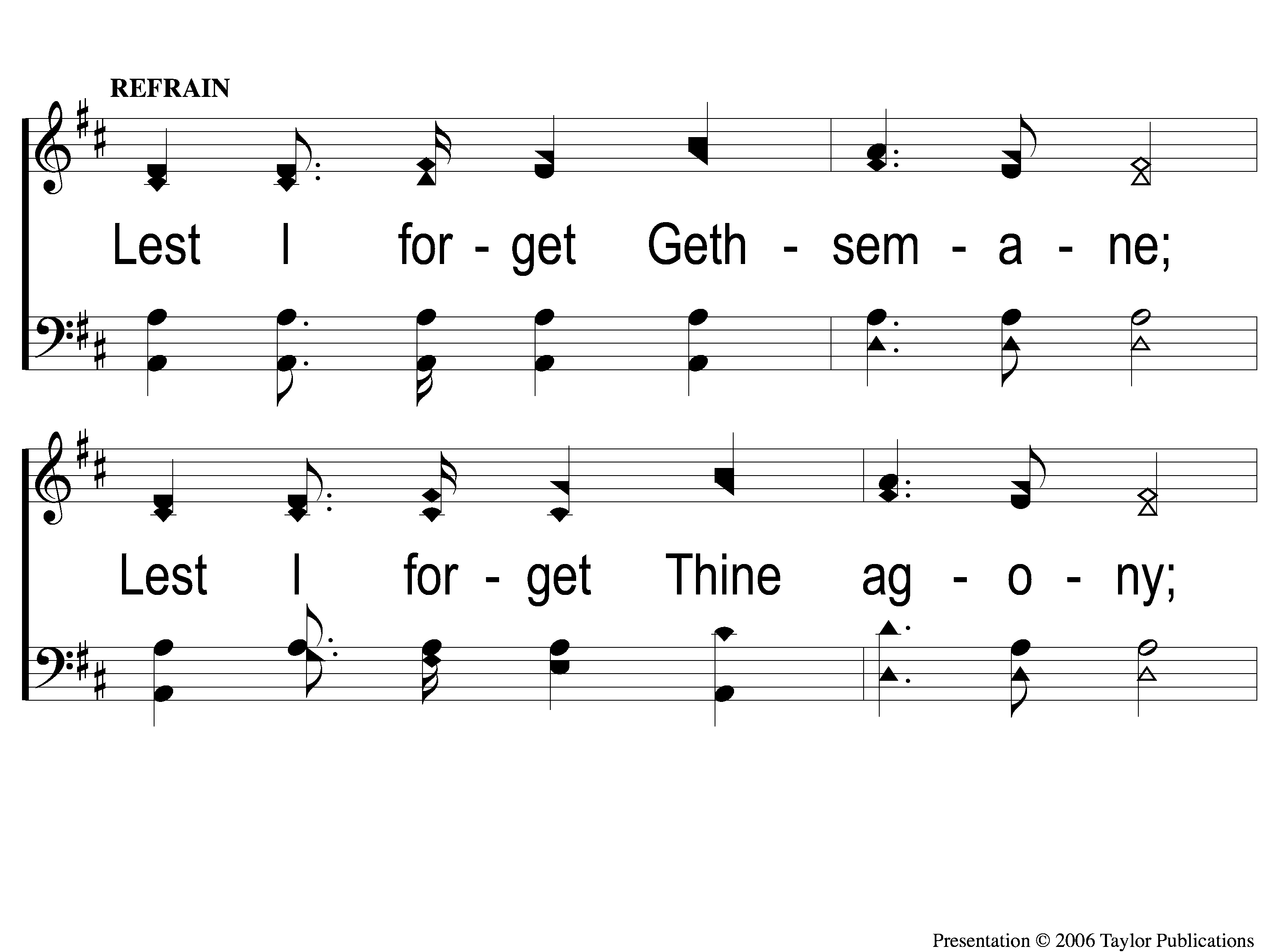 Lead Me To Calvary
332
C-1 Lead Me To Calvary
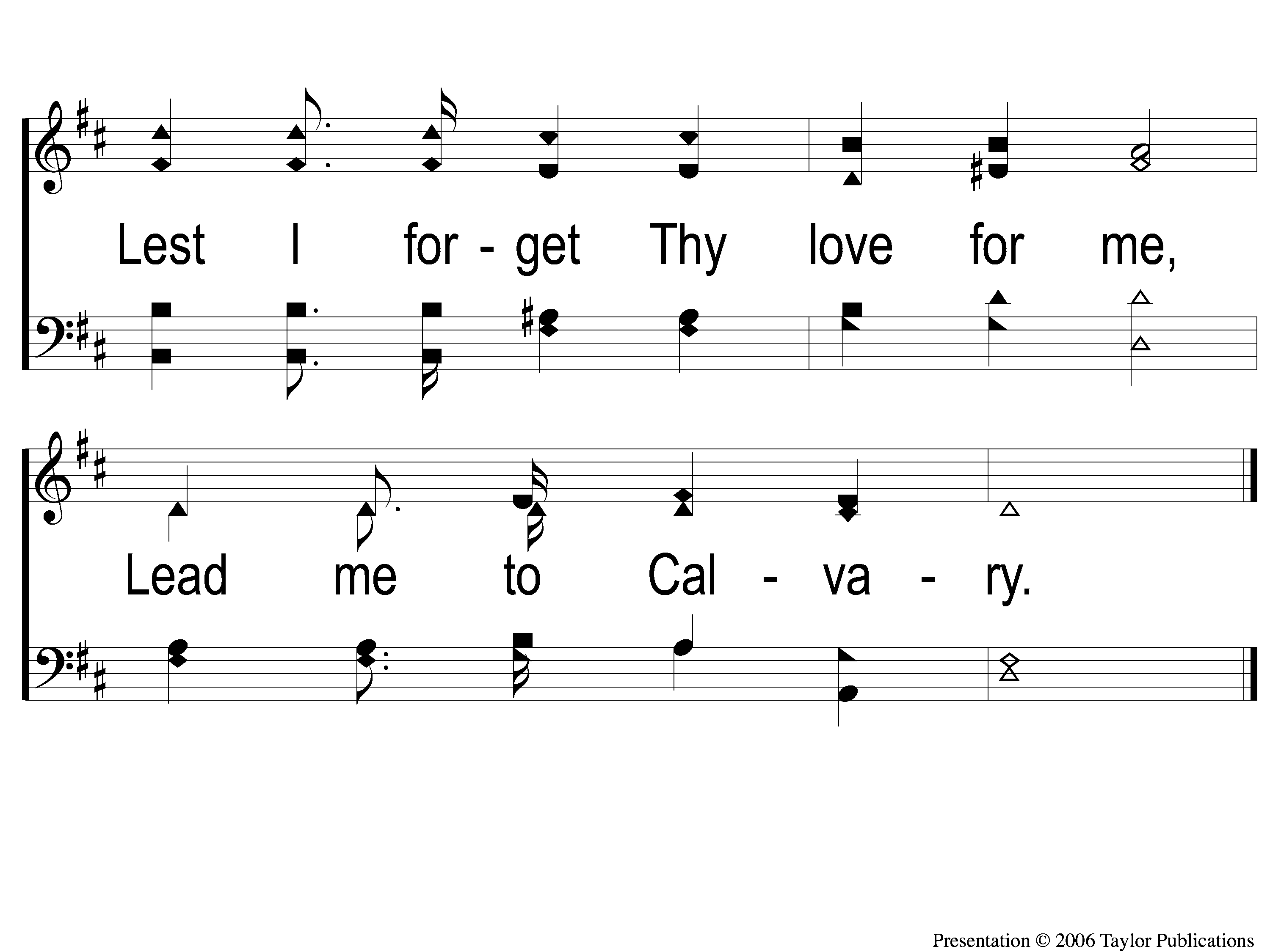 Lead Me To Calvary
332
C-2 Lead Me To Calvary
THE UNLEAVENED BREAD
Hebrews 4:14-16
“Seeing then that we have a great High Priest who has passed through the heavens, Jesus the Son of God, let us hold fast our confession. for we do not have a High Priest who cannot sympathize with our weaknesses, but was in all points tempted as we are, yet without sin. Let us therefore come boldly to the throne of grace, that we may obtain mercy and find grace to help in time of need.”
THE FRUIT OF THE VINE
Hebrews 9:11-15
“But Christ came as High Priest of the good things to come, with the greater and more perfect tabernacle not made with hands, that is, not of this creation. Not with the blood of goats and calves, but with His own blood He entered the Most Holy Place once for all, having obtained eternal redemption. For if the blood of bulls and goats and the ashes of a heifer, sprinkling the unclean, sanctifies for the purifying of the flesh, how much more shall the blood of Christ, who through the eternal Spirit offered Himself without spot to God, cleanse your conscience from dead works to serve the living God? And for this reason He is the Mediator of the new covenant, by means of death, for the redemption of the transgressions under the first covenant, that those who are called may receive the promise of the eternal inheritance.”
closing PRAYER
SONG:
Everybody will be happy over there
#973
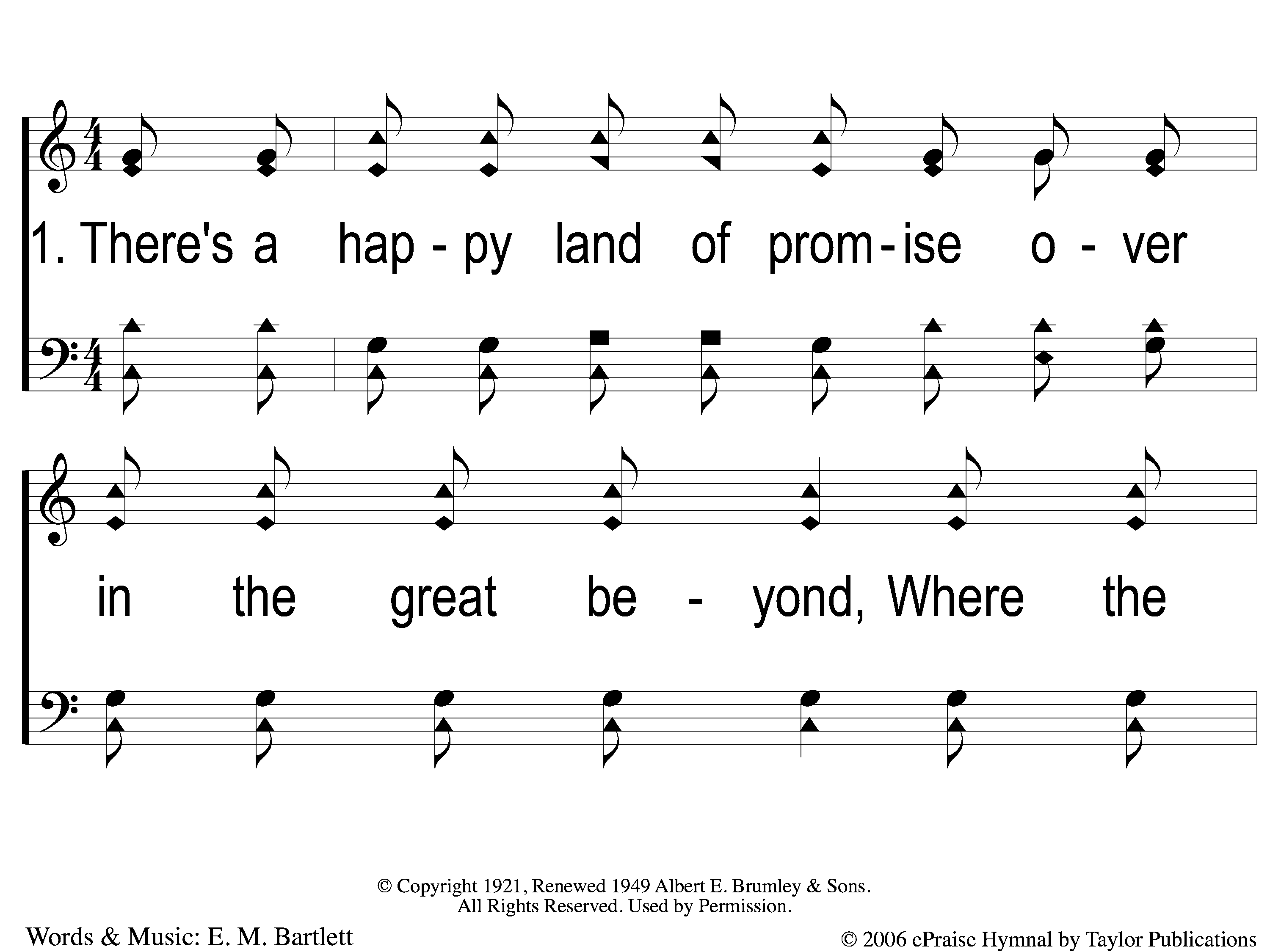 Everybody Will Be Happy Over There
973
1-1 Everybody Will Be Happy Overthere
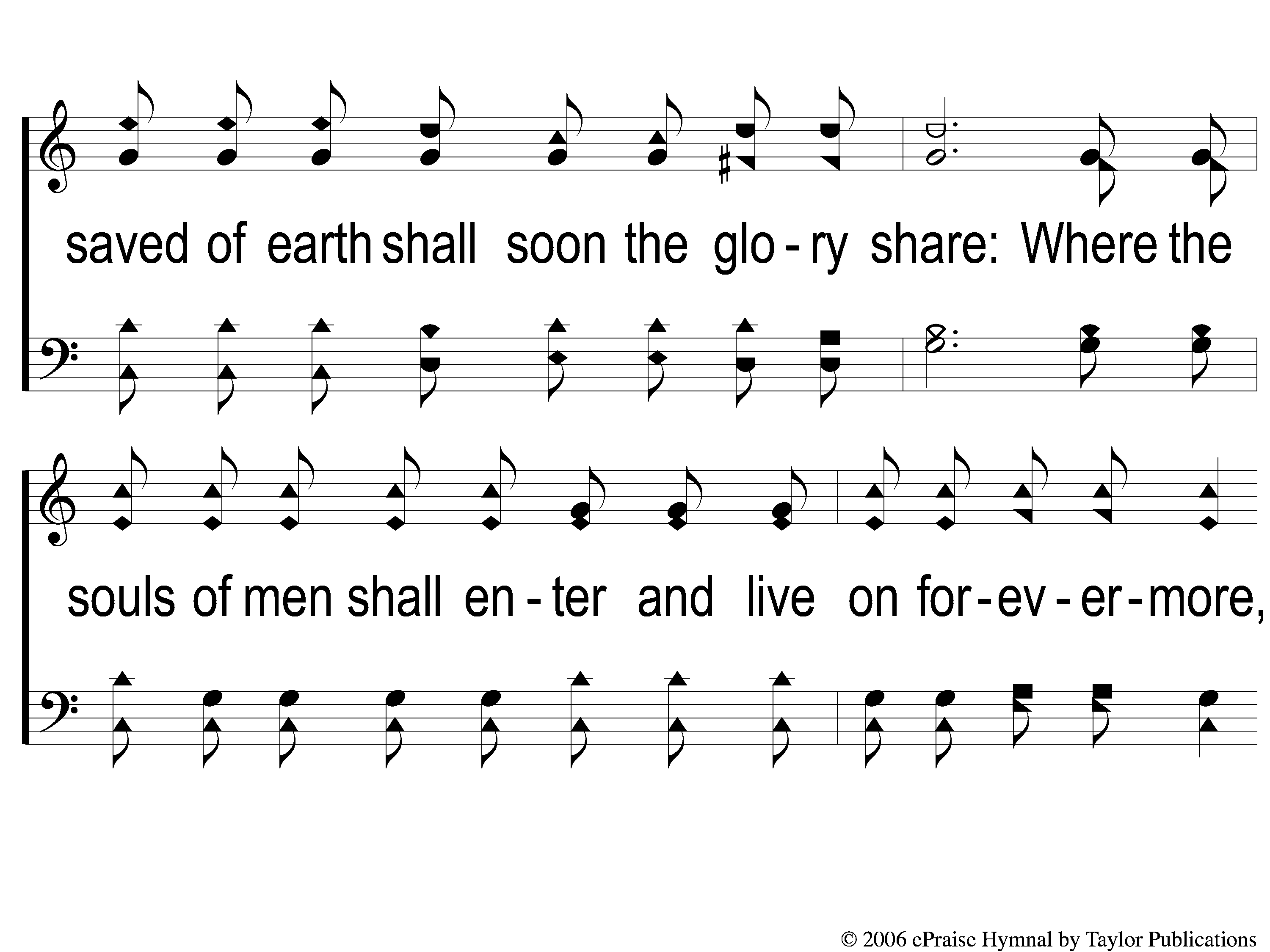 Everybody Will Be Happy Over There
973
1-2 Everybody Will Be Happy Overthere
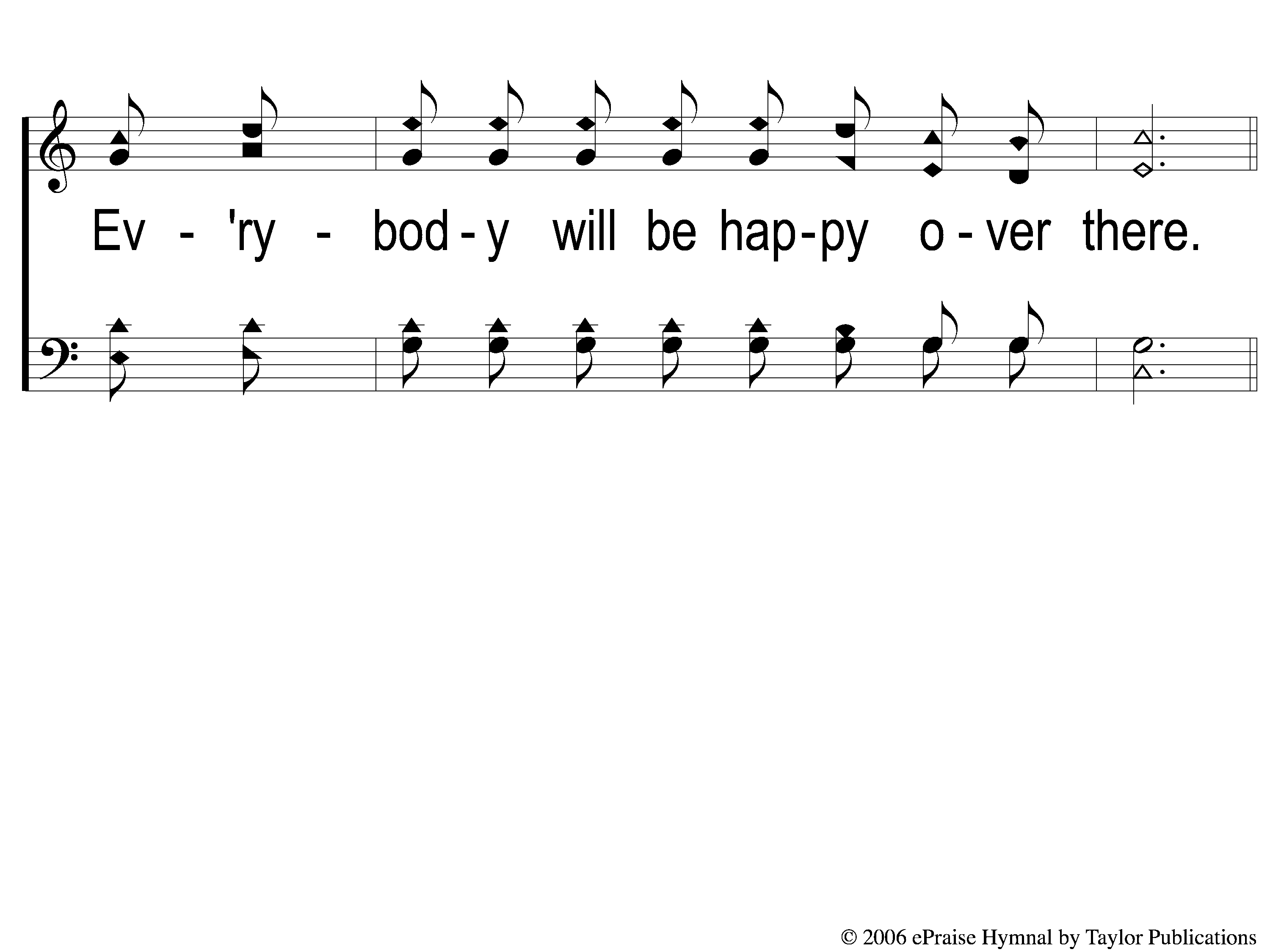 Everybody Will Be Happy Over There
973
1-3 Everybody Will Be Happy Overthere
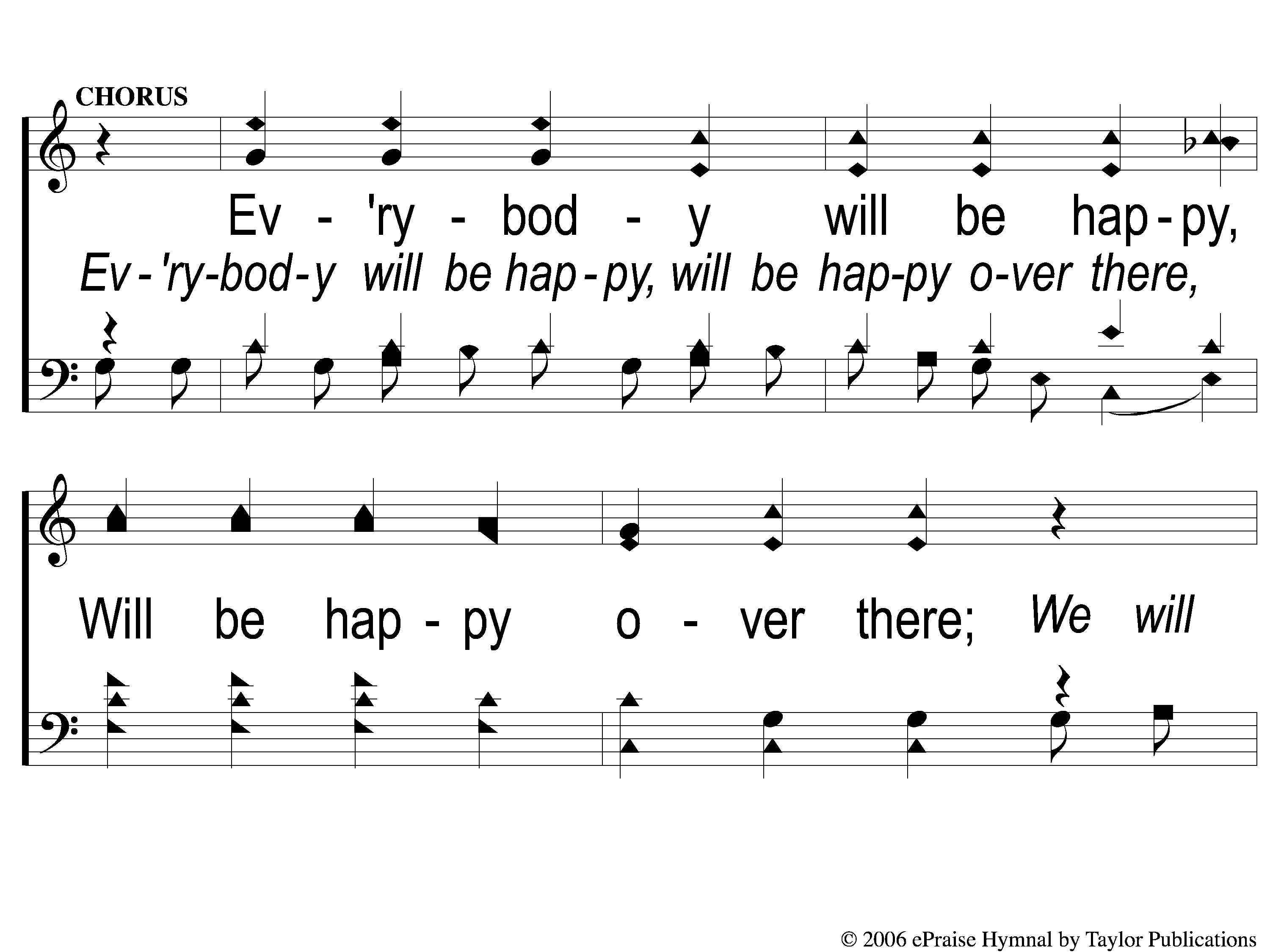 Everybody Will Be Happy Over There
973
C-1 Everybody Will Be Happy Overthere
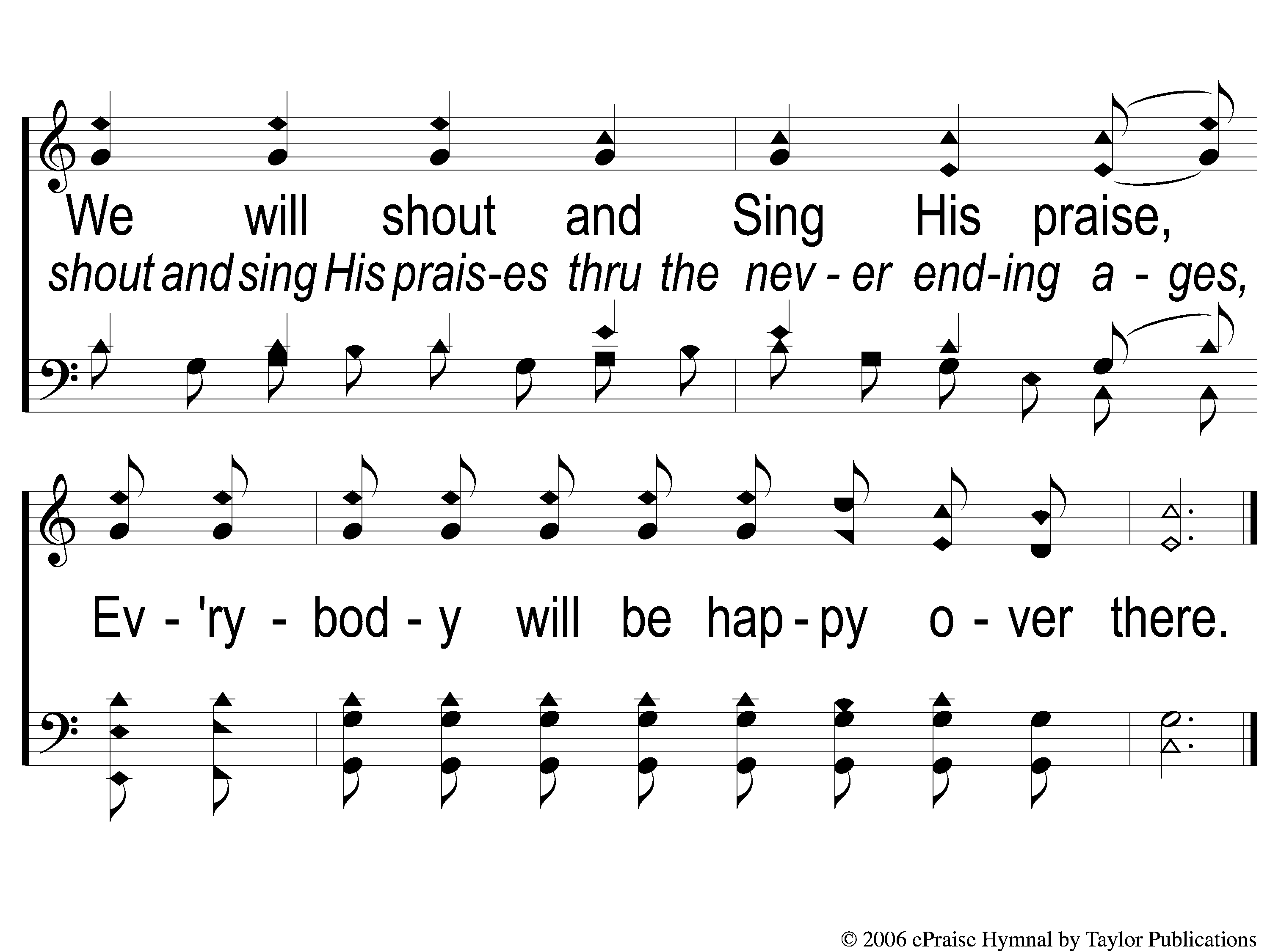 Everybody Will Be Happy Over There
973
C-2 Everybody Will Be Happy Overthere
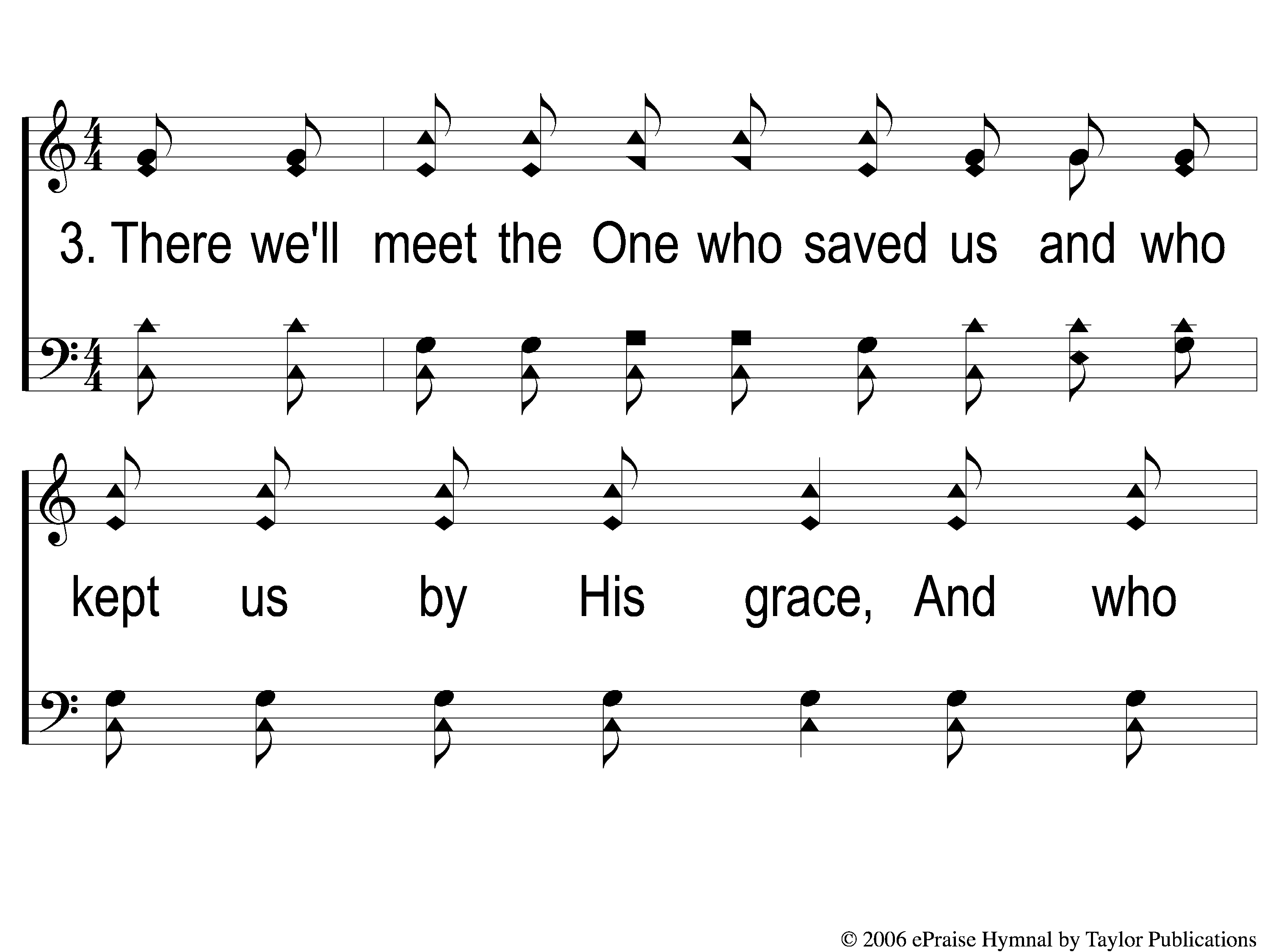 Everybody Will Be Happy Over There
973
3-1 Everybody Will Be Happy Overthere
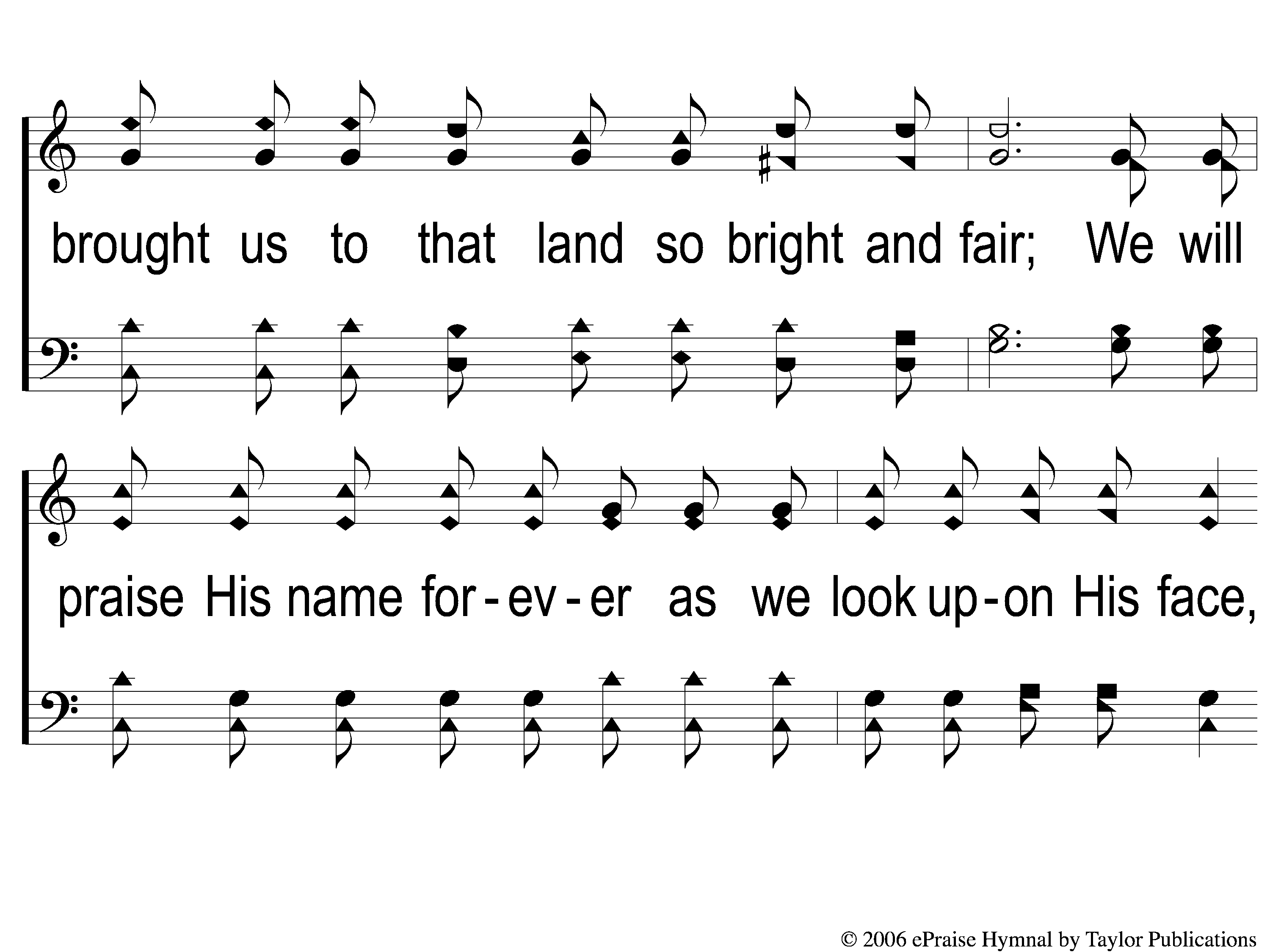 Everybody Will Be Happy Over There
973
3-2 Everybody Will Be Happy Overthere
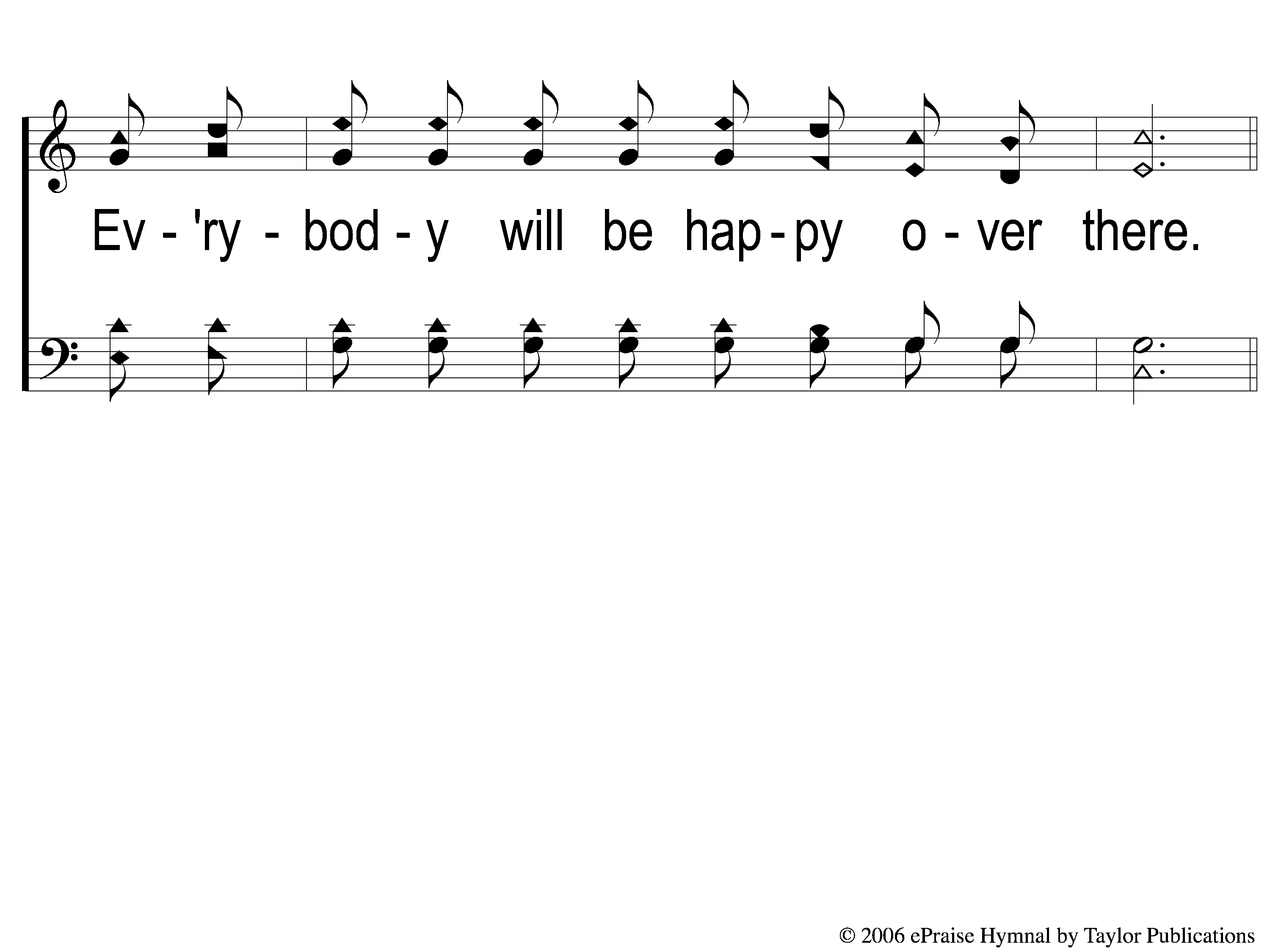 Everybody Will Be Happy Over There
973
3-3 Everybody Will Be Happy Overthere
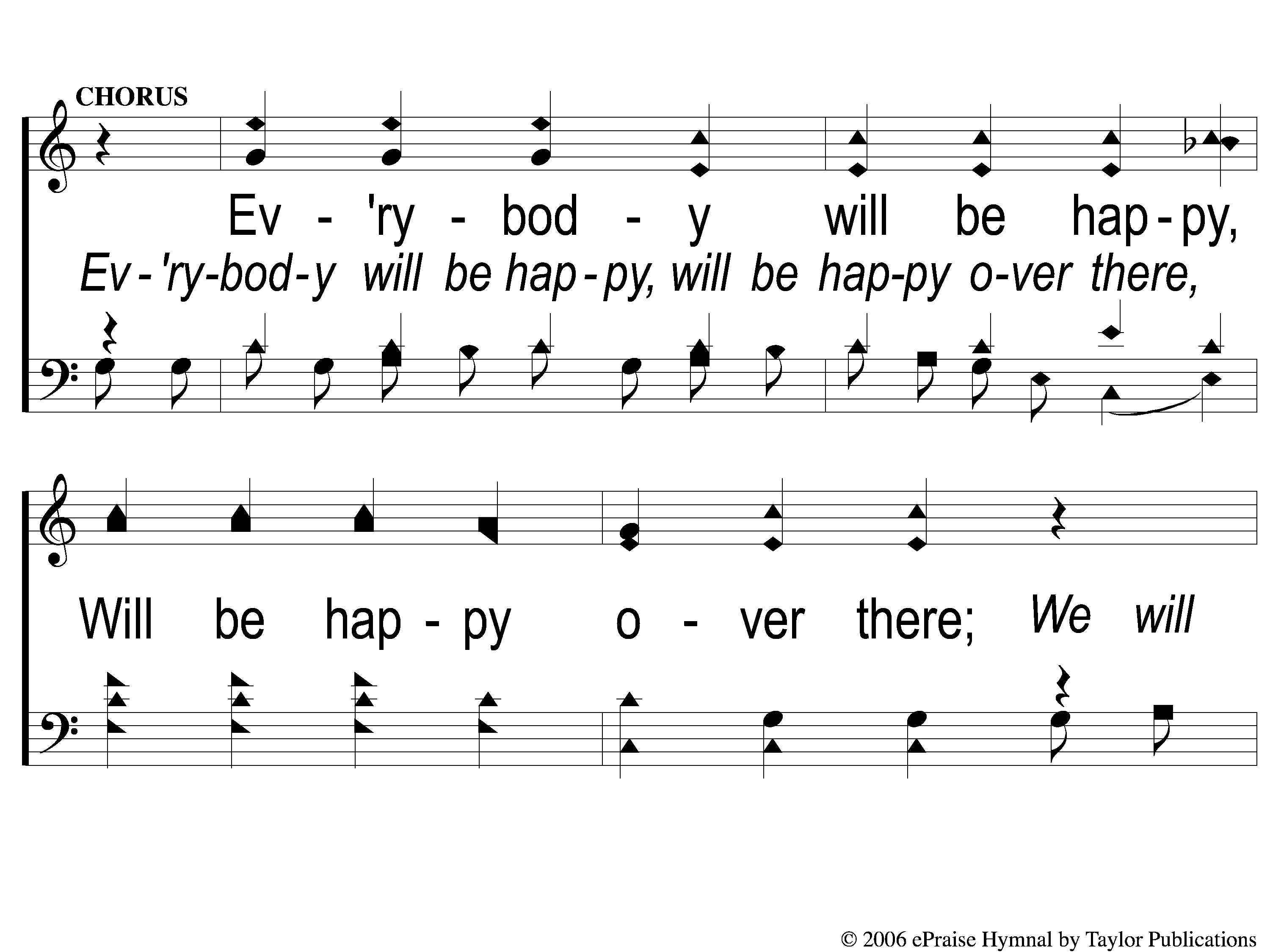 Everybody Will Be Happy Over There
973
C-1 Everybody Will Be Happy Overthere
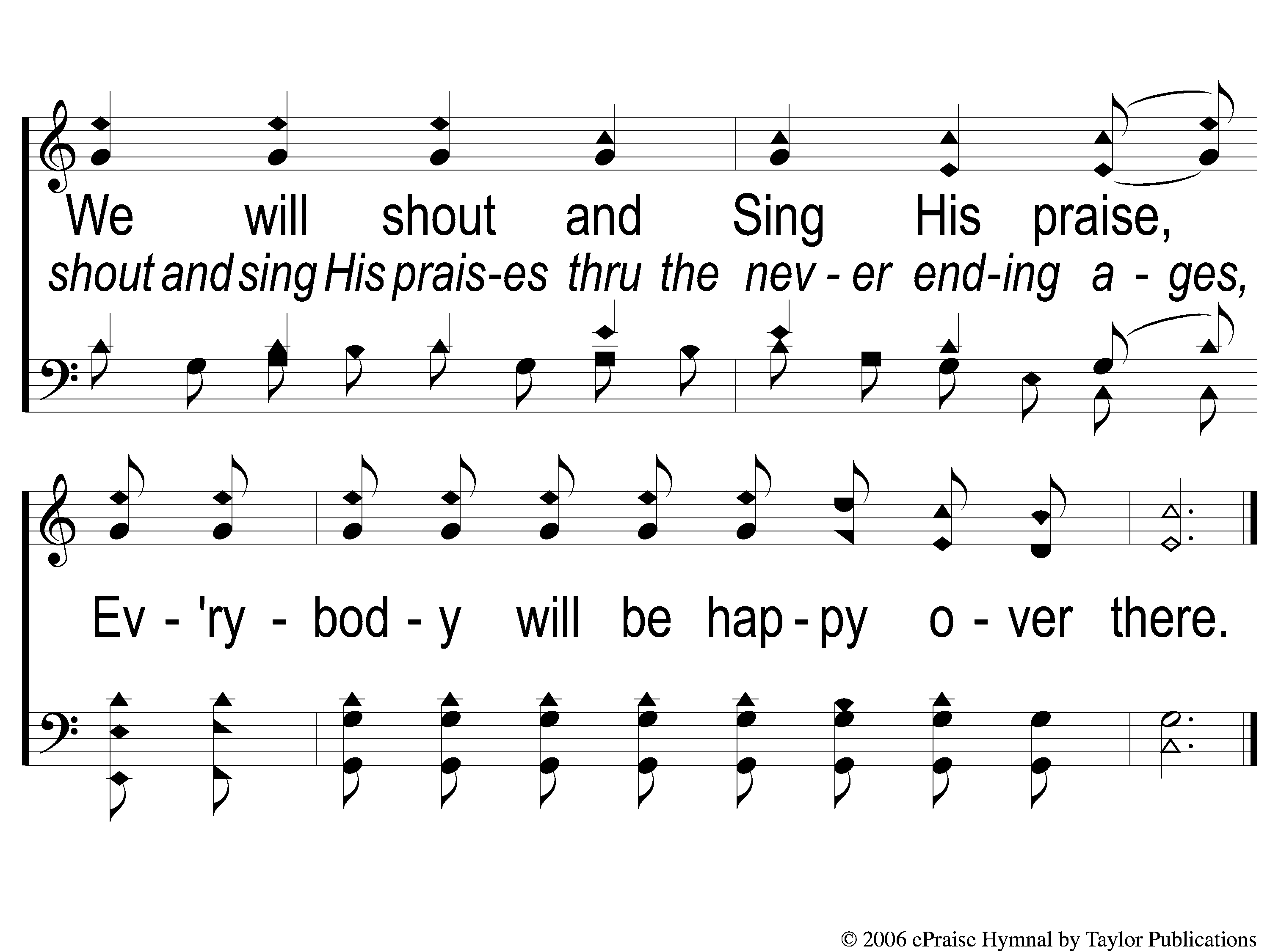 Everybody Will Be Happy Over There
973
C-2 Everybody Will Be Happy Overthere
Today
WORSHIP @ 6:00
Wednesday
Worship & Bible classes @ 6:30
Today
Join us for a Meal in the mpb
Wednesday
LTC @ 5:30
Worship & Bible classes @ 6:30